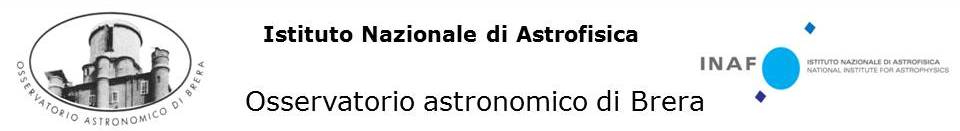 Istituto Nazionale di Astrofisica
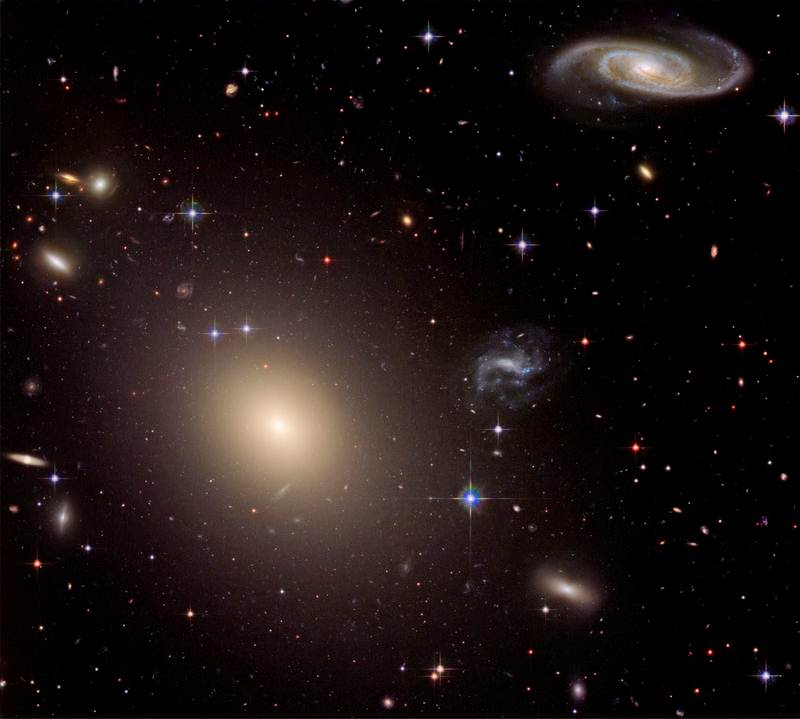 Universo in fiore
Il Sistema Solare: origini e caratteristiche
Mario Carpino

Mario.Carpino@brera.inaf.it
14 novembre 2017
Sommario
Le leggi del moto dei pianeti
 La struttura del Sistema Solare
 La formazione del Sistema Solare
 Un’occhiata al Sistema Solare
[Speaker Notes: Questa lezione, divisa in sei capitoli, ha lo scopo di fornire una spiegazione introduttiva al fenomeno delle collisioni di asteroidi con la Terra, descrivendo sia le caratteristiche dinamiche e orbitali che portano a una collisione, sia il modo in cui gli astronomi riescono a osservare gli asteroidi, calcolare le loro orbite e prevederne la posizione futura, comprese le circostanze di incontri ravvicinati e impatti con la Terra. Verrà inoltre descritto brevemente quanto si conosce sulla collisione asteroidale avvenuta a Tunguska nel giugno del 1908.]
1
Le leggi del moto dei pianeti
[Speaker Notes: Il fatto che la scala di tempi su cui avvengono i fenomeni astronomici sia molto più lunga della durata della vita umana – in molti casi, molto più lunga anche dell’età del genere umano – ci ha abituati a pensare all’Universo, e in particolare al Sistema Solare, come a sistema essenzialmente stazionario o in lentissima evoluzione. In realtà le scoperte dell’astronomia dell’ultimo secolo hanno reso chiaro come spesso i corpi celesti siano soggetti a trasformazioni repentine e catastrofiche, a partire dalla nascita dell’Universo con il Big Bang, all’esplosione di stelle, fino alle collisioni tra asteroidi e pianeti.]
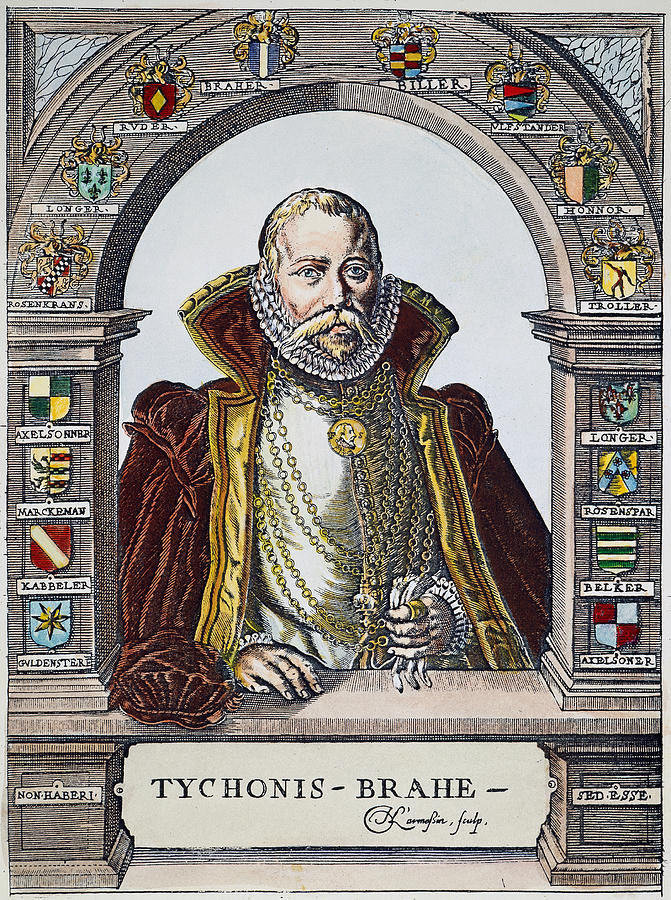 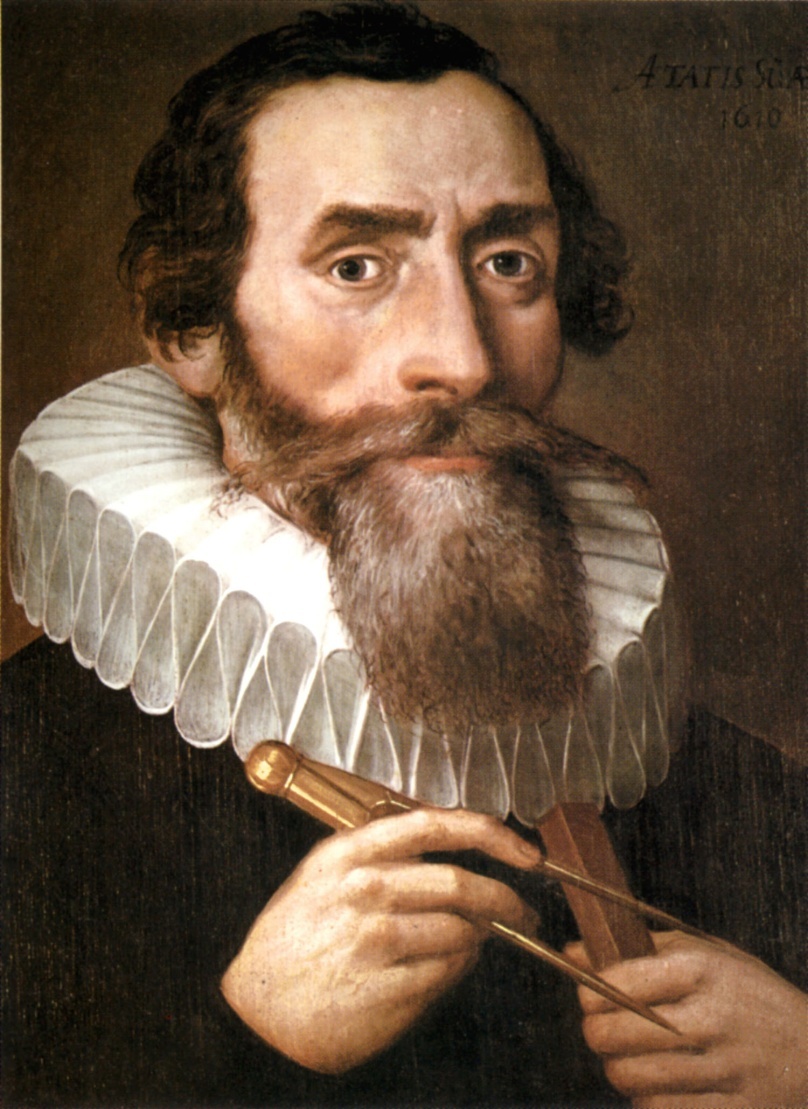 Johannes Kepler
(1571-1630)
Tycho Brahe
(1546-1601)
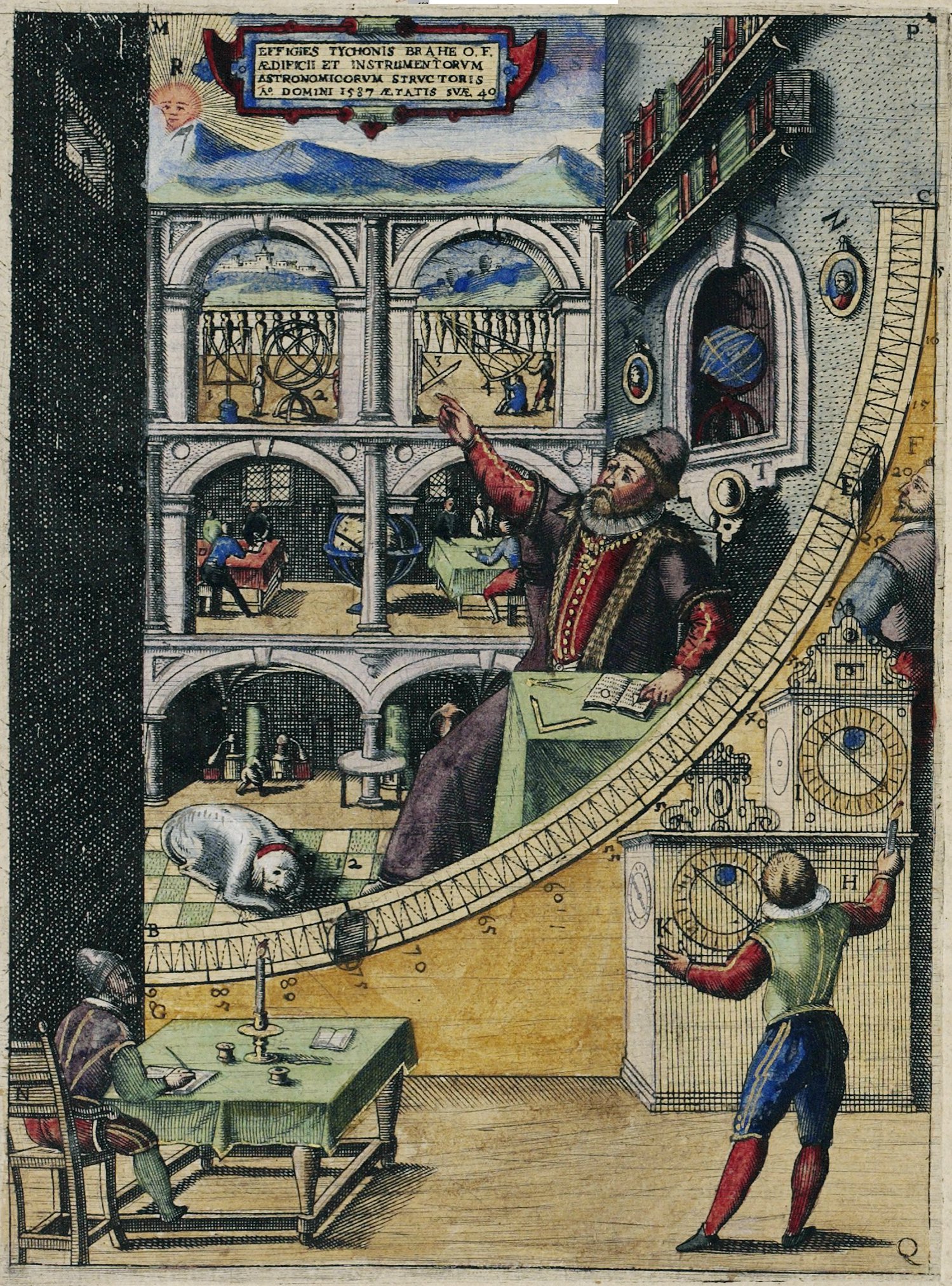 Il grande quadrante murale di Uraniborg
Prima legge di Keplero
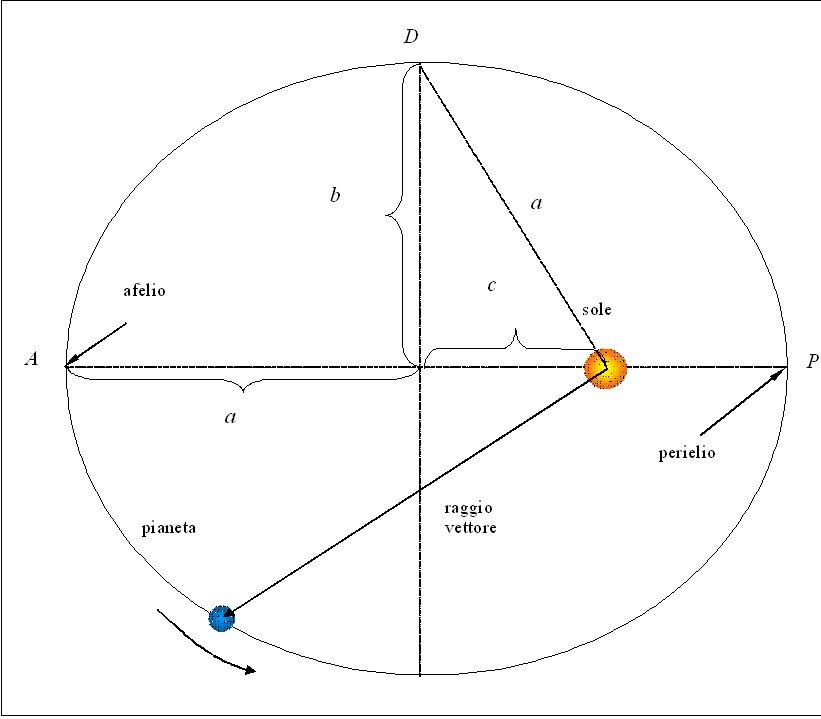 L’orbita di un pianeta è un’ellisse, di cui il sole occupa uno dei due fuochi
I fuochi di un’ellisse
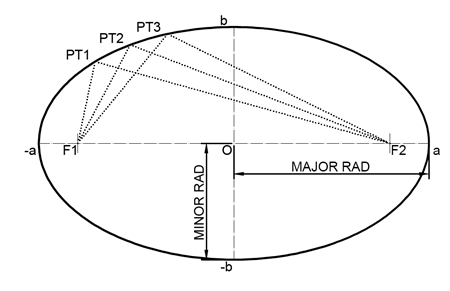 F1-PT1+PT1-F2 = F1-PT2+PT2-F2 = F1-PT3+PT3-F2
Definizione di ellisse
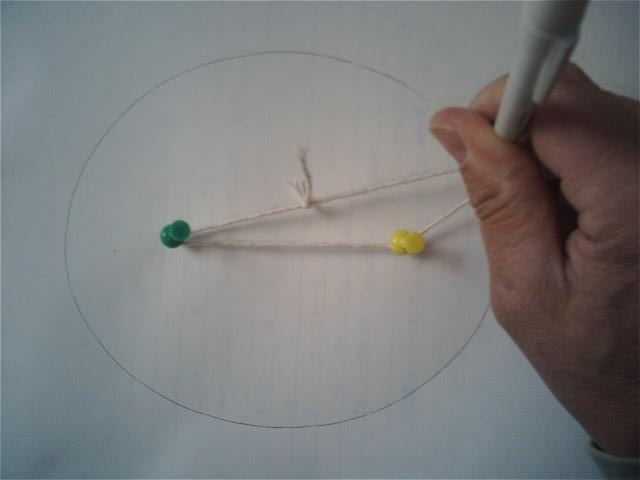 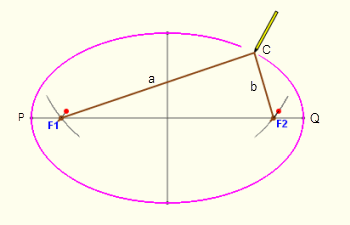 La costruzione “del giardiniere”
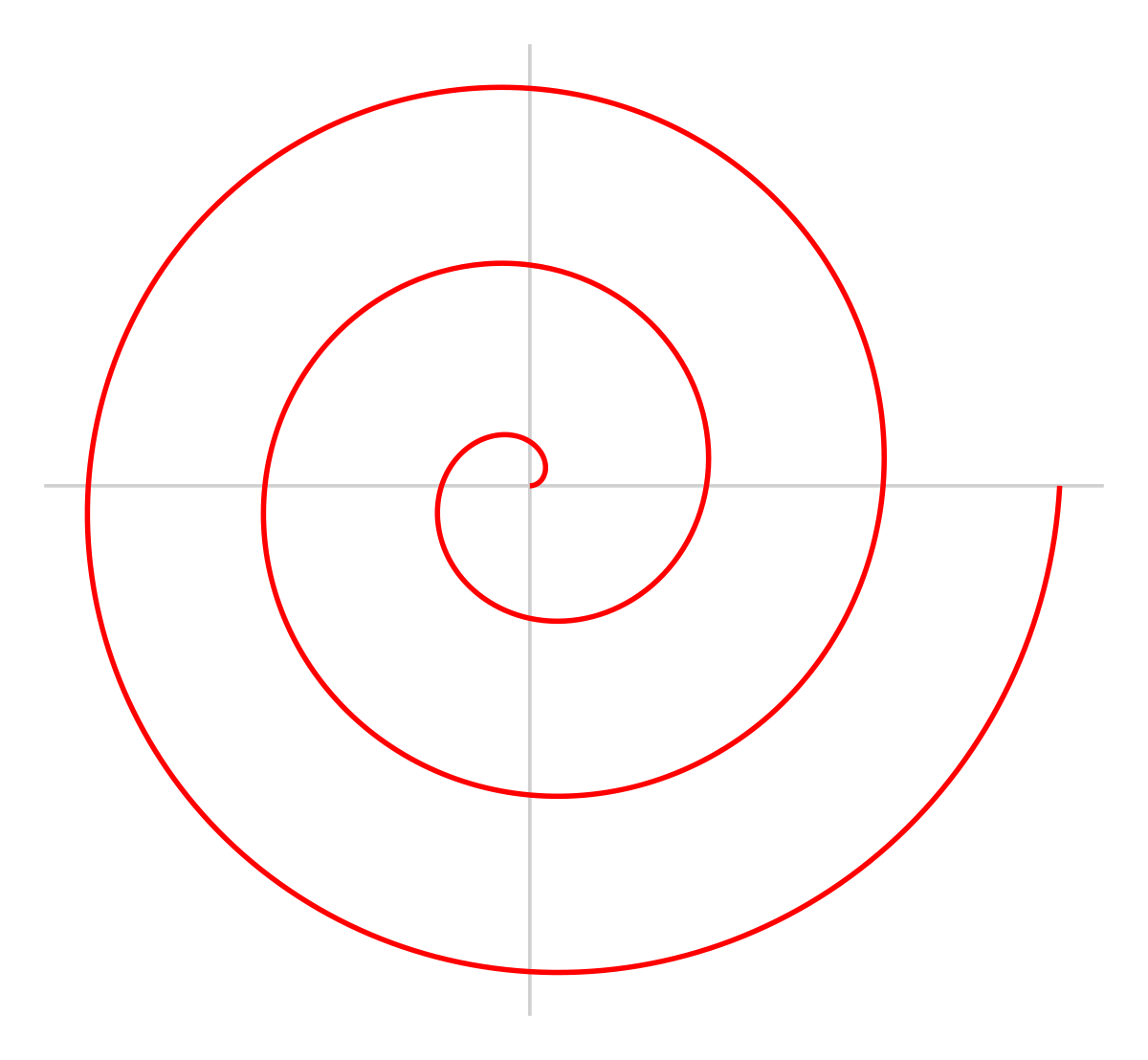 Eccentricità di un’ellisse
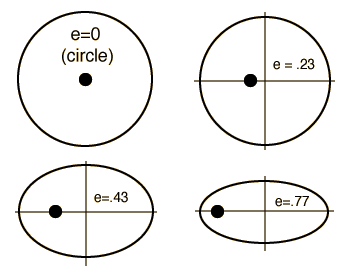 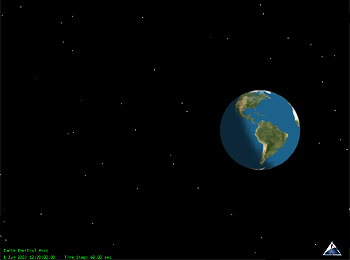 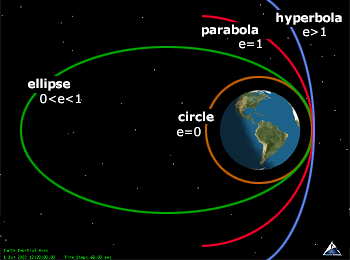 Seconda legge di Keplero
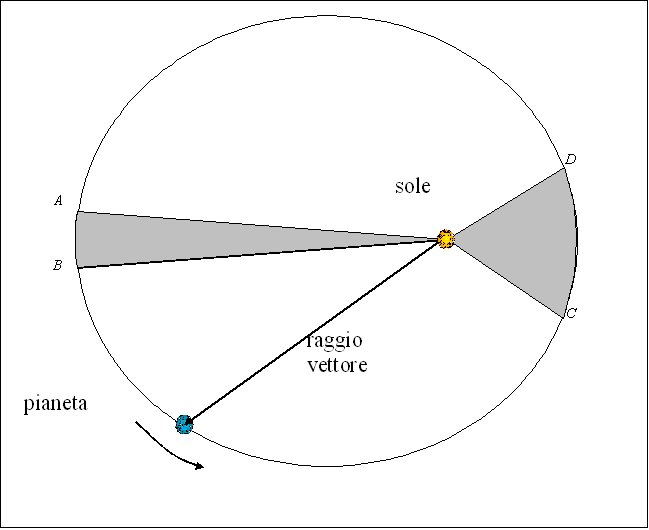 Il raggio vettore del pianeta descrive aree uguali in tempi uguali
Terza legge di Keplero
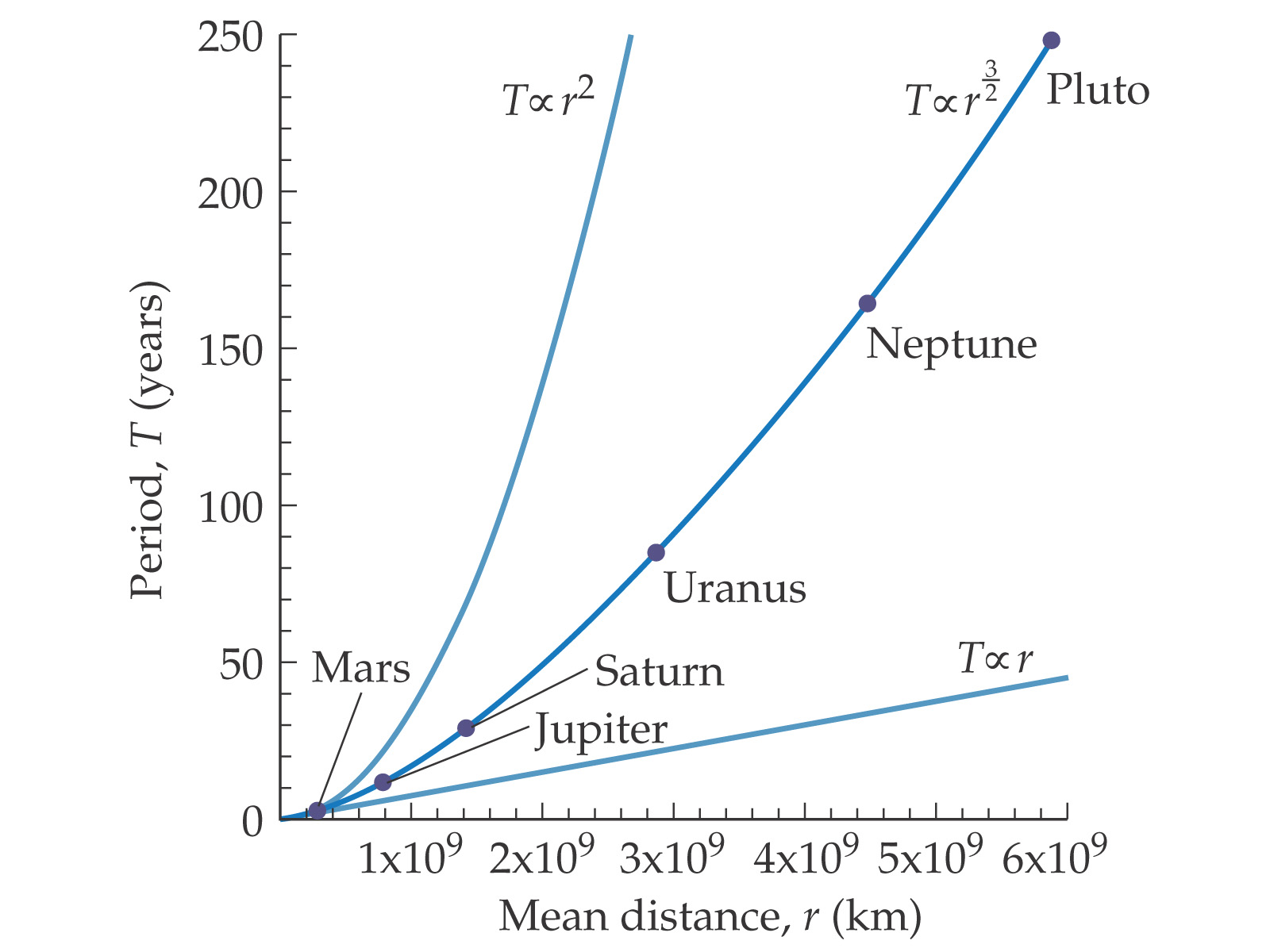 Terza legge di Keplero
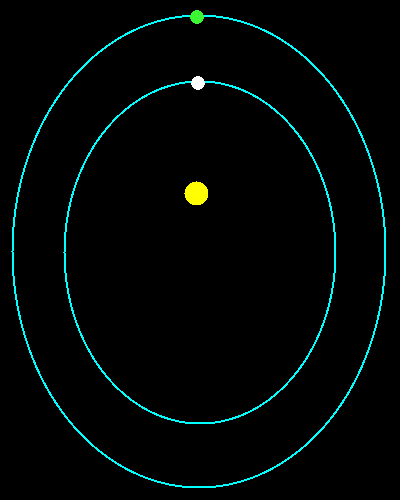 I quadrati dei periodi di rivoluzione  sono direttamente proporzionali ai cubi dei semiassi maggiori delle loro orbite
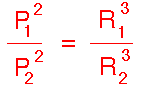 Terza legge di Keplero
I quadrati dei periodi di rivoluzione  sono direttamente proporzionali ai cubi dei semiassi maggiori delle loro orbite
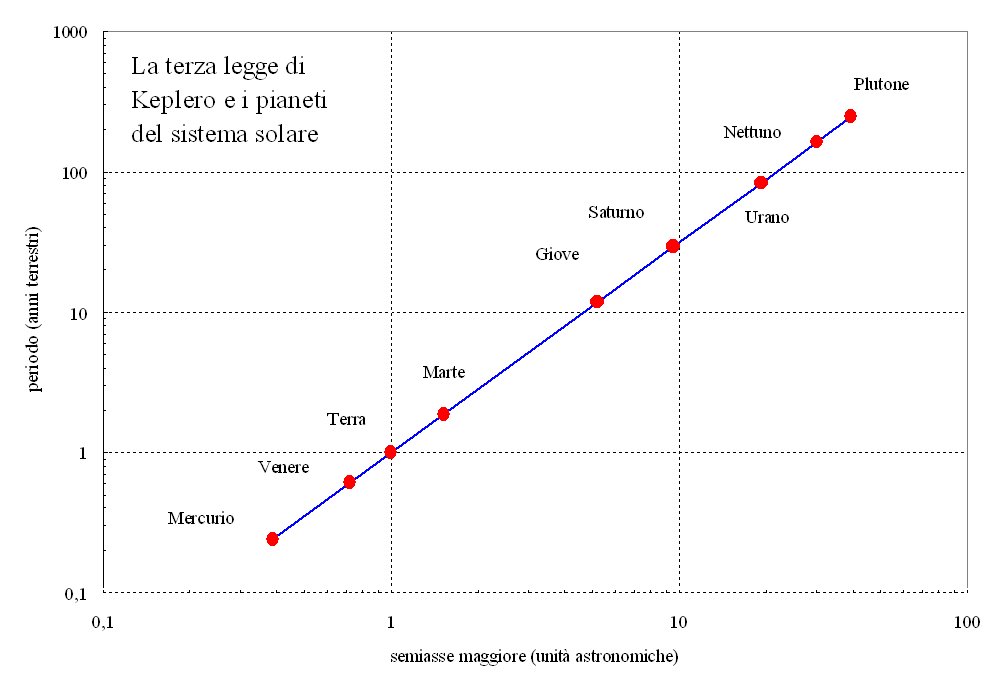 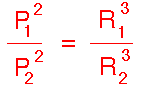 Isaac Newton
(1642-1727)
Galileo Galilei
(1564-1642)
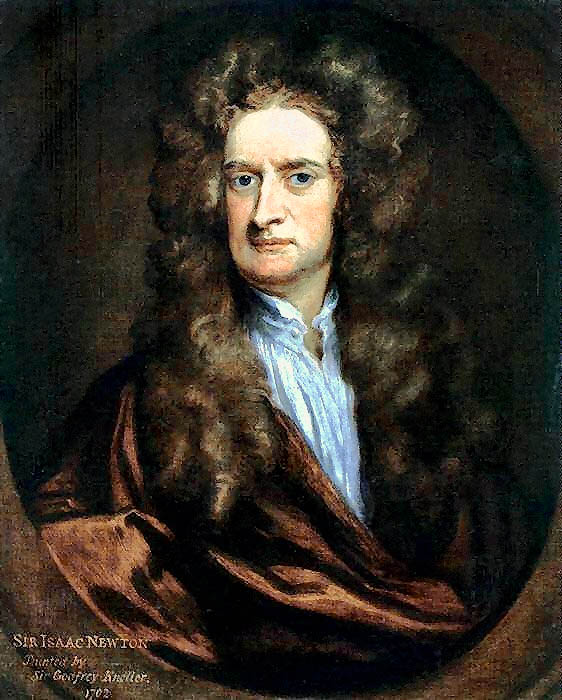 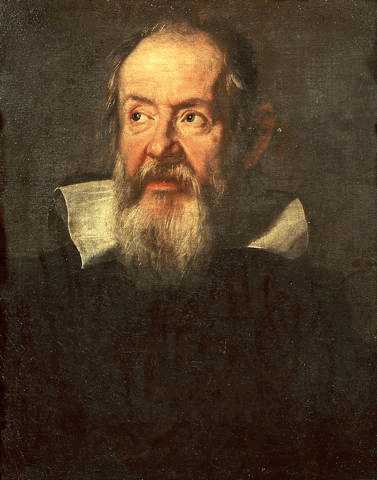 Legge di gravitazione universale di Newton
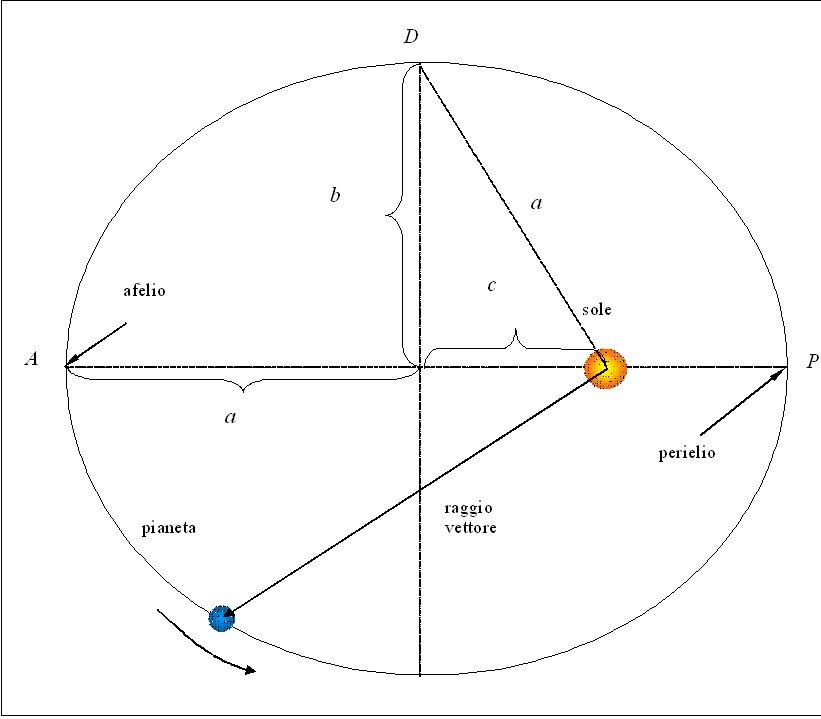 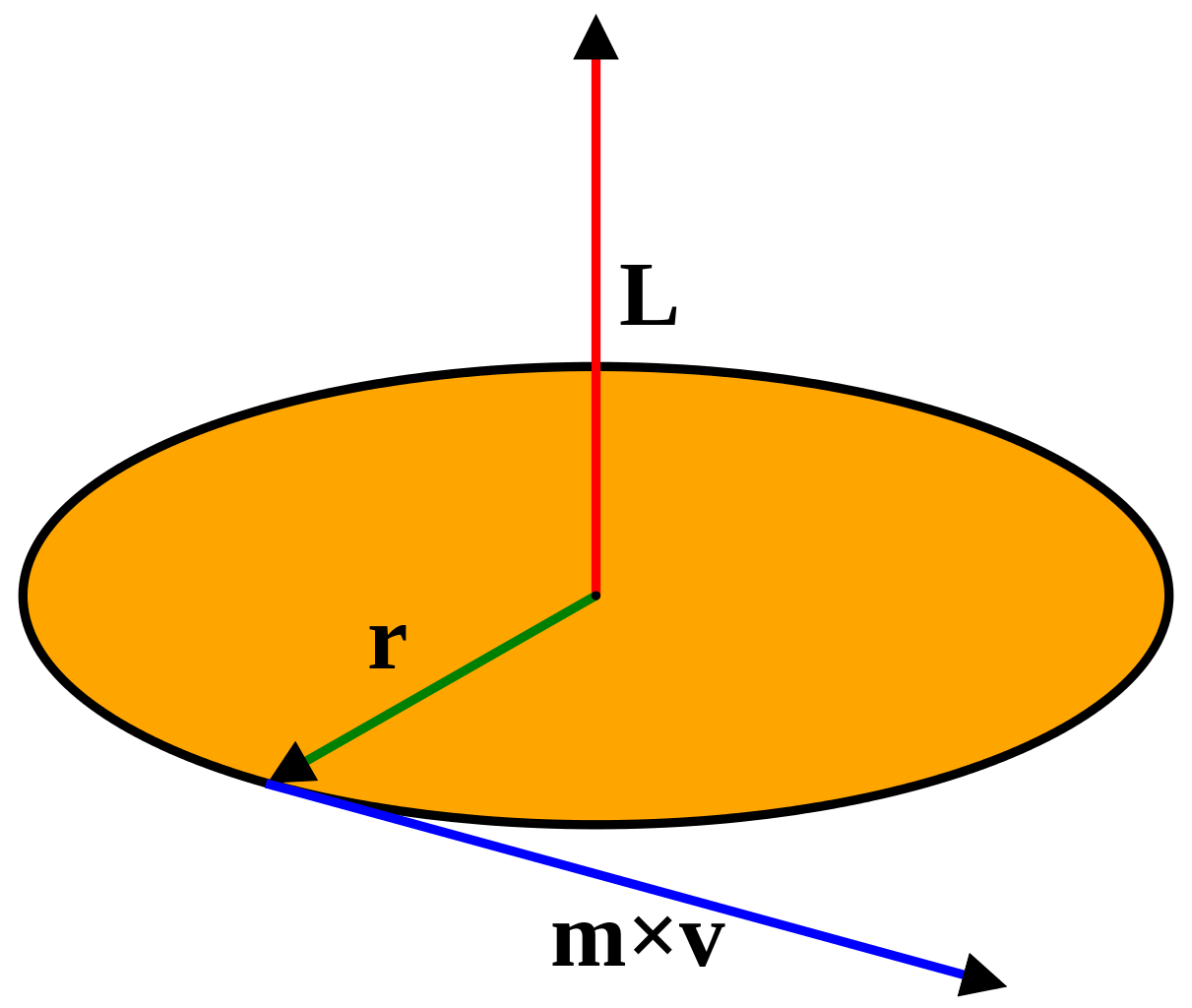 Momento angolare
L = mv  r
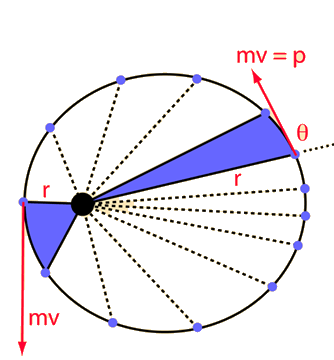 2
La struttura del Sistema Solare
[Speaker Notes: Il fatto che la scala di tempi su cui avvengono i fenomeni astronomici sia molto più lunga della durata della vita umana – in molti casi, molto più lunga anche dell’età del genere umano – ci ha abituati a pensare all’Universo, e in particolare al Sistema Solare, come a sistema essenzialmente stazionario o in lentissima evoluzione. In realtà le scoperte dell’astronomia dell’ultimo secolo hanno reso chiaro come spesso i corpi celesti siano soggetti a trasformazioni repentine e catastrofiche, a partire dalla nascita dell’Universo con il Big Bang, all’esplosione di stelle, fino alle collisioni tra asteroidi e pianeti.]
Struttura del Sistema Solare
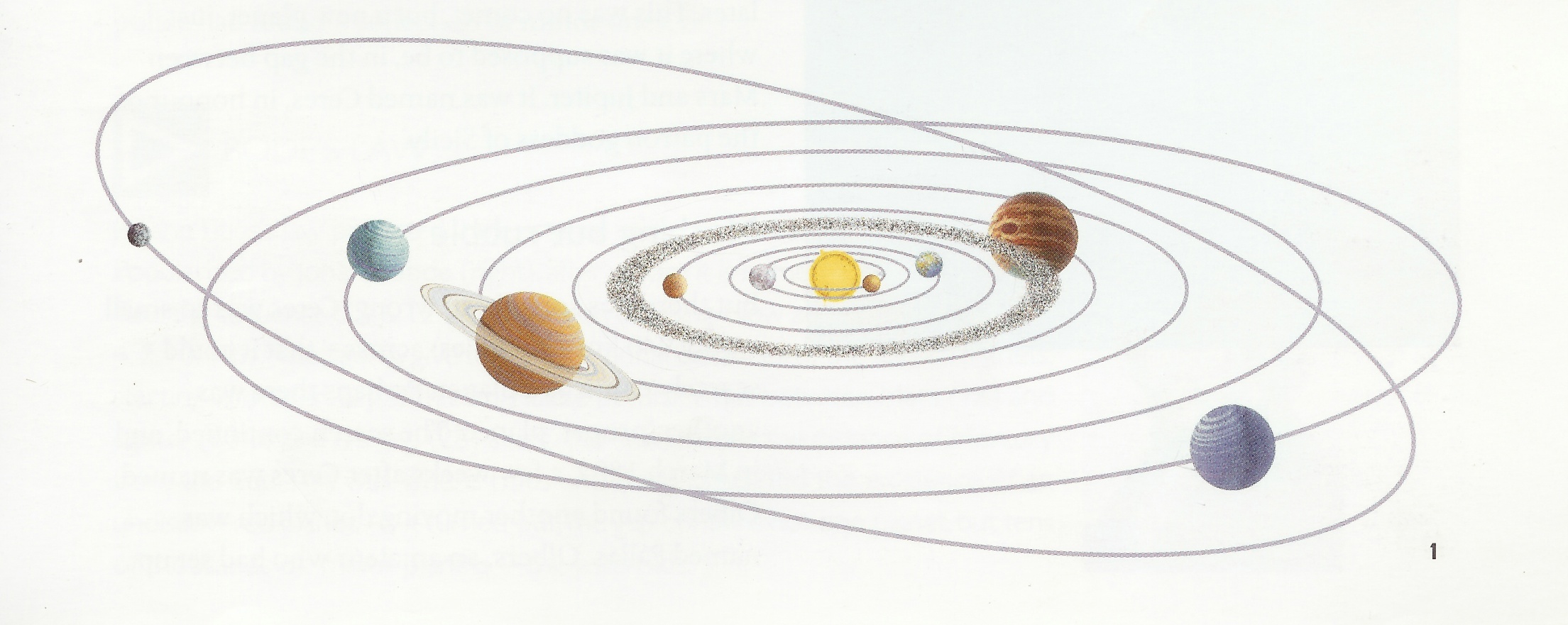 Struttura del Sistema Solare
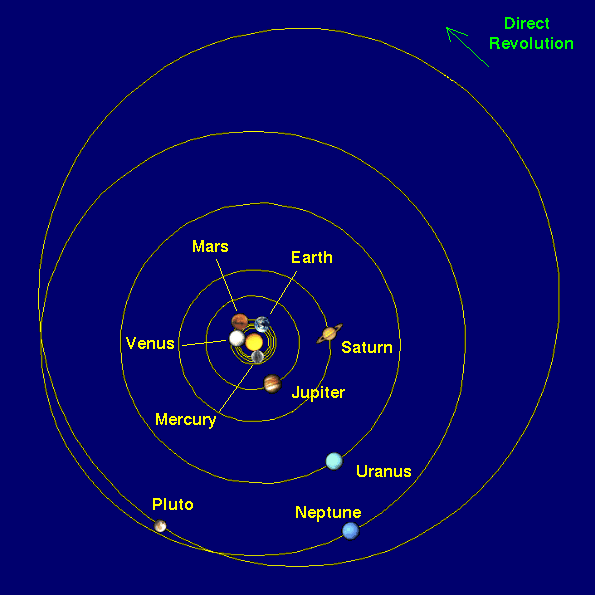 Il Sistema Solare interno
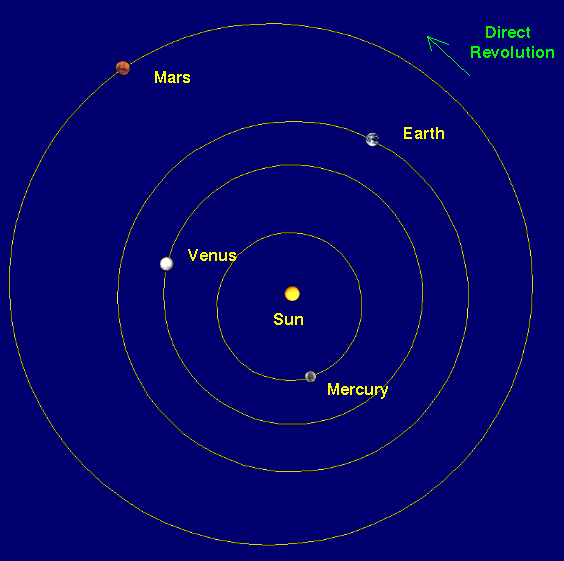 Asteroidi: fascia principale e Troiani
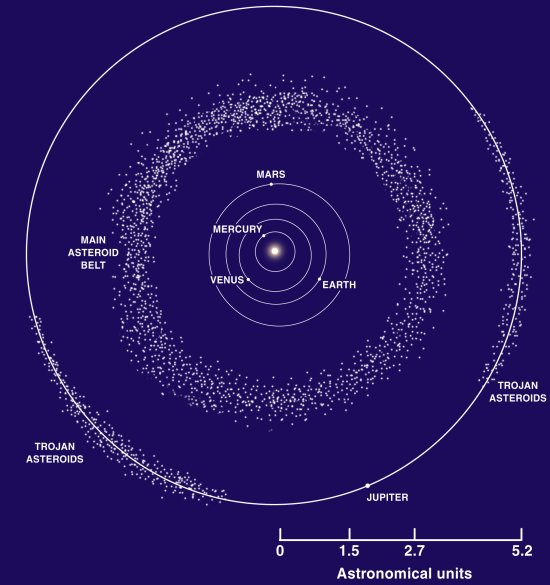 Oggetti transnettuniani (Kuiper belt)
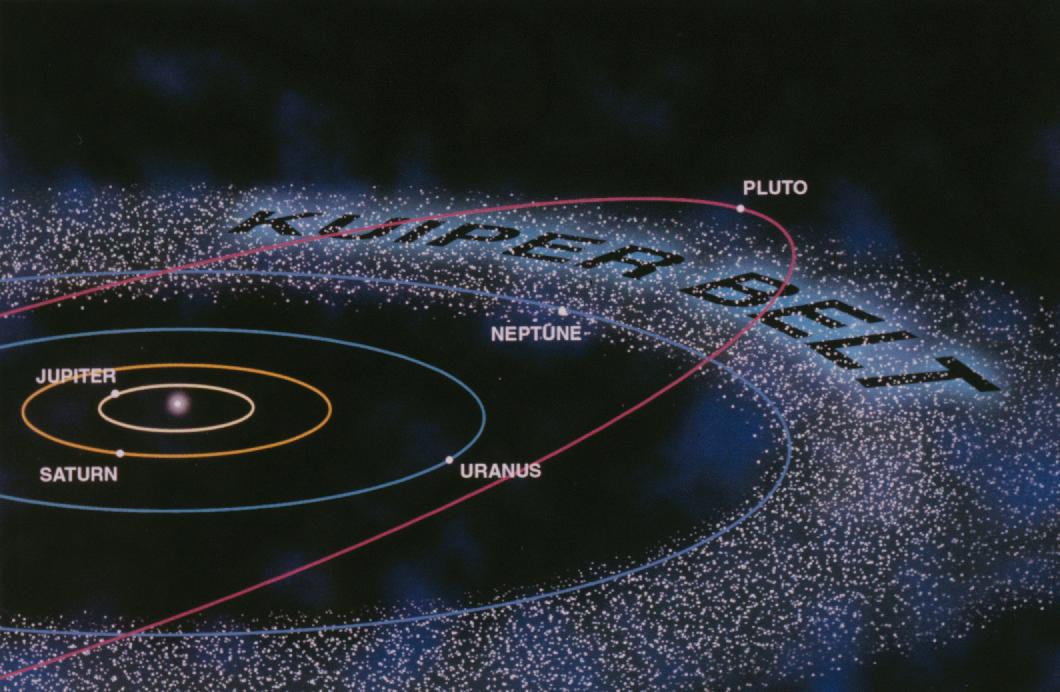 Near Earth Asteroids (NEA)
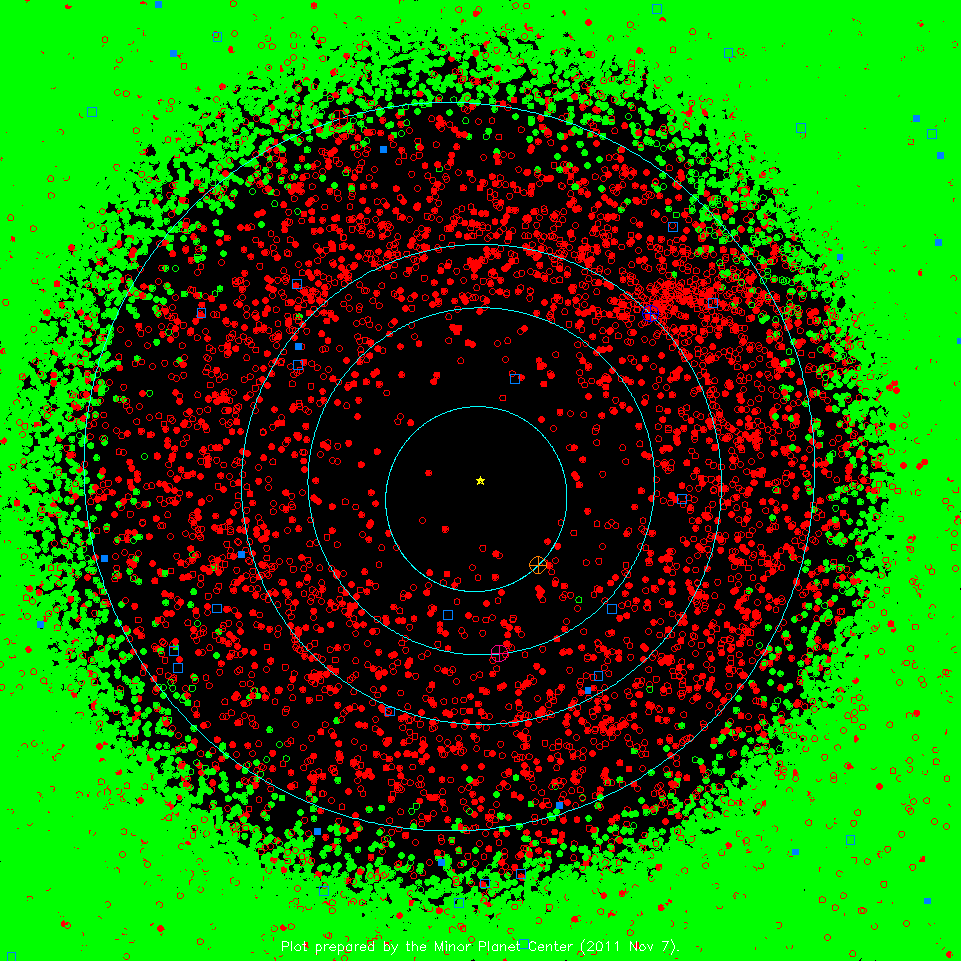 Terra
Marte
Struttura del Sistema Solare
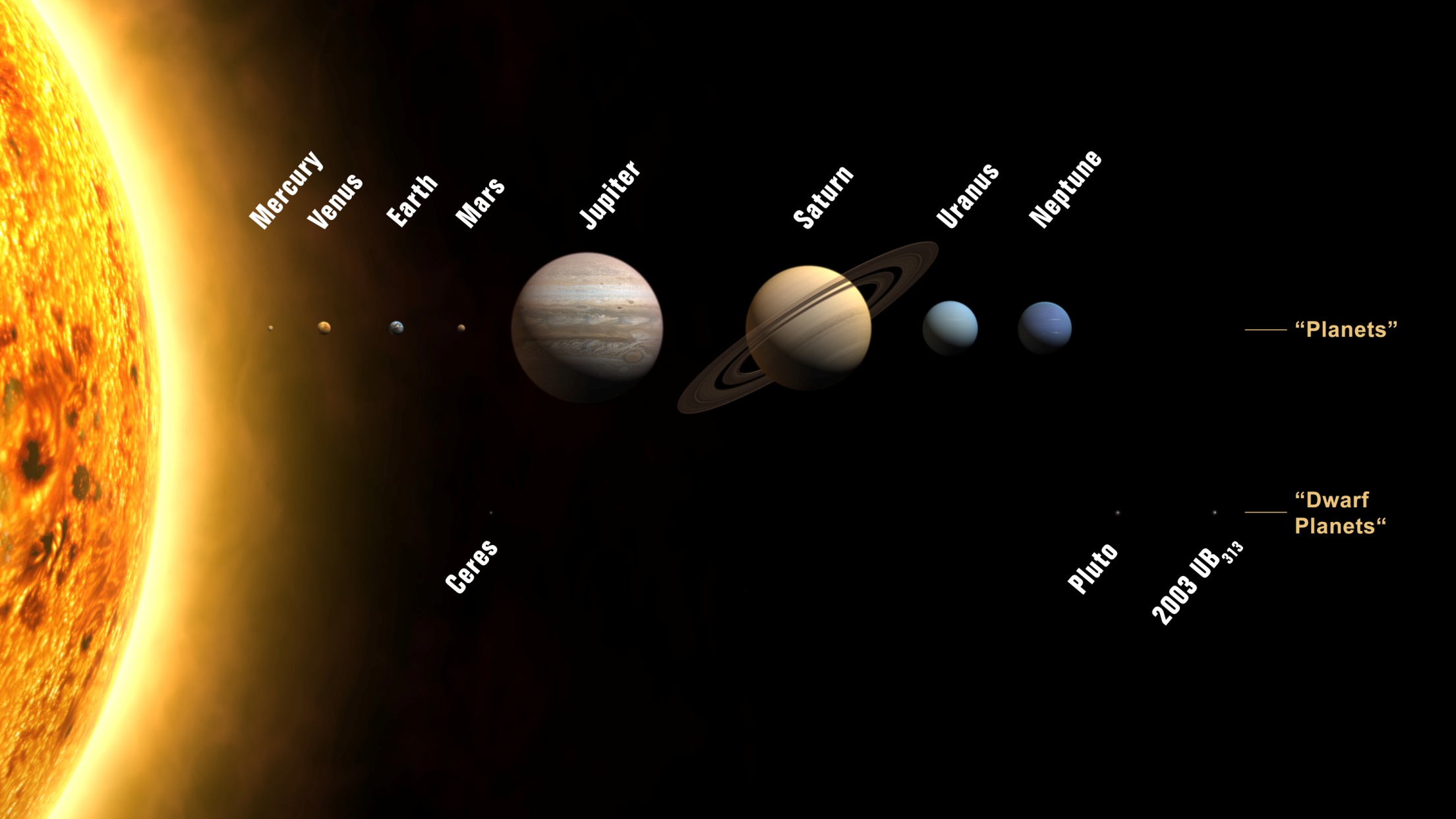 3
La formazione del Sistema Solare
[Speaker Notes: Il fatto che la scala di tempi su cui avvengono i fenomeni astronomici sia molto più lunga della durata della vita umana – in molti casi, molto più lunga anche dell’età del genere umano – ci ha abituati a pensare all’Universo, e in particolare al Sistema Solare, come a sistema essenzialmente stazionario o in lentissima evoluzione. In realtà le scoperte dell’astronomia dell’ultimo secolo hanno reso chiaro come spesso i corpi celesti siano soggetti a trasformazioni repentine e catastrofiche, a partire dalla nascita dell’Universo con il Big Bang, all’esplosione di stelle, fino alle collisioni tra asteroidi e pianeti.]
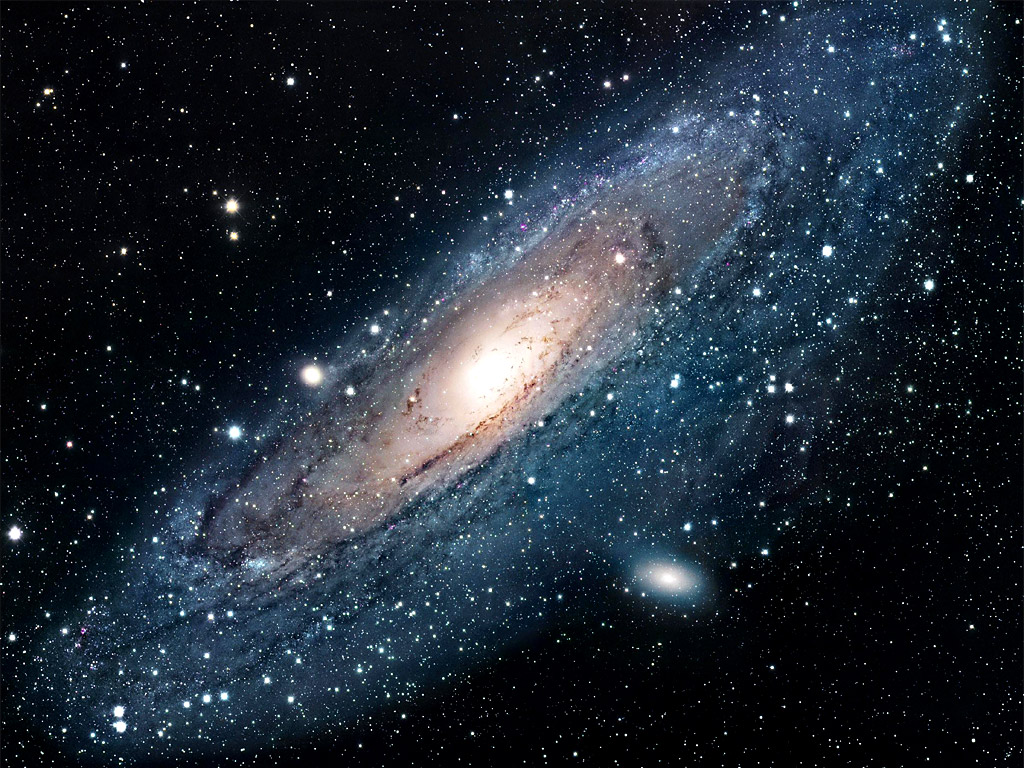 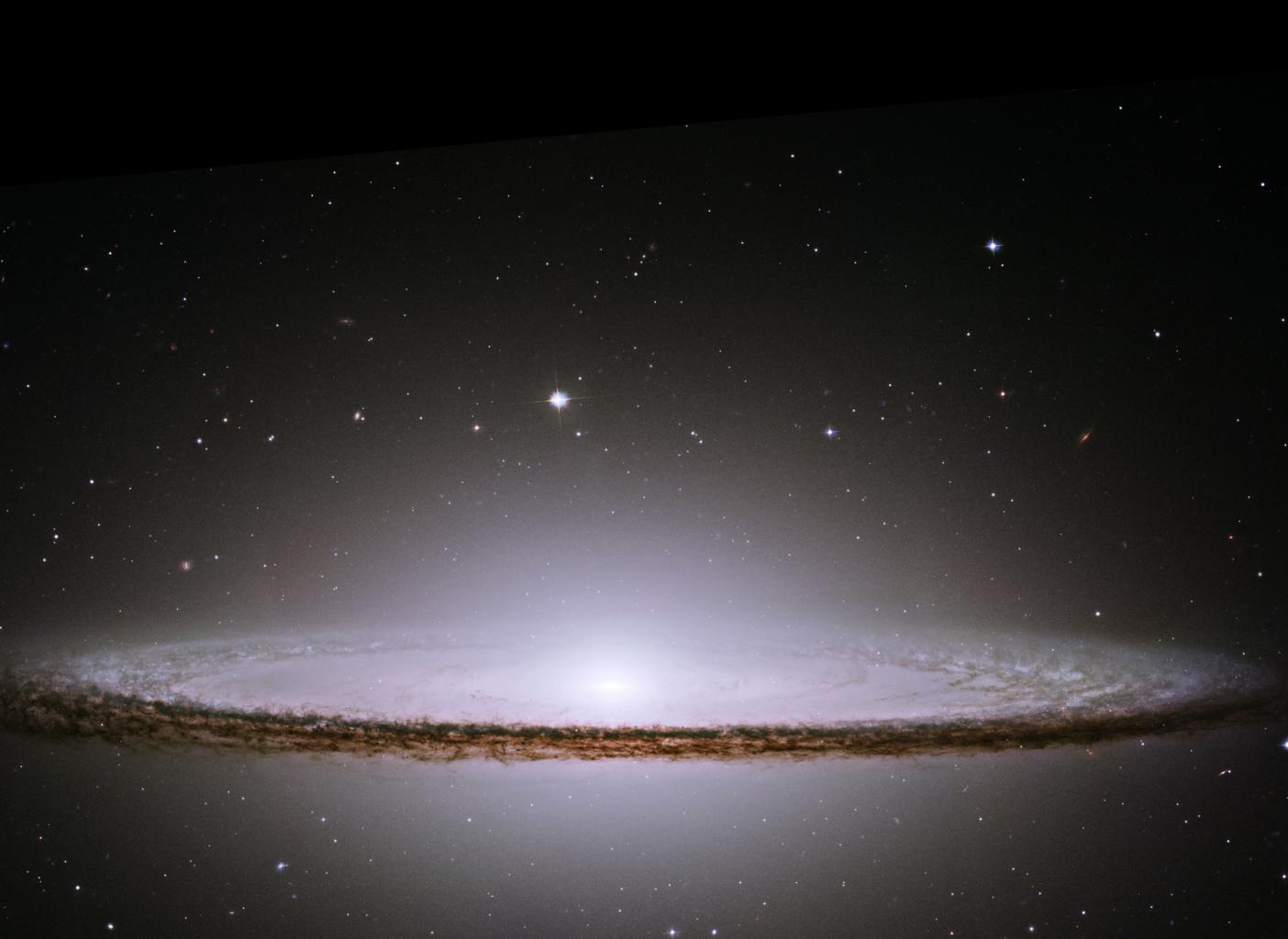 Nubi molecolari giganti
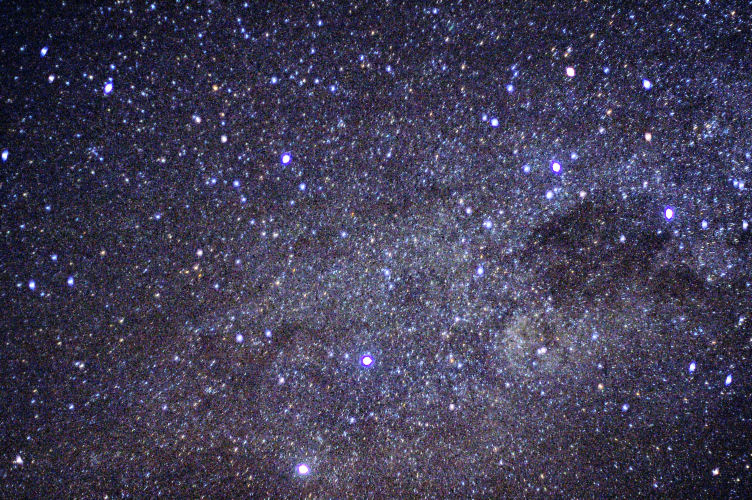 Nubi molecolari giganti
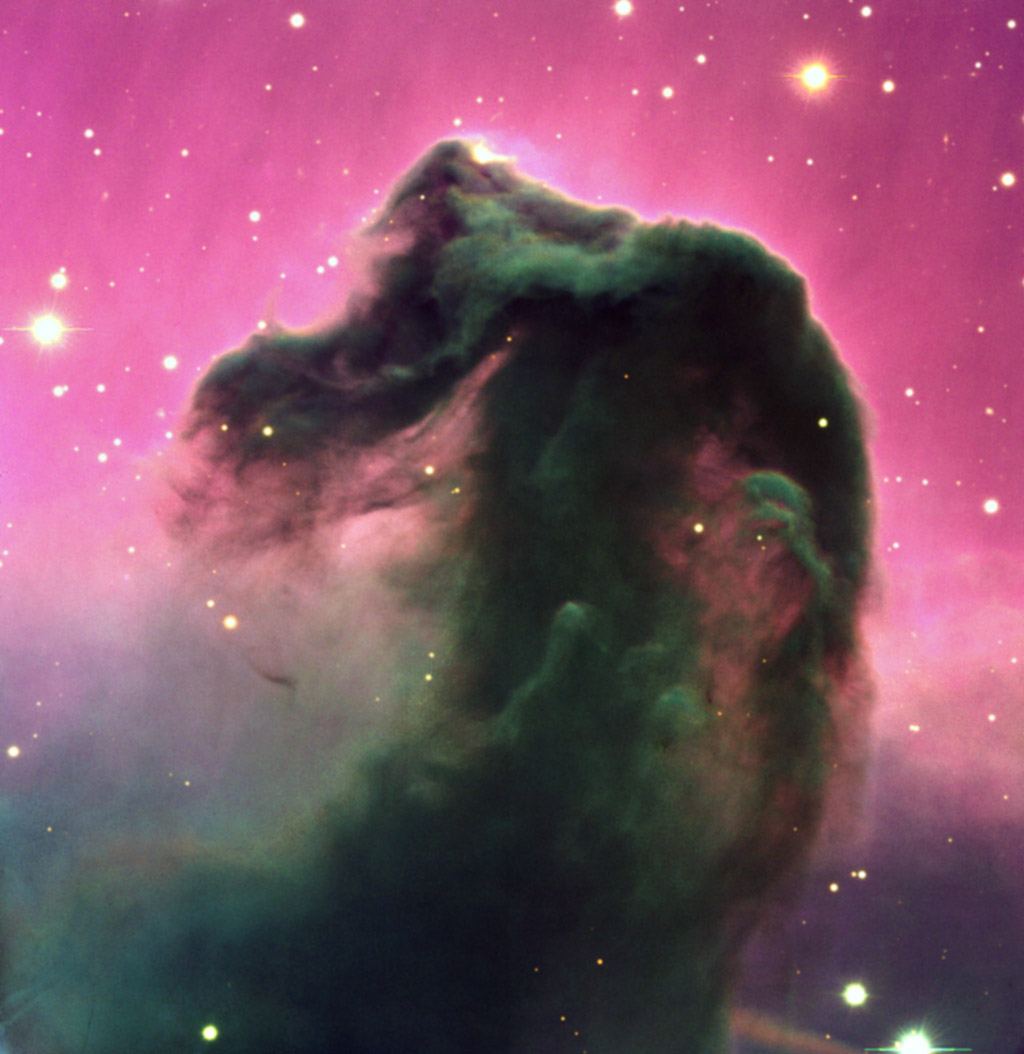 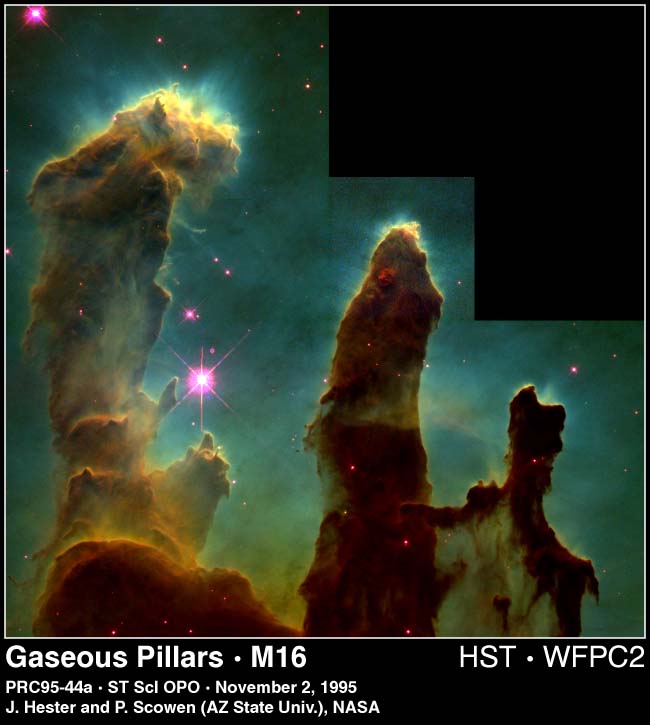 Nubi molecolari giganti
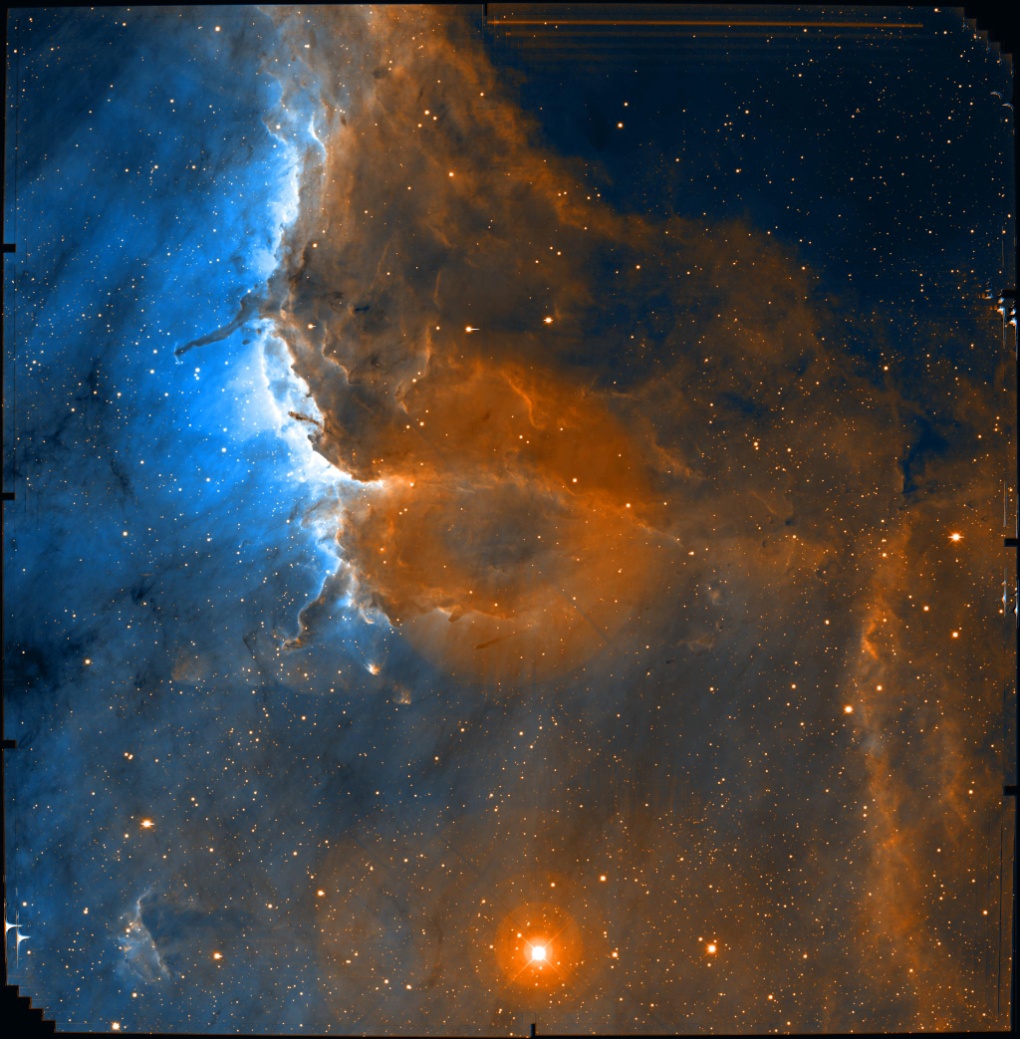 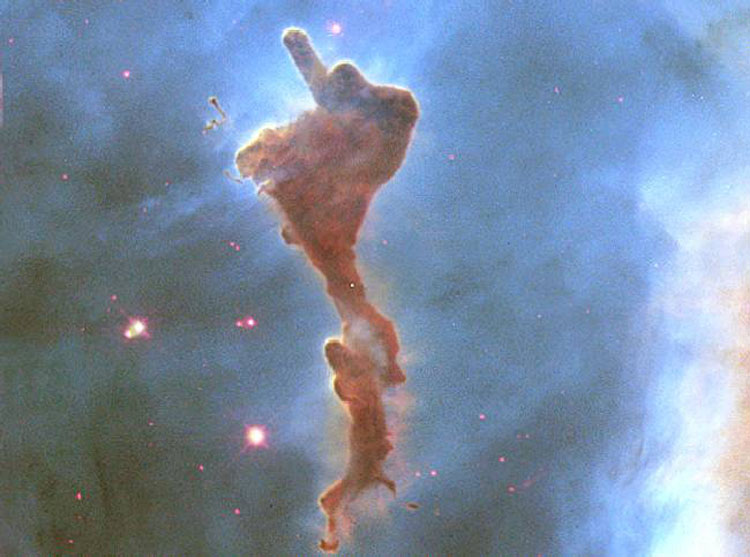 Abbondanza cosmica di elementi
Idrogeno (H):  74 %
Elio (He):        24 %
altri elementi:   2 %
[Speaker Notes: Le nubi molecolari giganti hanno una composizione del tutto simile alla composizione chimica media della galassia in cui si formano, e che è tipica della composizione dell’Universo: circa ¾ di idrogeno, ¼ di elio, e piccole percentuali di tutti gli altri elementi più pesanti. Si pensa che l’idrogeno e l’elio siano stati prodotti direttamente dal Big Bang, l’esplosione iniziale che ha dato origine all’Universo, mentre tutti gli altri elementi siano stati prodotti dalle reazioni nucleari avvenute all’interno di stelle che successivamente sono esplose (supernovae) arricchendo la materia interstellare dei nuovi isotopi generati al loro interno.]
Abbondanza cosmica di elementi
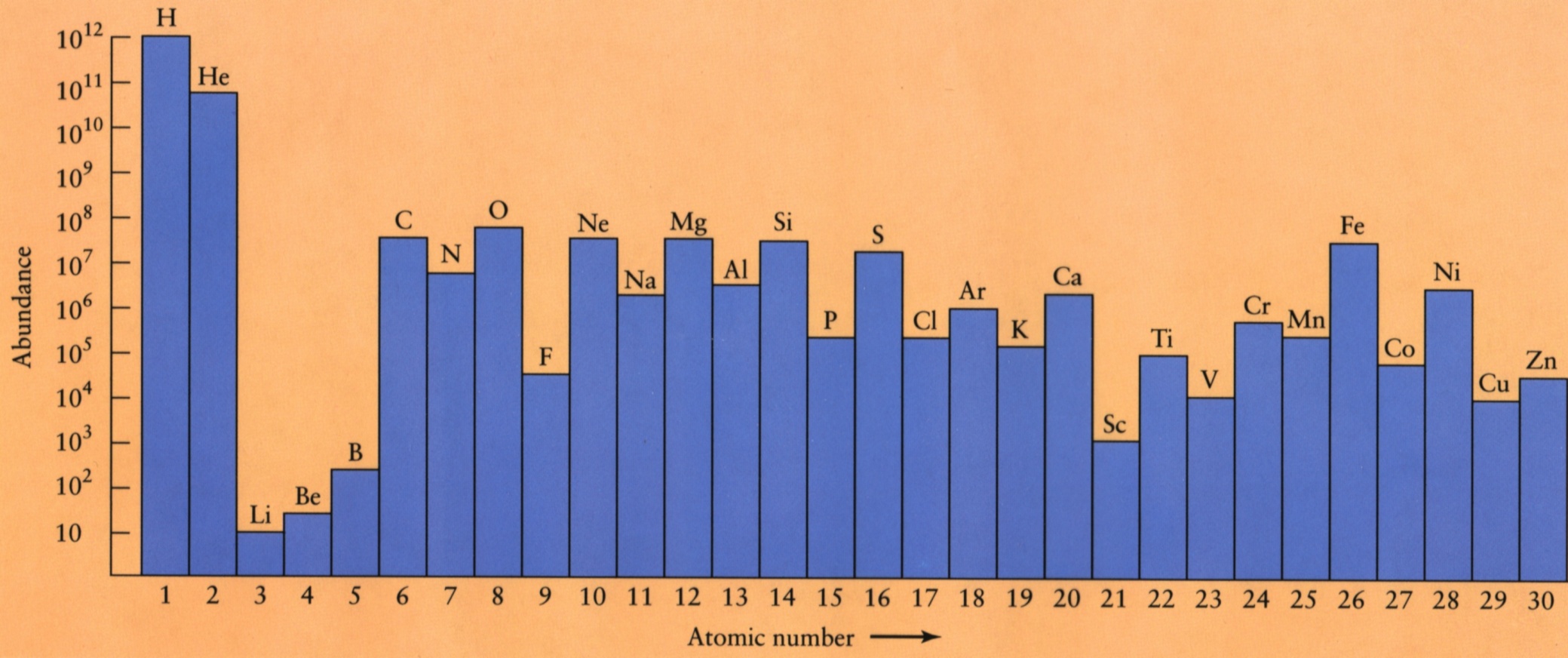 Idrogeno (H):  74 %
Elio (He):        24 %
altri elementi:   2 %
Contrazione della protonebulosa solare
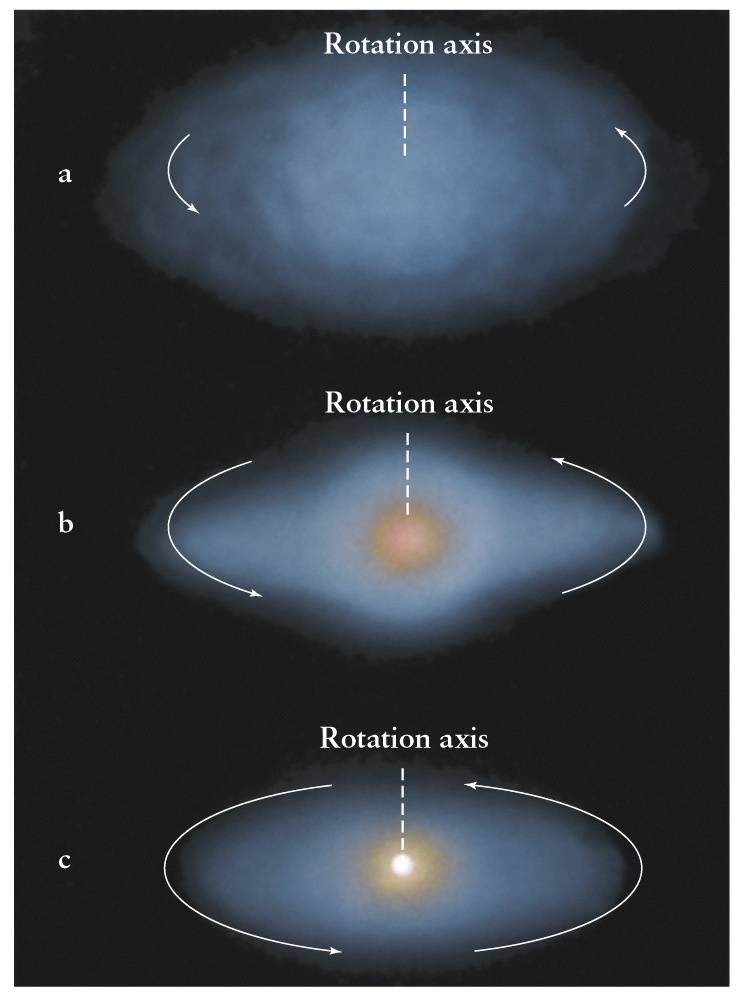 Formazione del disco protoplanetario
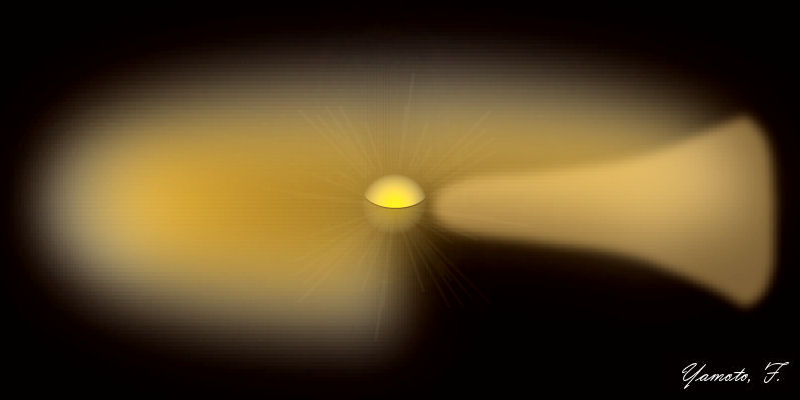 Accrezione dei planetesimi dal disco
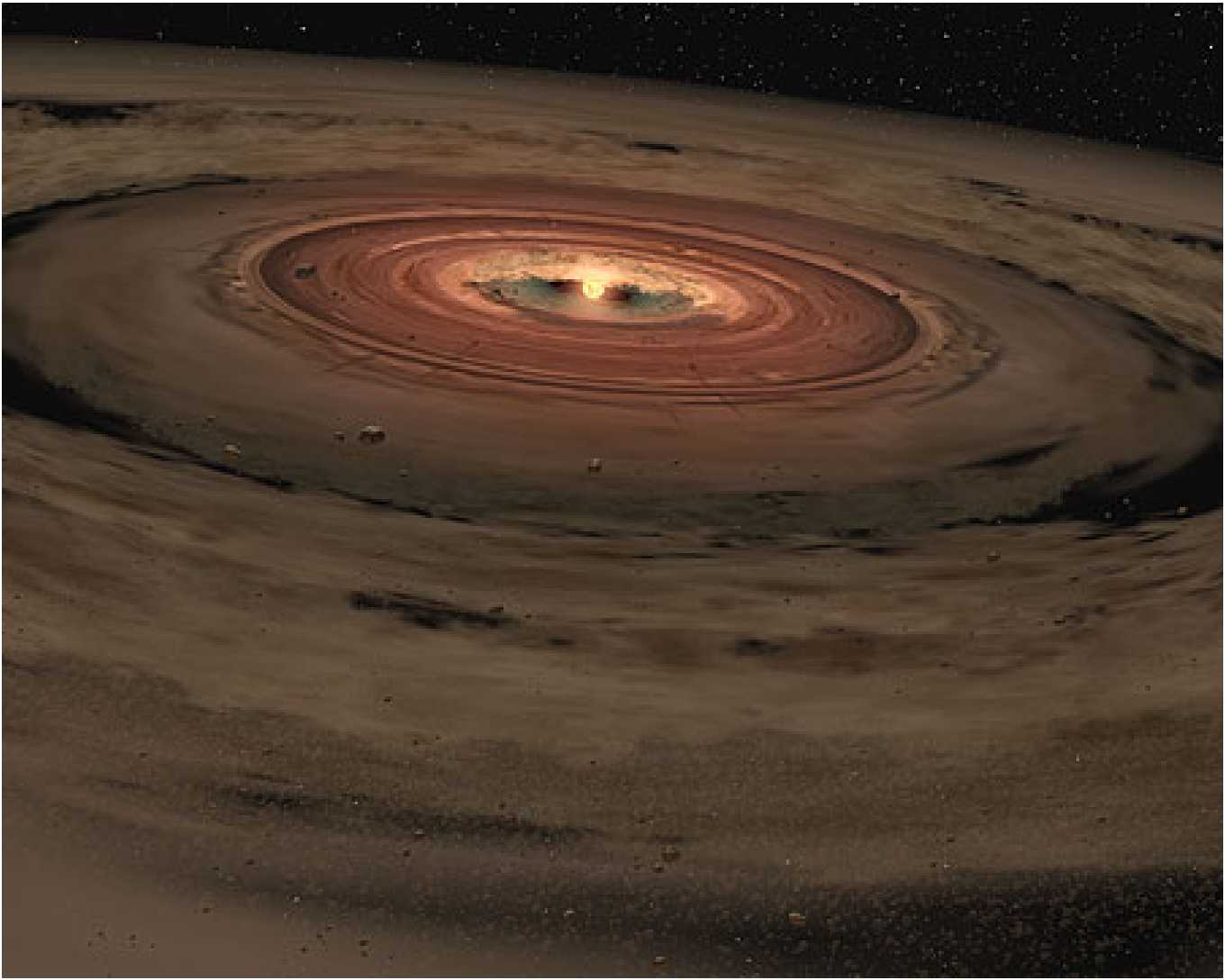 Dischi protoplanetari
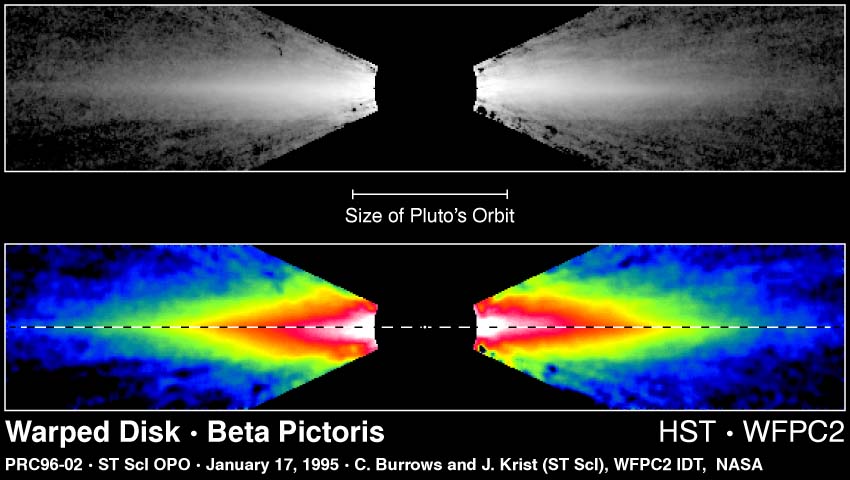 Dischi protoplanetari
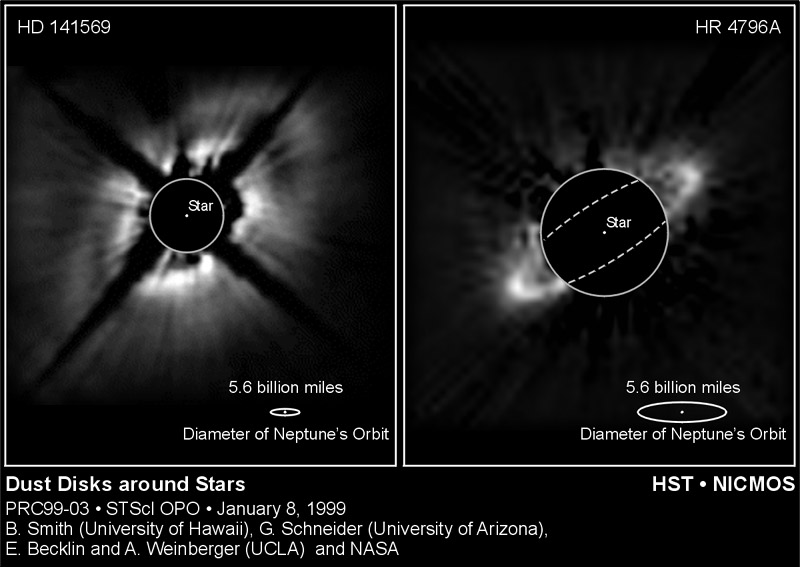 Dischi protoplanetari
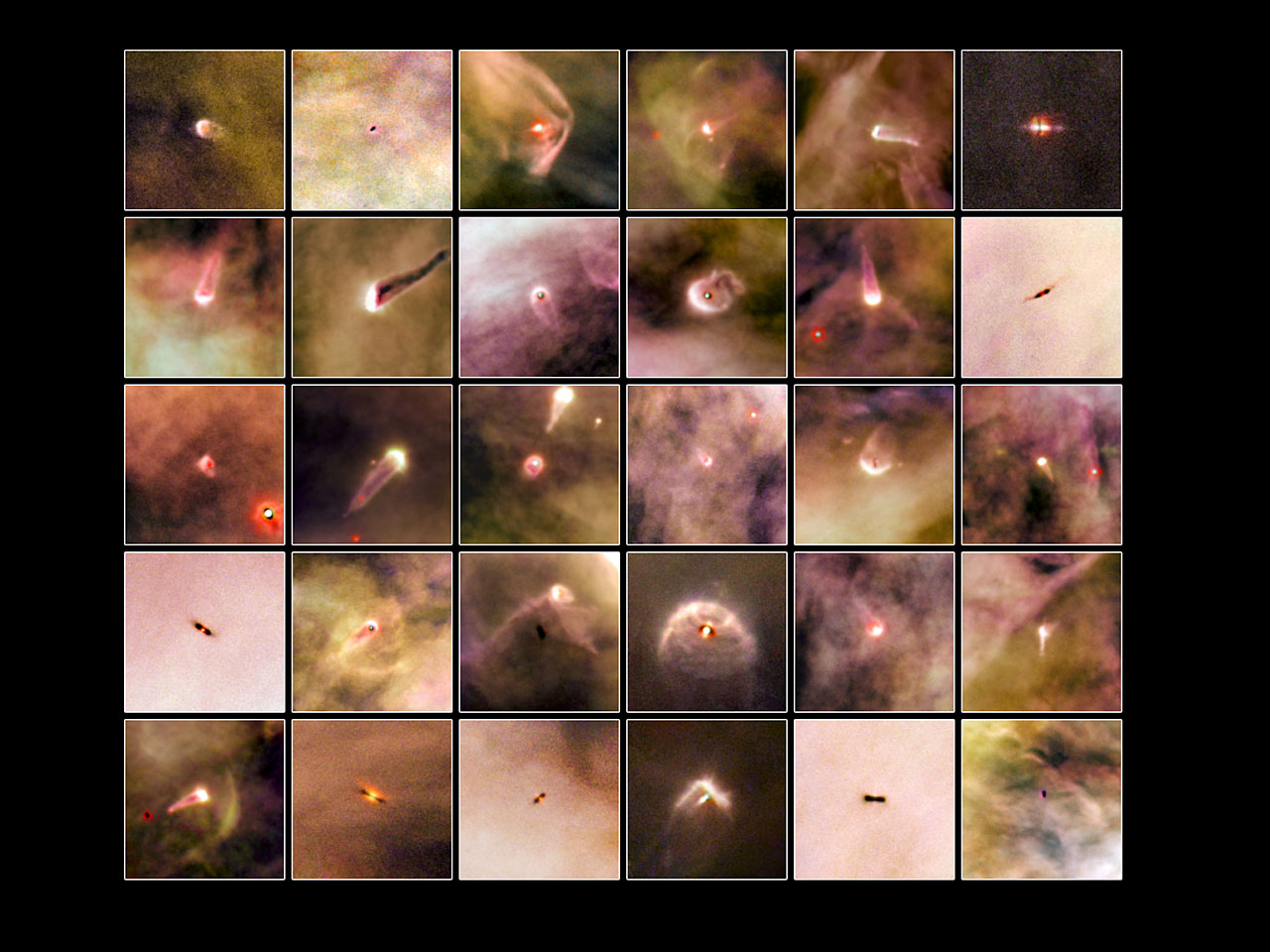 Accrezione gravitazionale
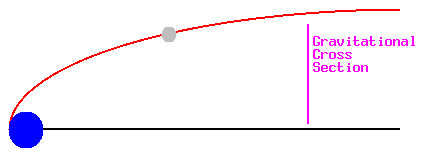 Il proto-Sole: una stella T Tauri
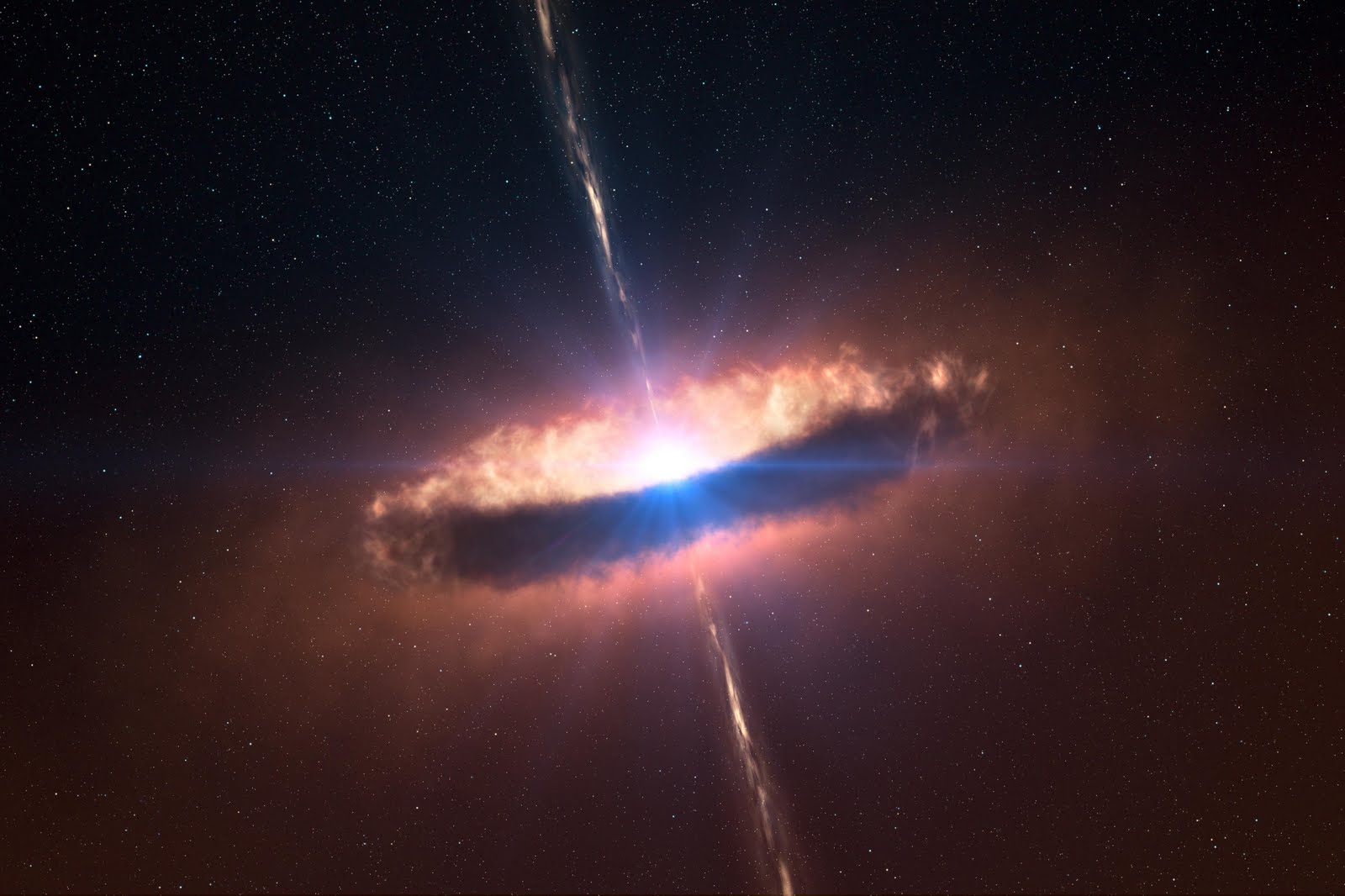 Stelle T Tauri
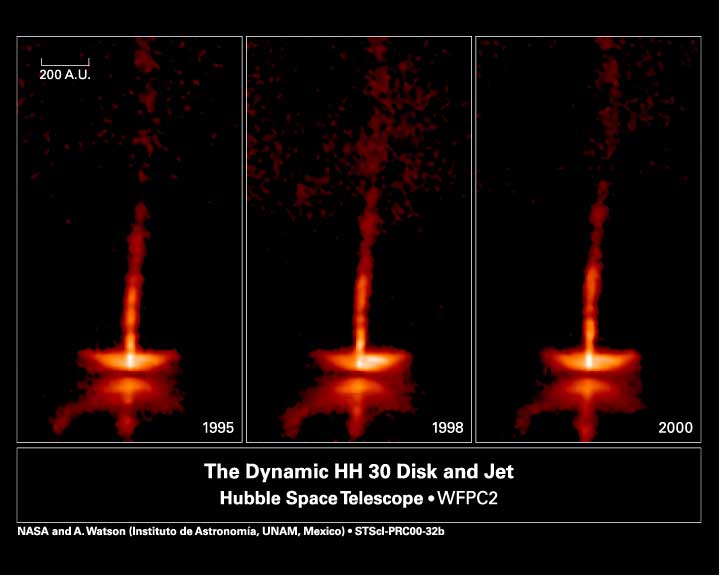 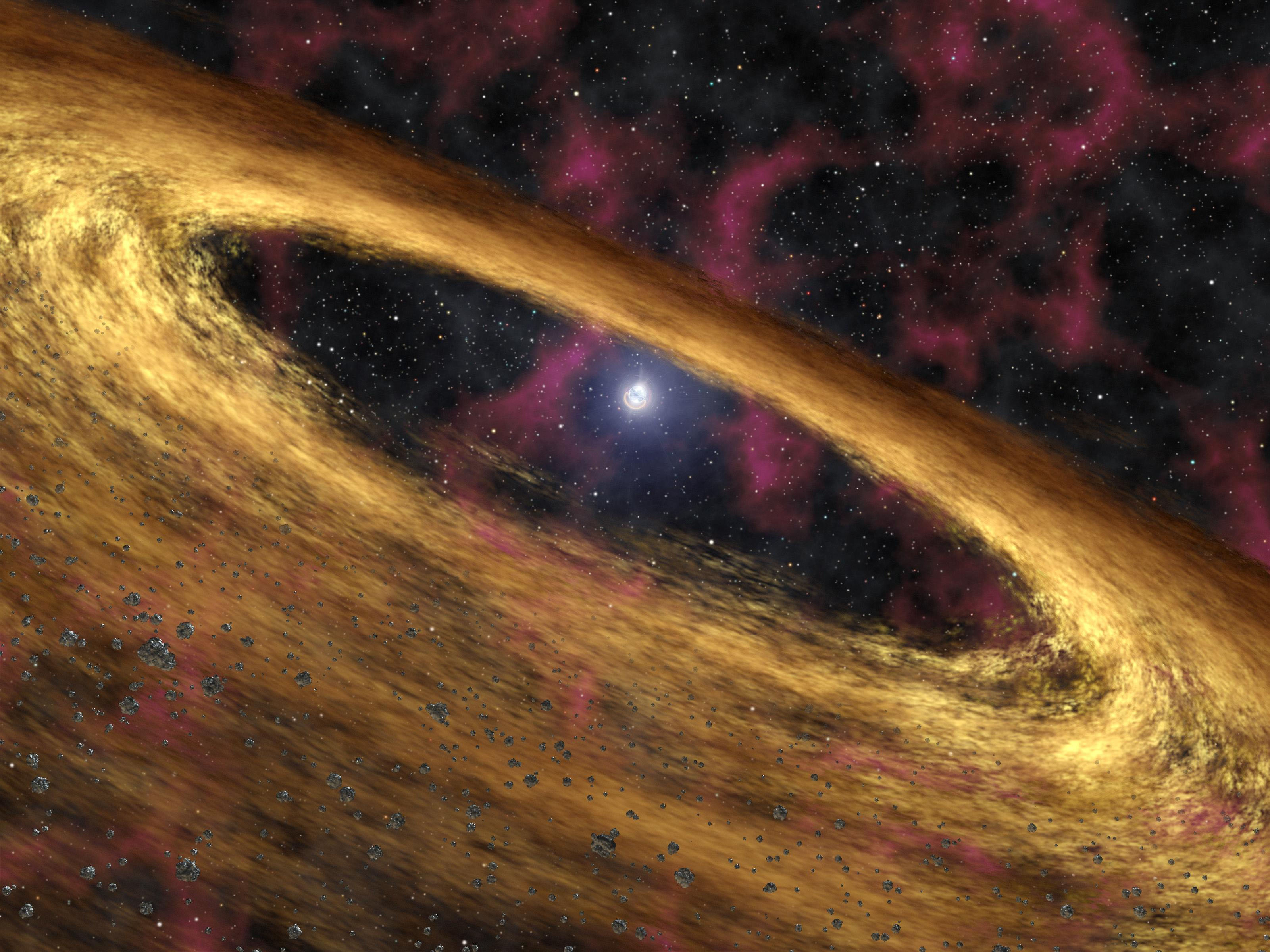 Accrezione dei protopianeti
Campi magnetici nelle stelle T Tauri
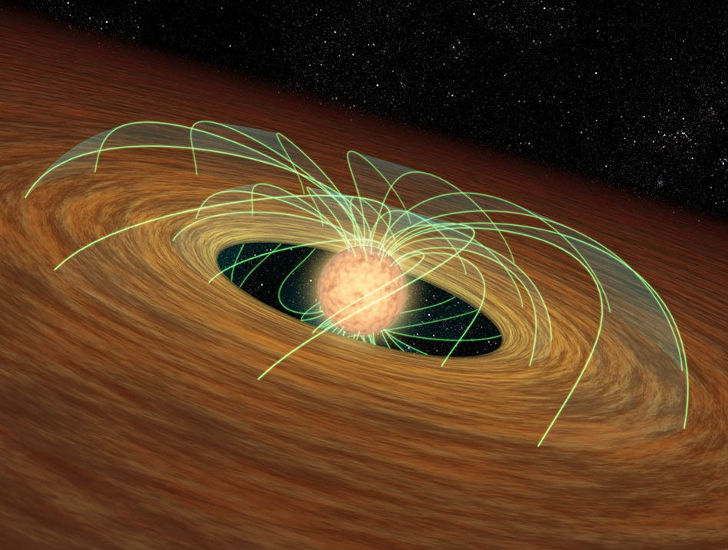 I pianeti in scala
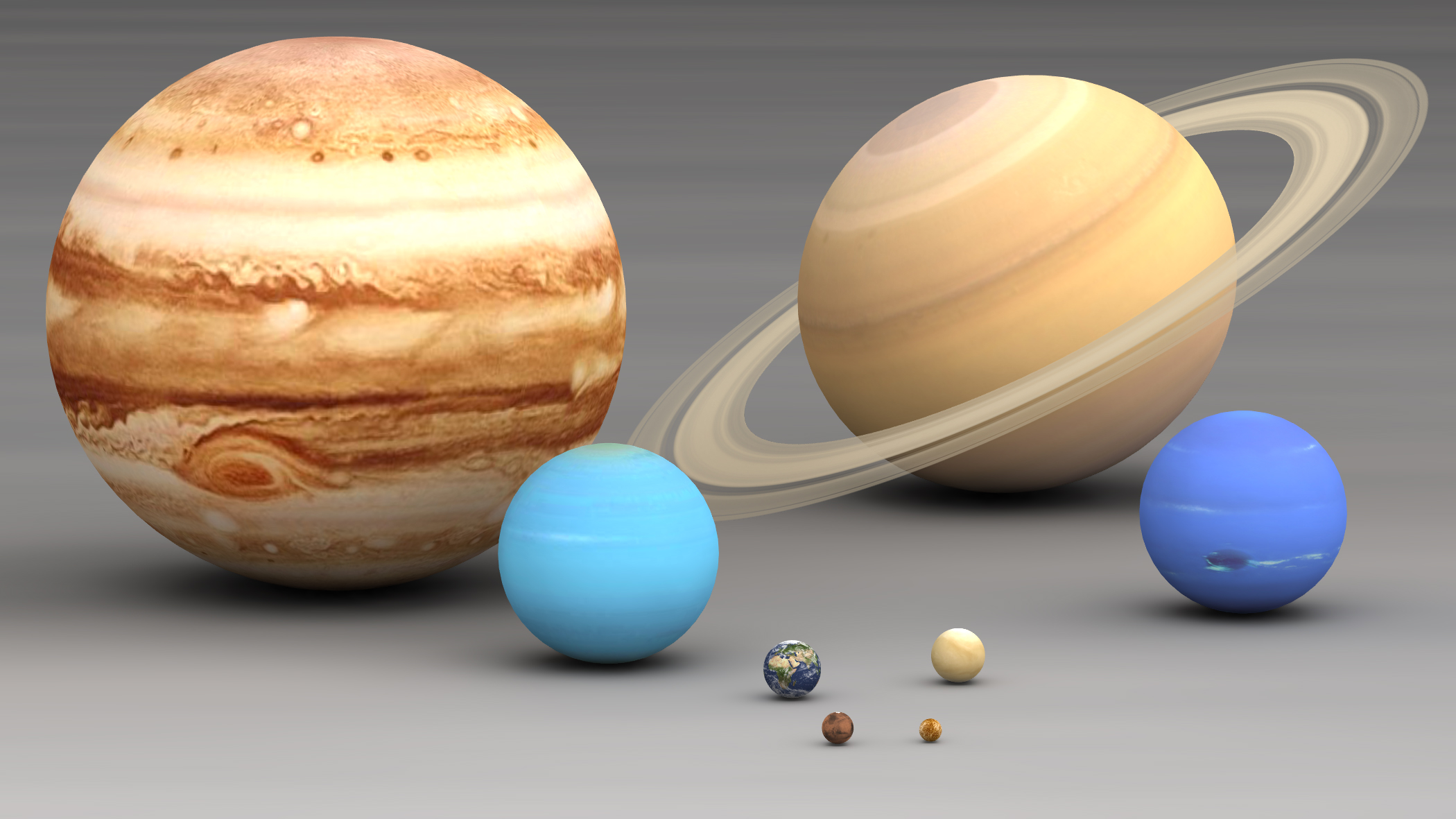 Gradiente di temperatura
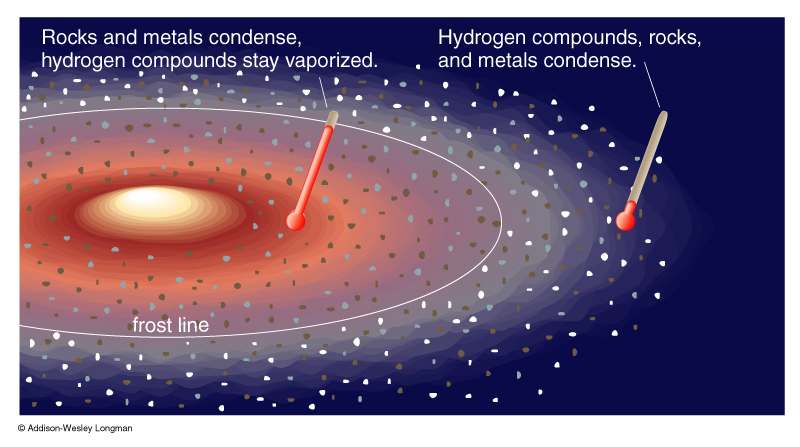 Differenze di composizione interna
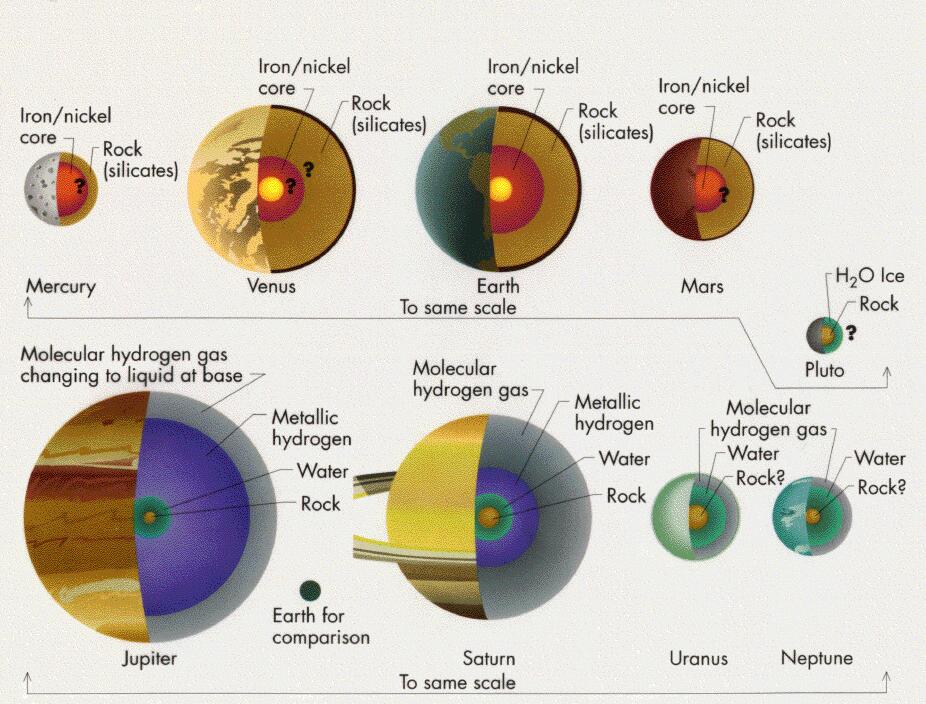 pianeti “terrestri”
(interni)
pianeti “giganti”
(esterni)
4
Un’occhiata al Sistema Solare
[Speaker Notes: Il fatto che la scala di tempi su cui avvengono i fenomeni astronomici sia molto più lunga della durata della vita umana – in molti casi, molto più lunga anche dell’età del genere umano – ci ha abituati a pensare all’Universo, e in particolare al Sistema Solare, come a sistema essenzialmente stazionario o in lentissima evoluzione. In realtà le scoperte dell’astronomia dell’ultimo secolo hanno reso chiaro come spesso i corpi celesti siano soggetti a trasformazioni repentine e catastrofiche, a partire dalla nascita dell’Universo con il Big Bang, all’esplosione di stelle, fino alle collisioni tra asteroidi e pianeti.]
I pianeti del Sistema Solare
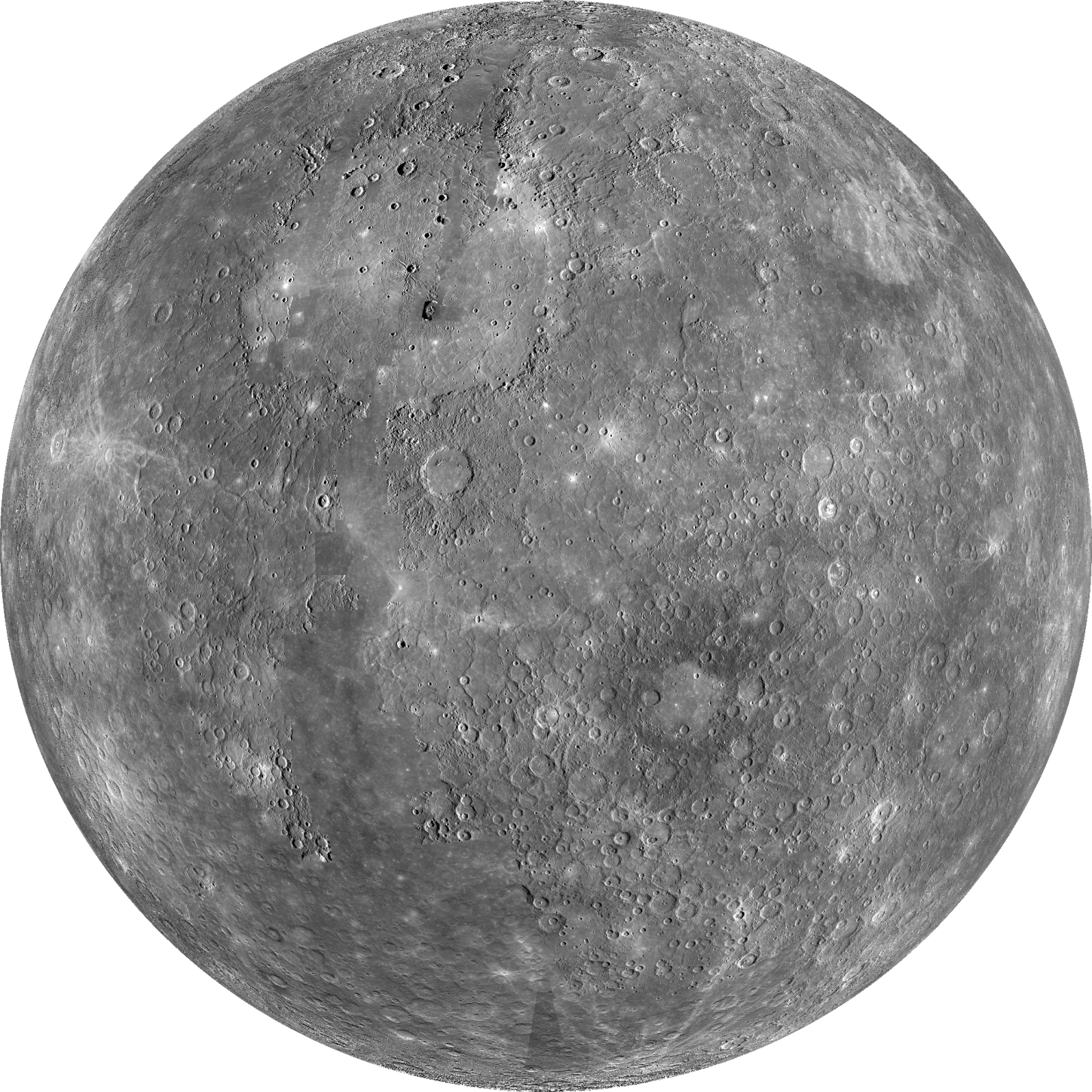 Mercurio
d = 0.39 AU
Porb = 88 d
Prot = 59 d
R = 2440 km
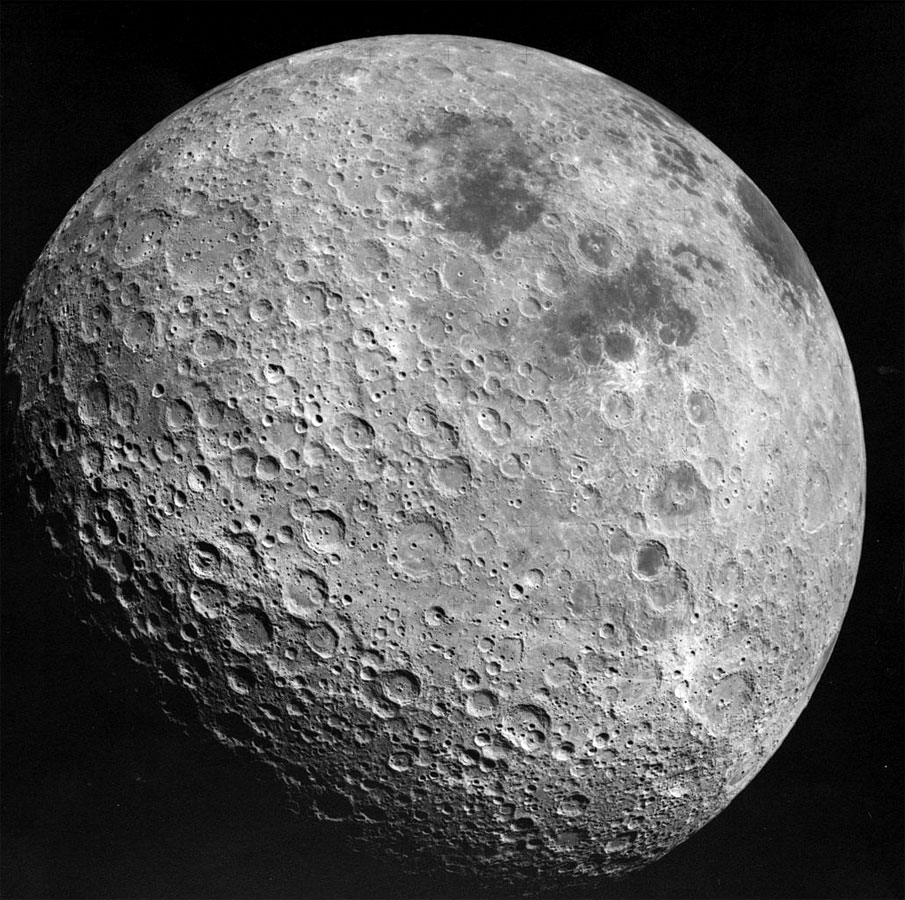 Luna
R = 1738 km
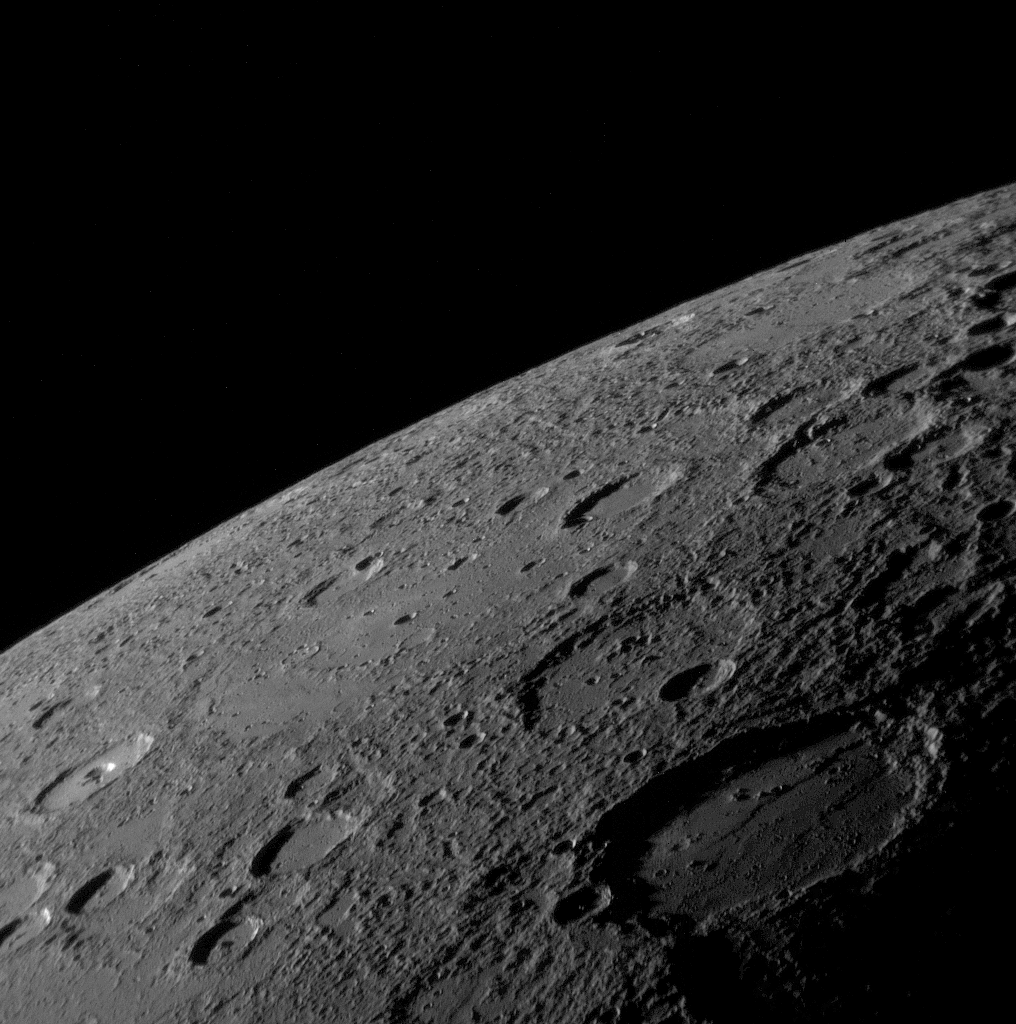 Mercurio

Mariner 10 (NASA, 1975)
MESSENGER (NASA, 2008-2011)
BepiColombo (2024)
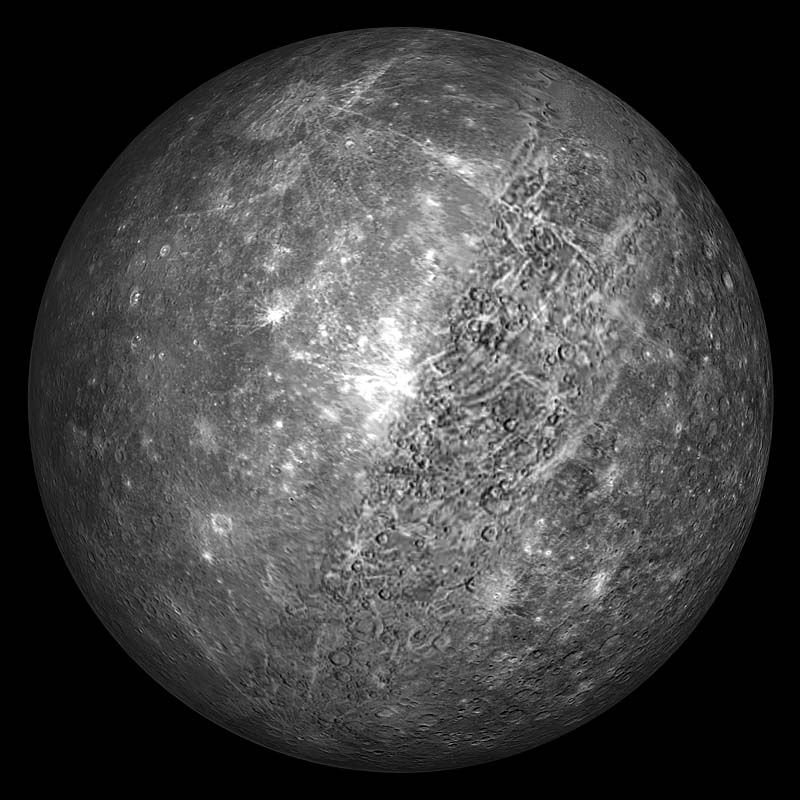 Mercurio
Mercurio
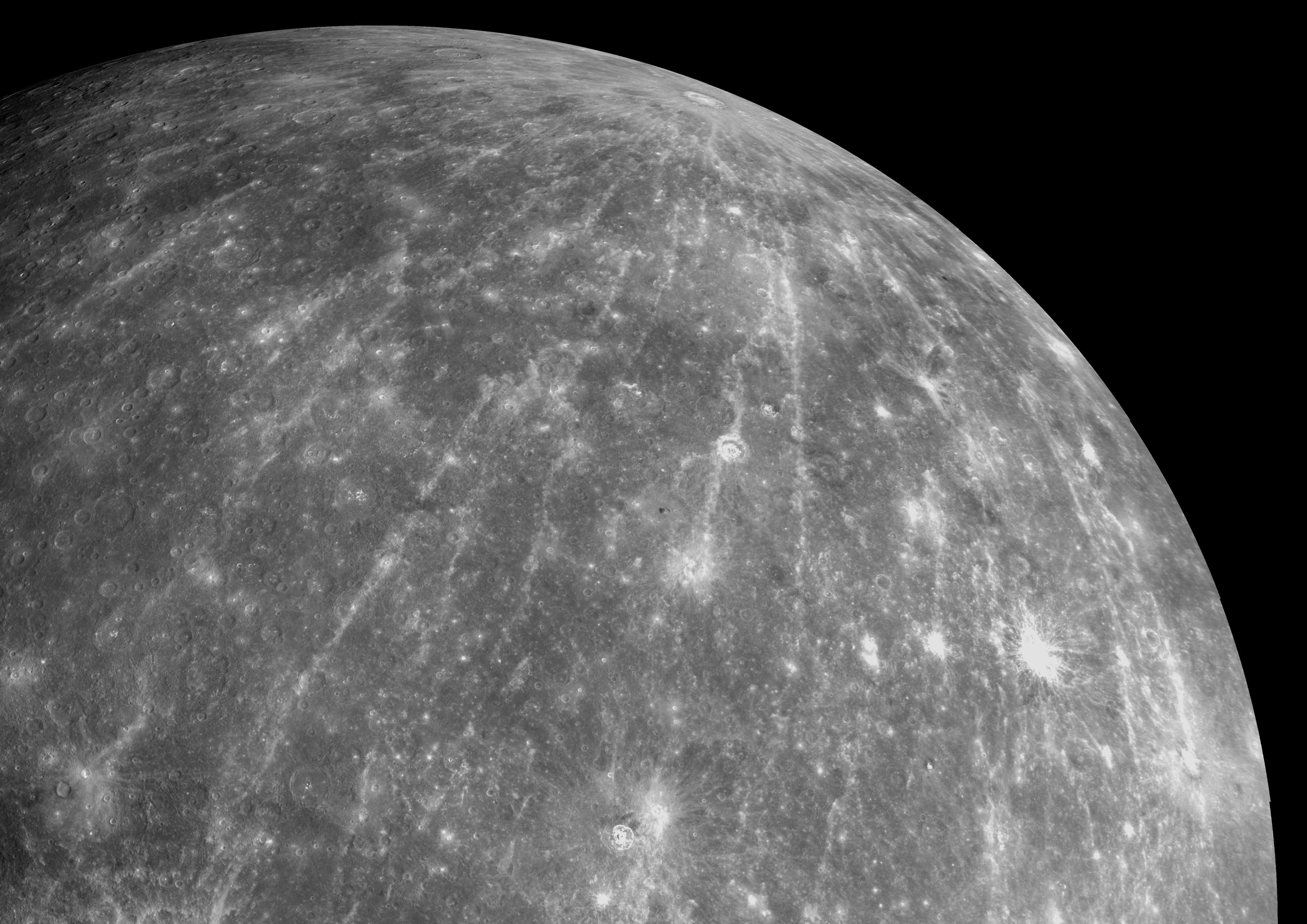 Come si forma un cratere
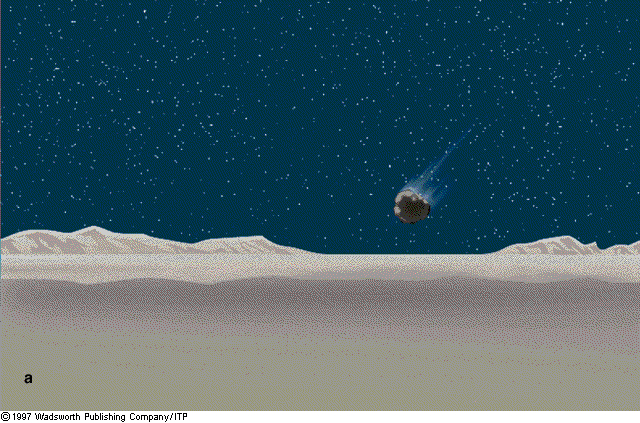 Come si forma un cratere
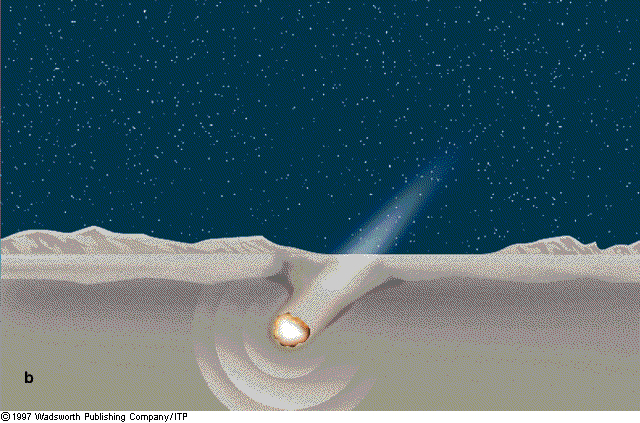 Come si forma un cratere
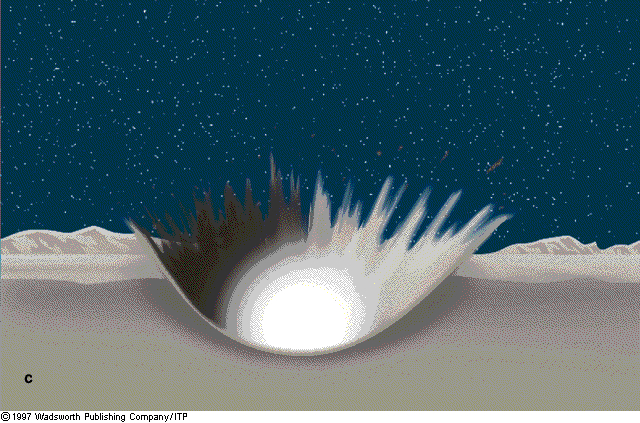 Come si forma un cratere
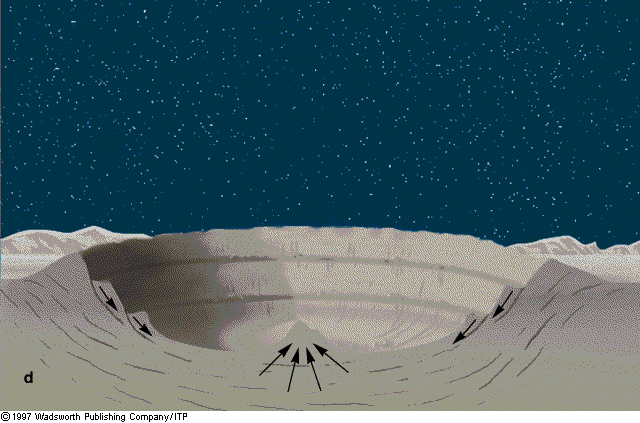 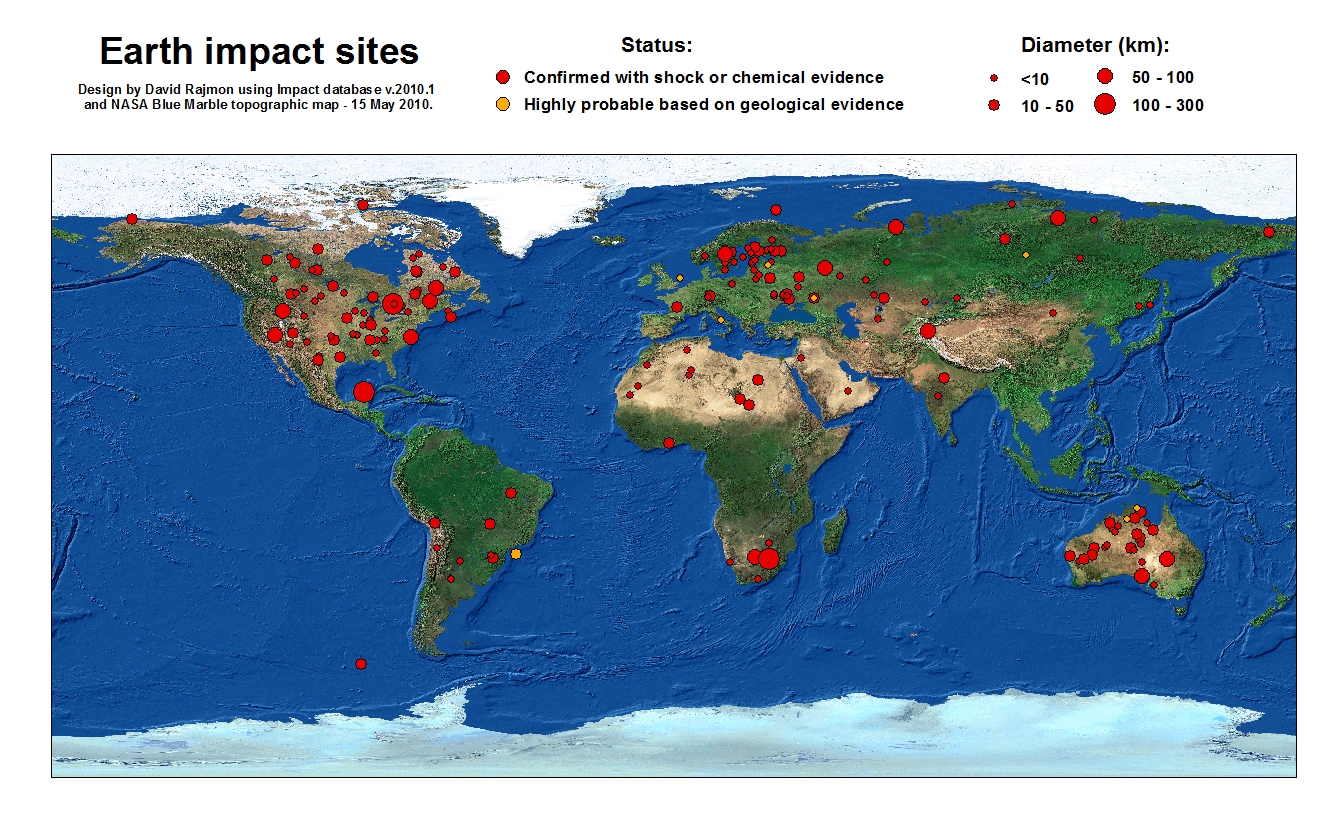 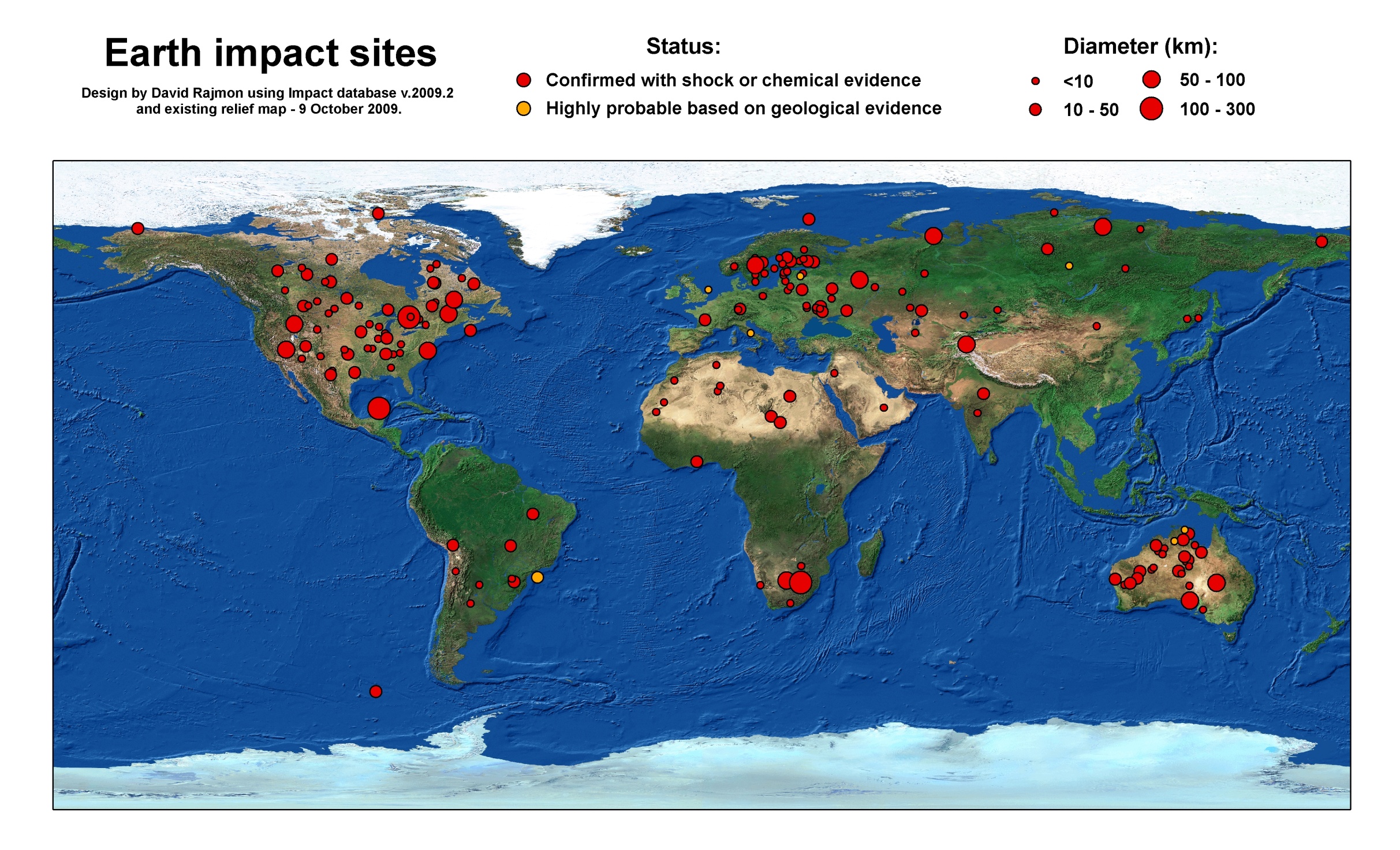 182 strutture da impatto confermate (10 m – 300 km)
+ altre 400/500 dubbie/da confermare
[Speaker Notes: In realtà anche sulla superficie terrestre sono state scoperte alcune centinaia di strutture da impatto, che non sono evidenti come sulla Luna solo perché la Terra è un pianeta molto attivo, la cui superficie viene costantemente rimodellata da fenomeni meteorologici (vento, pioggia, gelo), biologici (vegetazione) e geologici (tettonica a placche). Per inciso, l’apparente concentrazione delle strutture da impatto in alcune zone del globo che è mostrata dalla mappa è solamente un effetto di selezione: infatti si conoscono più crateri nelle regioni che sono state studiate più a fondo dai geologi (Europa, America del Nord) oppure in cui un cratere risulta più facilmente visibile a causa dell’assenza di vegetazione e di strutture geologiche complesse (deserti del Sahara, del Kalahari, dell’Australia).]
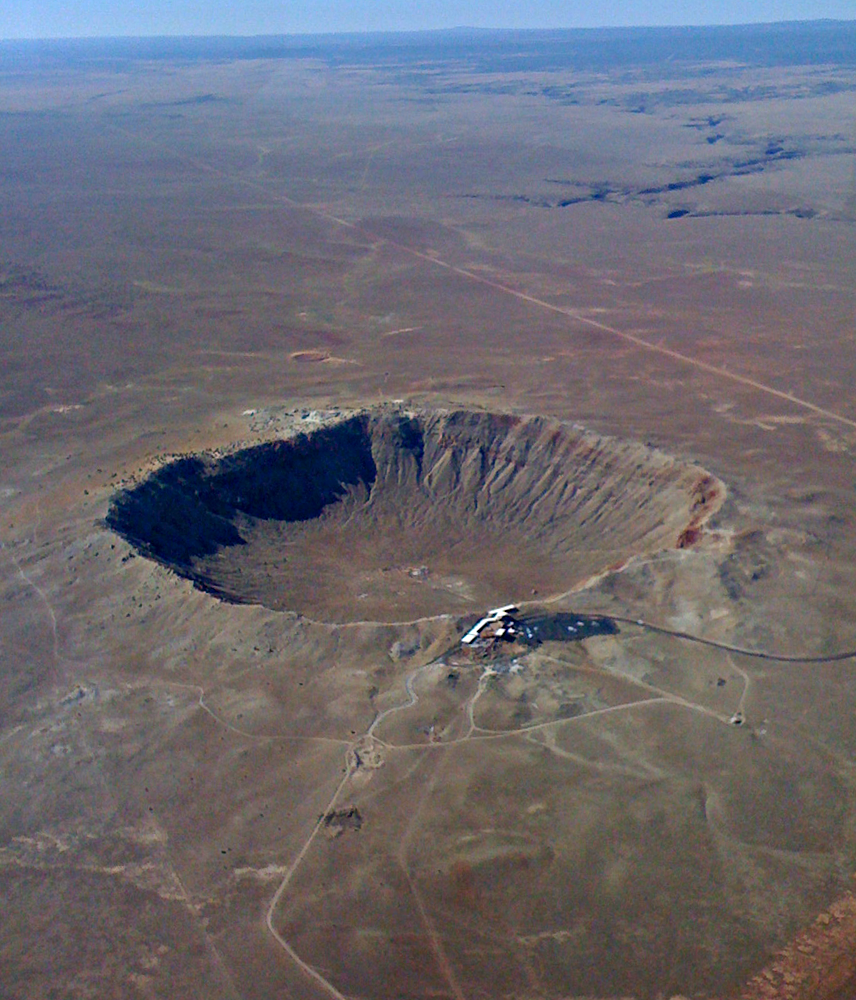 Barringer Meteor Crater  (Arizona, USA)
diametro: 1200 m; età: 49.000 anni
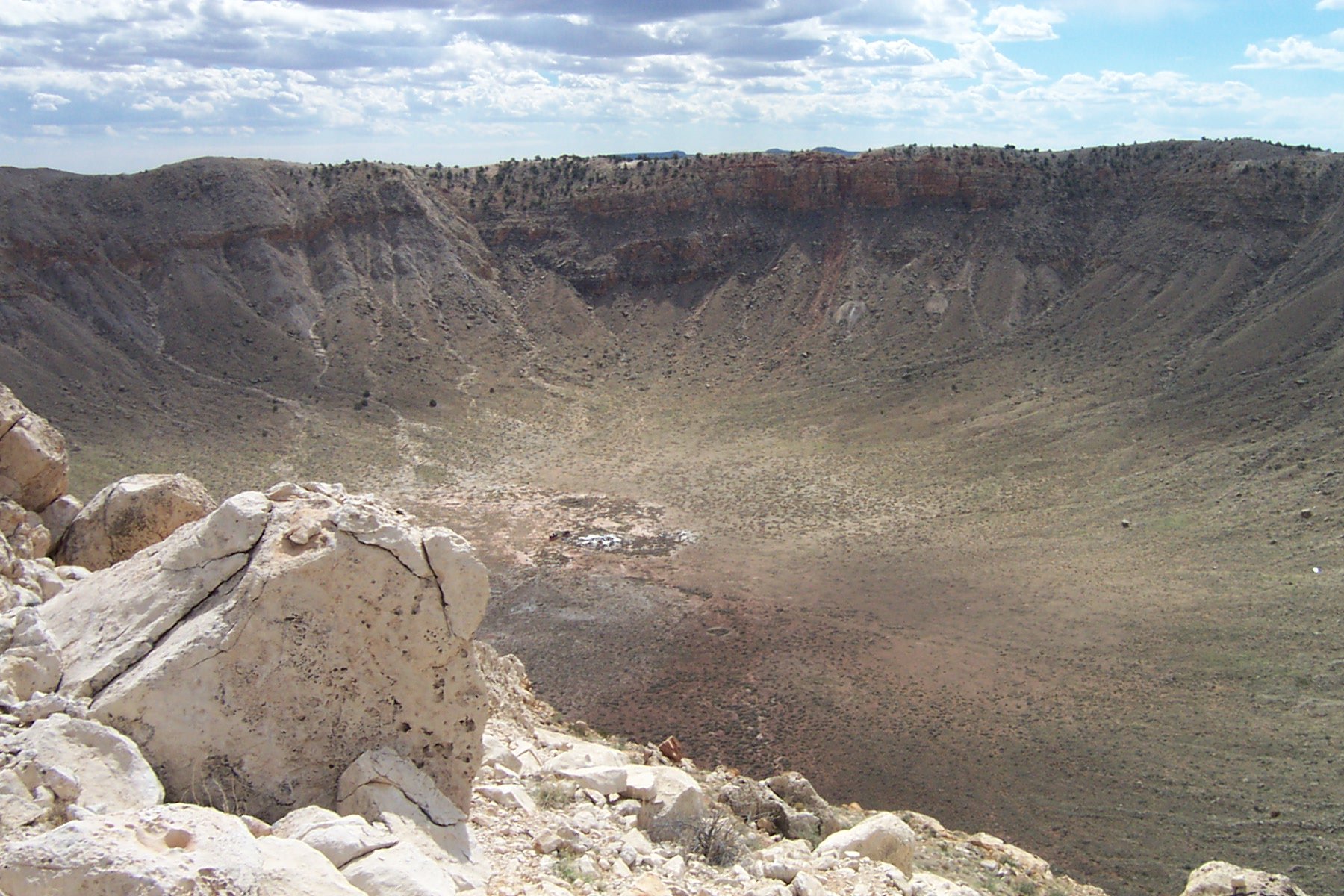 Barringer Meteor Crater (Arizona, USA)
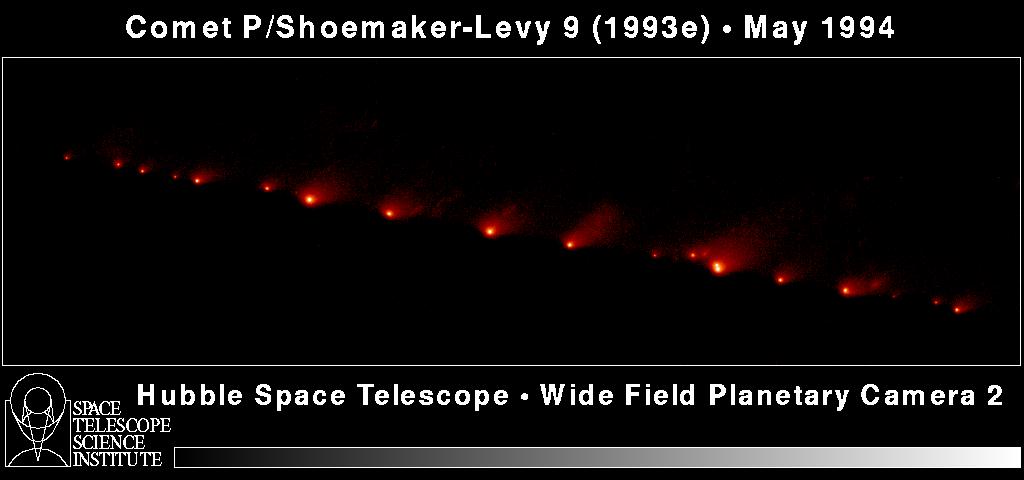 [Speaker Notes: Eventi di questo tipo non devono essere rari perché qualcosa di simile è accaduto anche pochi anni fa, quando il nucleo della cometa Shoemaker-Levy 9 è stato sgretolato dalla forte attrazione gravitazionale di Giove in una serie di frammenti]
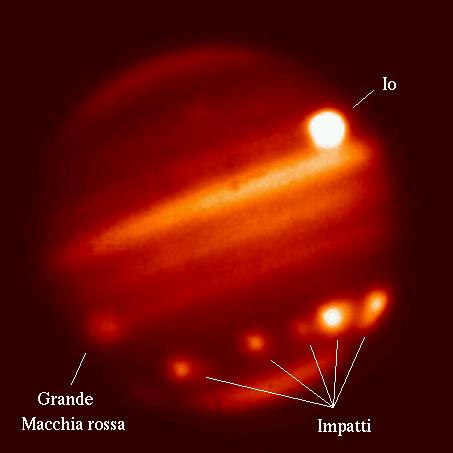 Impatto dei frammenti della cometa Shoemaker-Levy 9 con il pianeta Giove
[Speaker Notes: che sono poi andati a collidere contro l’atmosfera gassosa del pianeta, generando una serie di esplosioni che sono state osservate anche dai telescopi terrestri.]
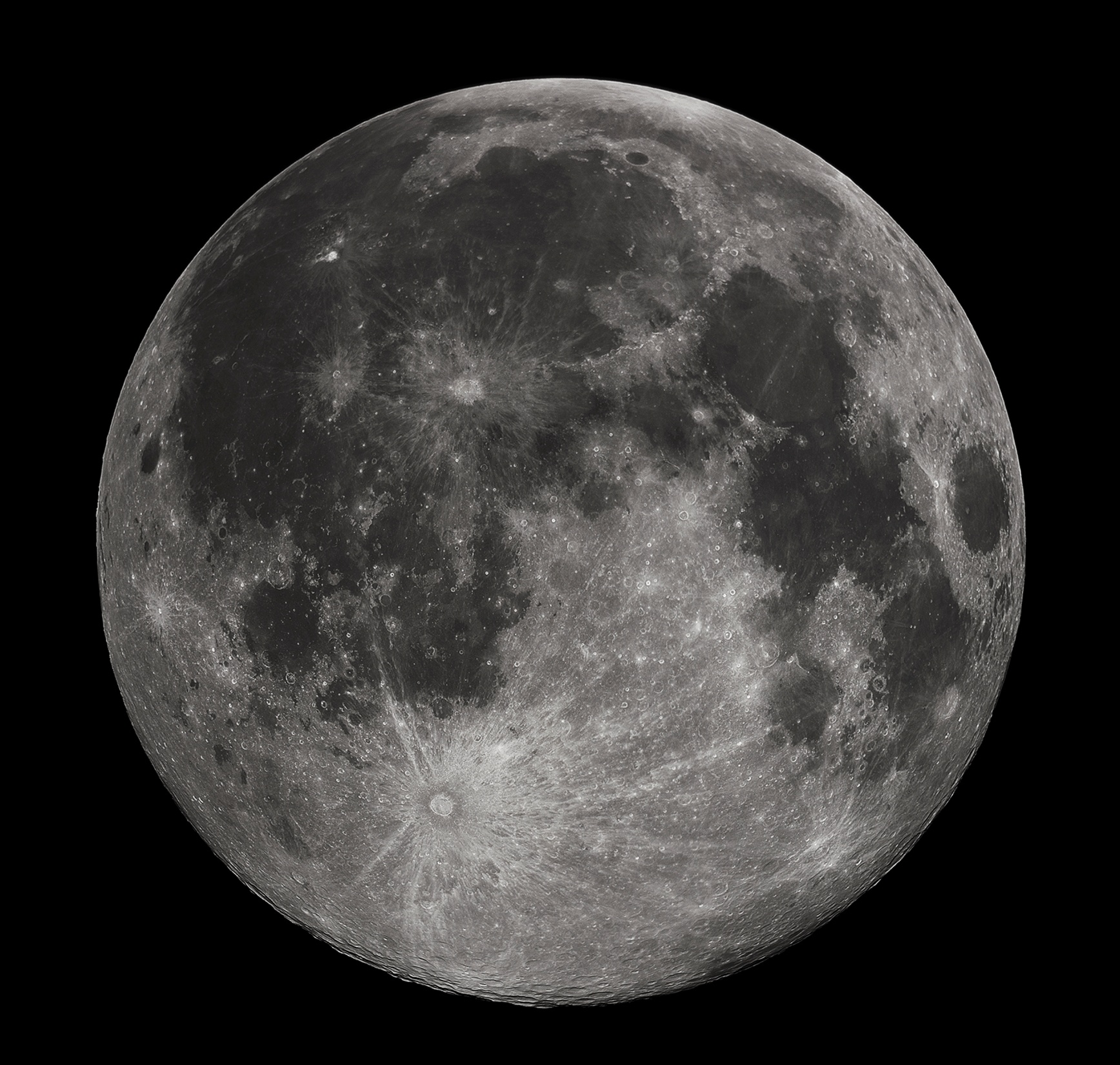 La (nostra) Luna
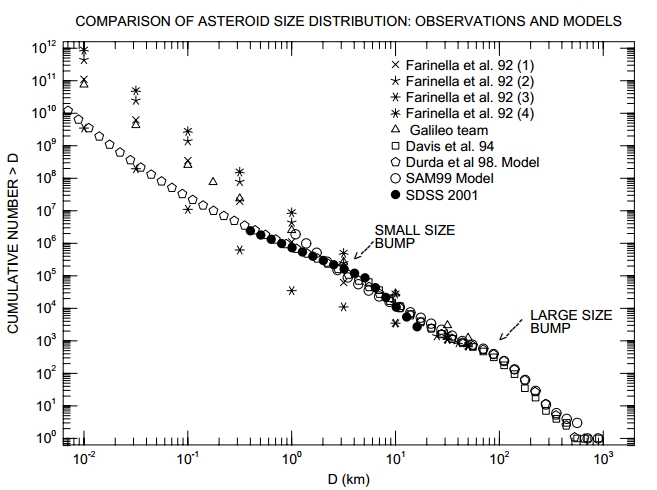 Conteggio di asteroidi in funzione delle dimensioni
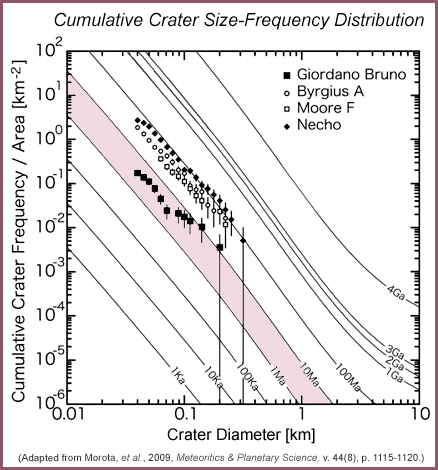 Conteggio di crateri lunari in funzione delle dimensioni
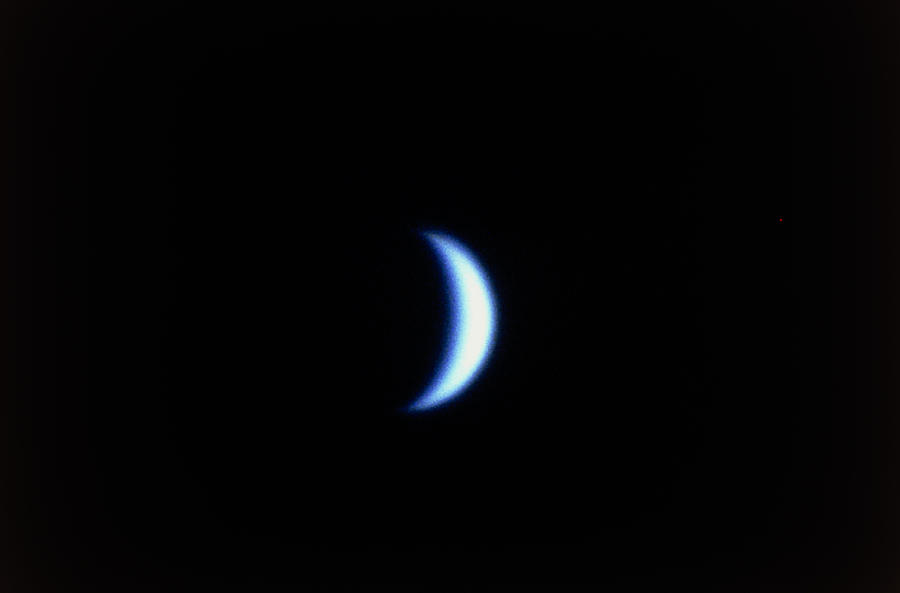 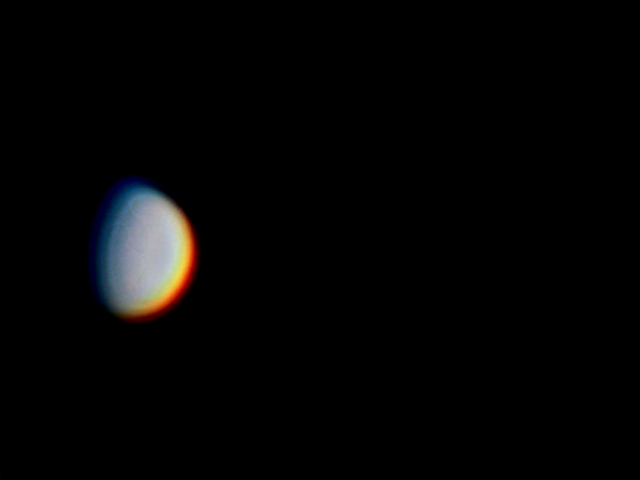 Venere
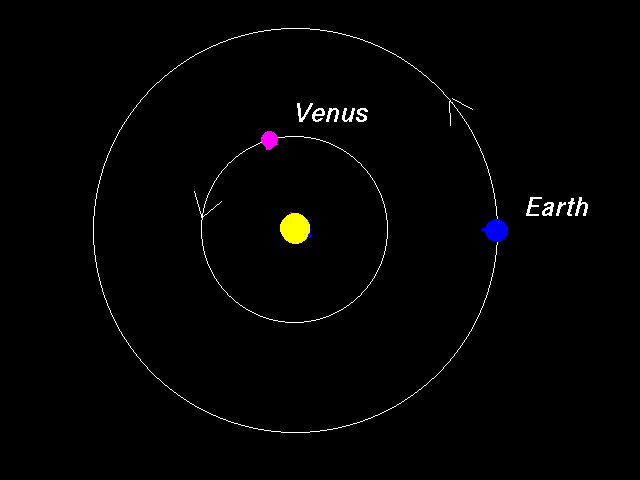 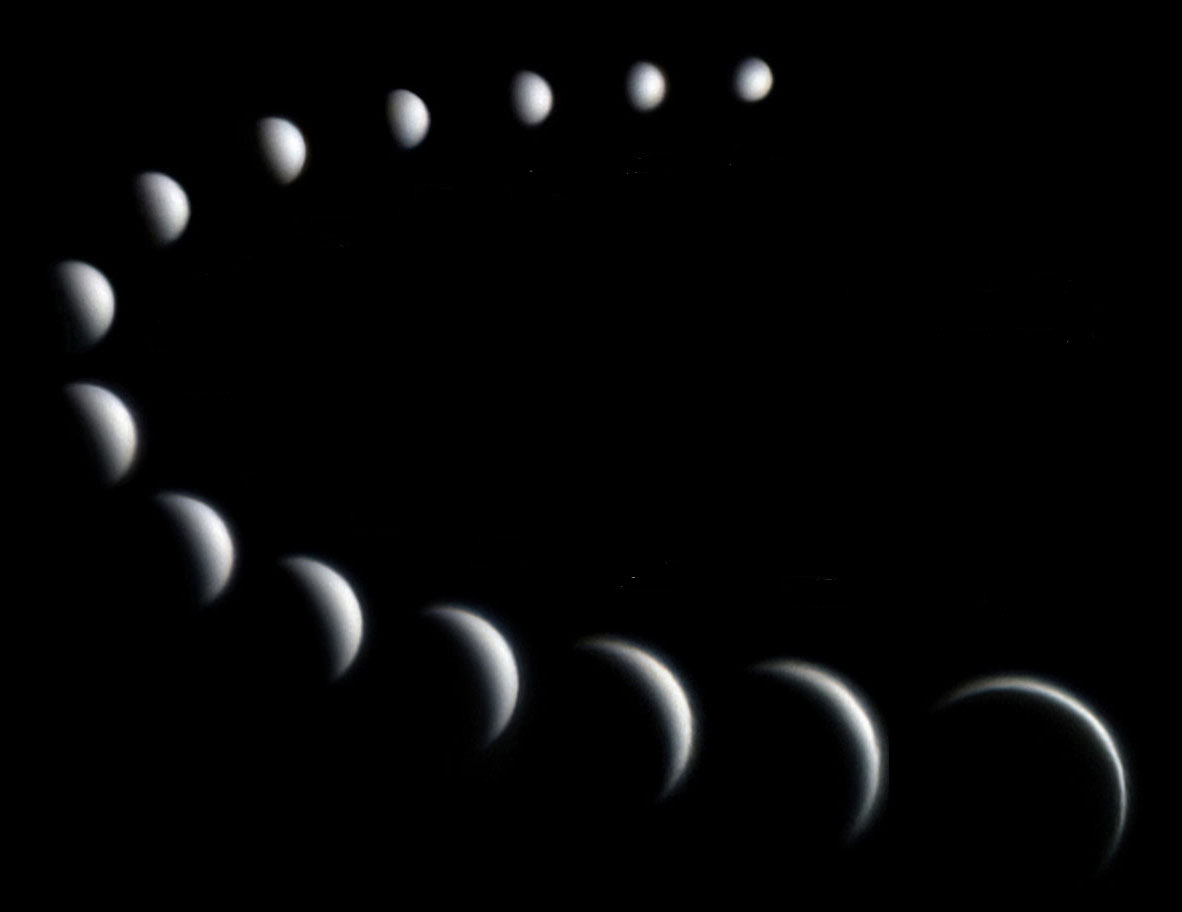 Venere
Chi è stato il primo a osservare le fasi di Venere?
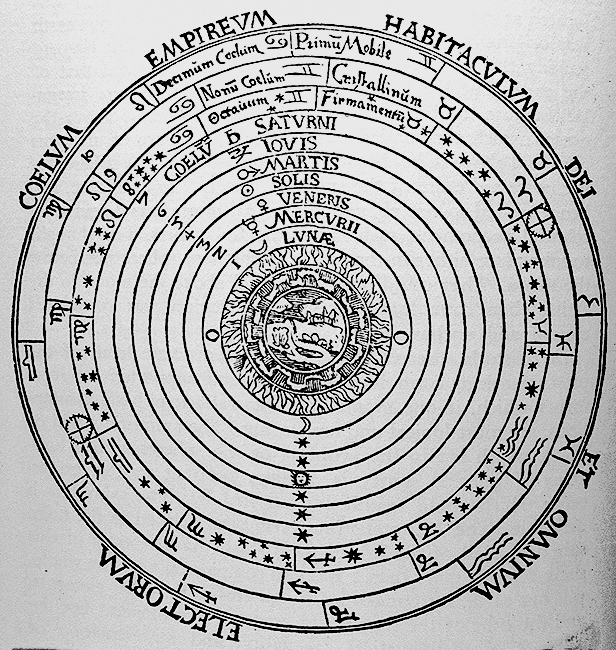 Galileo (1610)
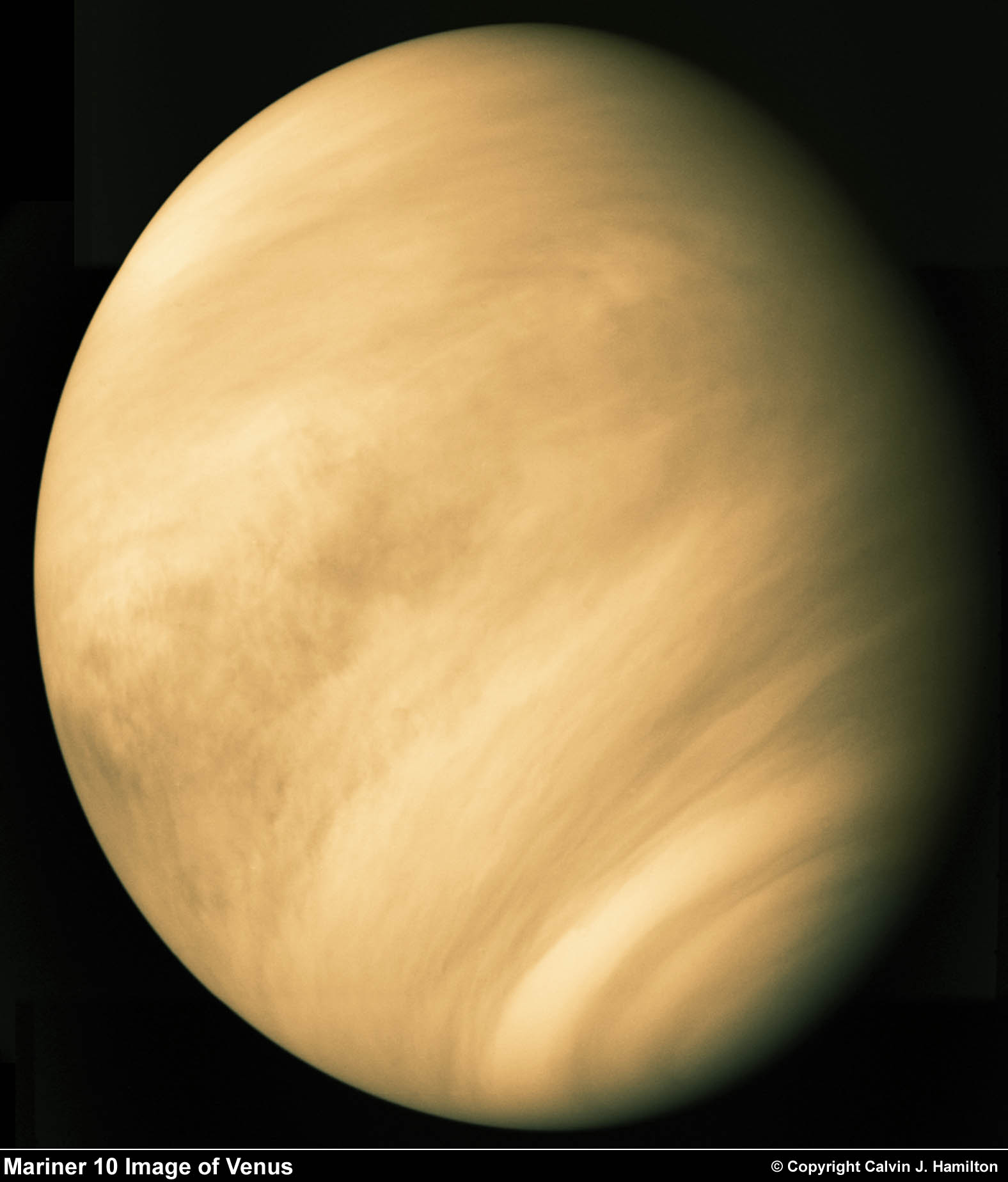 Venere
d = 0.72 AU
Porb = 225 d
Prot = -243 d
R = 6052 km
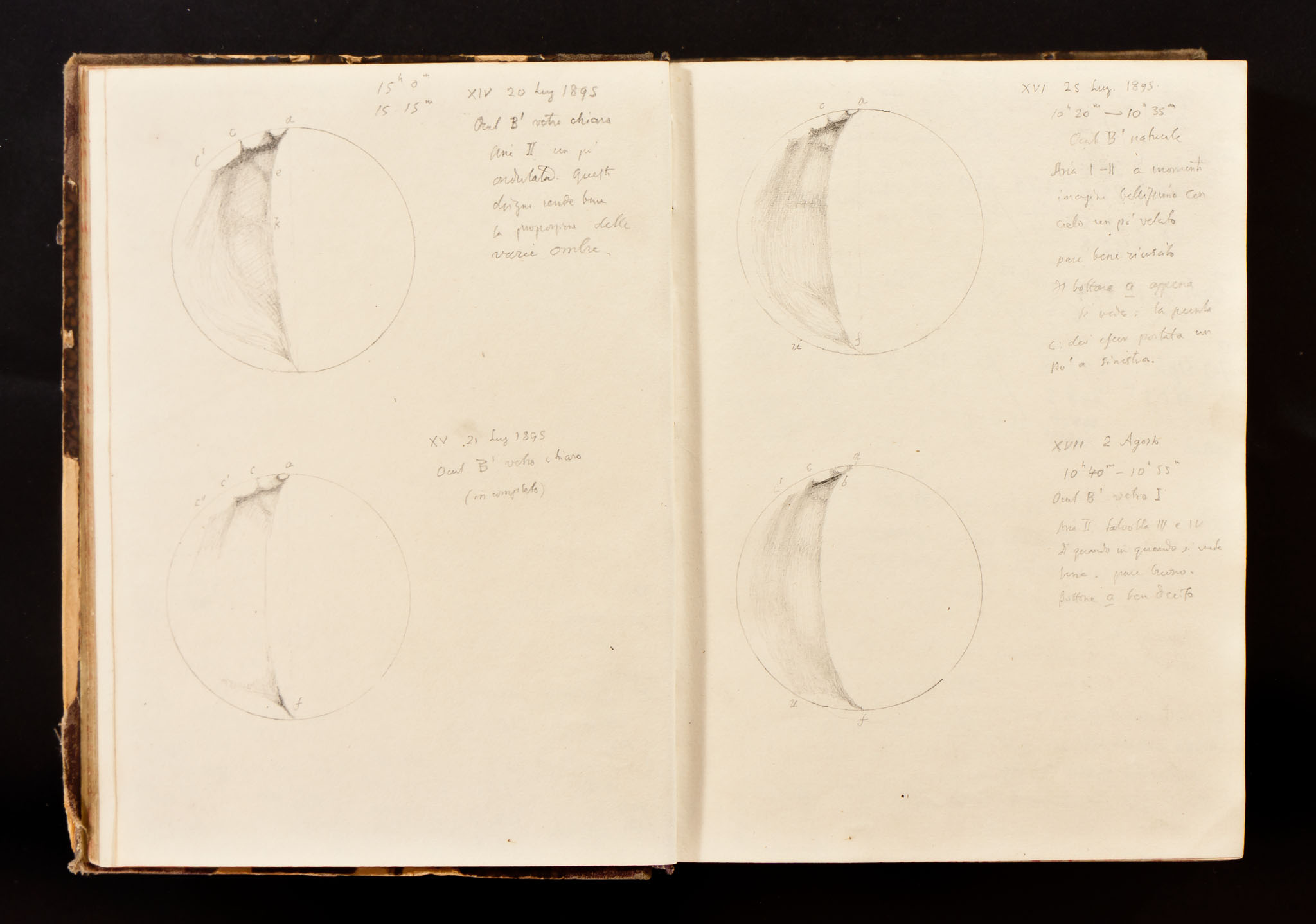 Venere vista da Schiaparelli
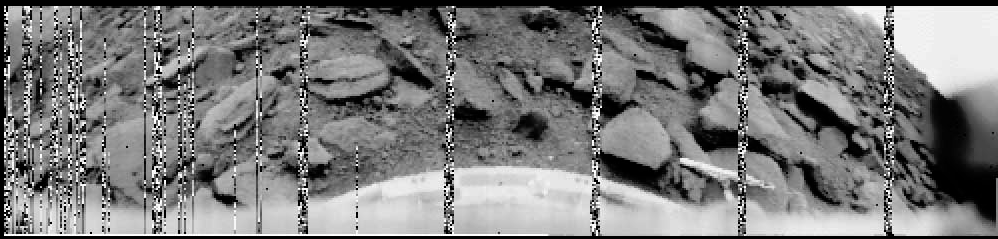 Venere
Venera 9 (URSS, 1975)
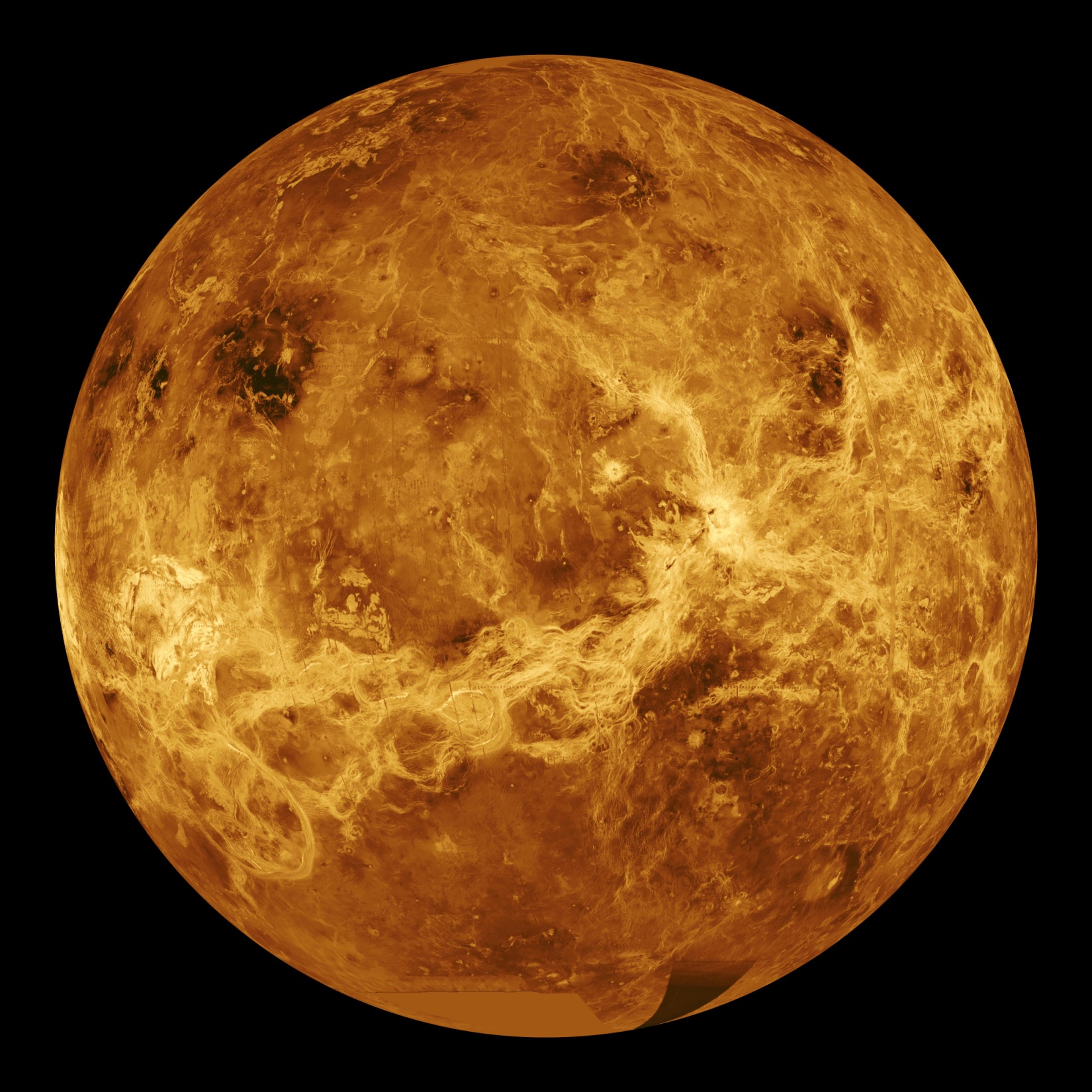 Venere
Magellan (NASA, 1990-94)
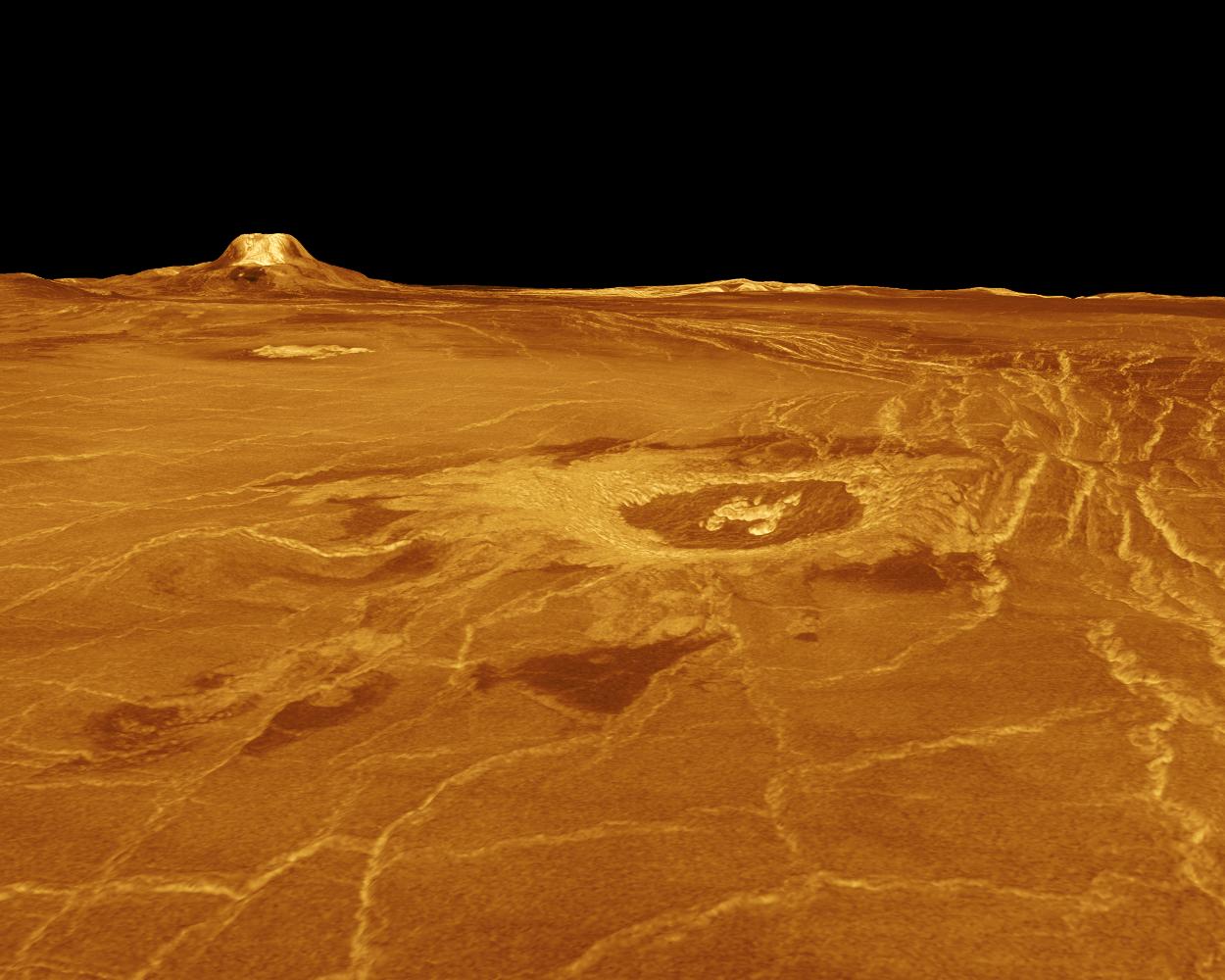 Venere
Magellan (NASA, 1990-94)
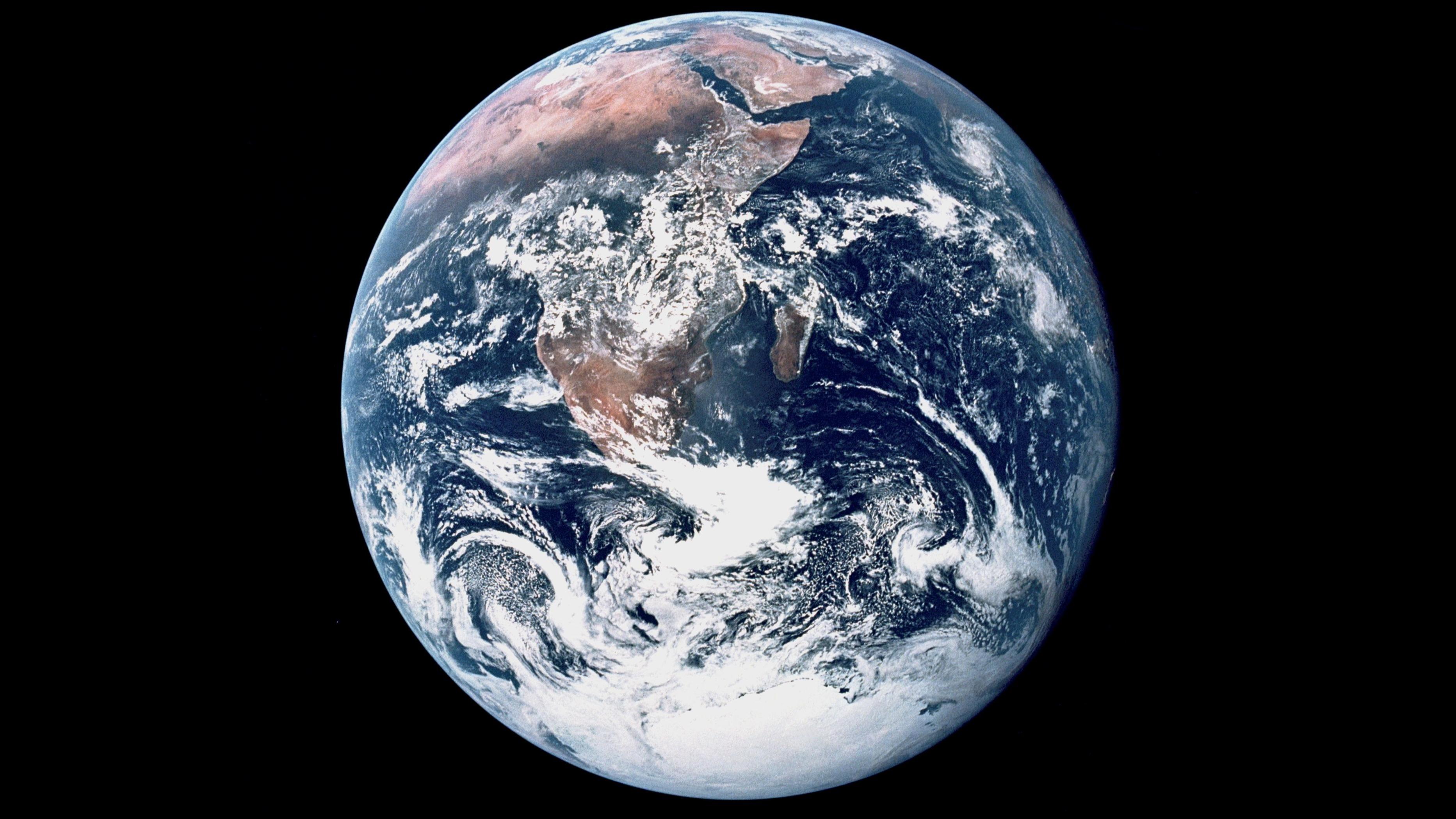 Terra
d = 1 AU
Porb = 365.25 d
R = 6378 km
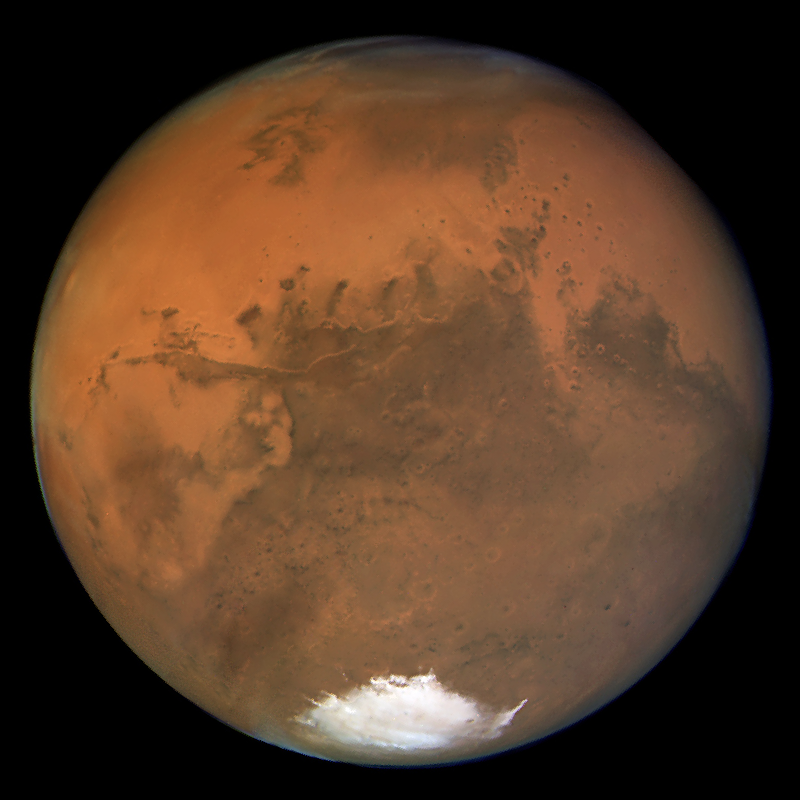 Marte
d = 1.52 AU
Porb = 687 d
Prot = 24h 37m
R = 3396 km
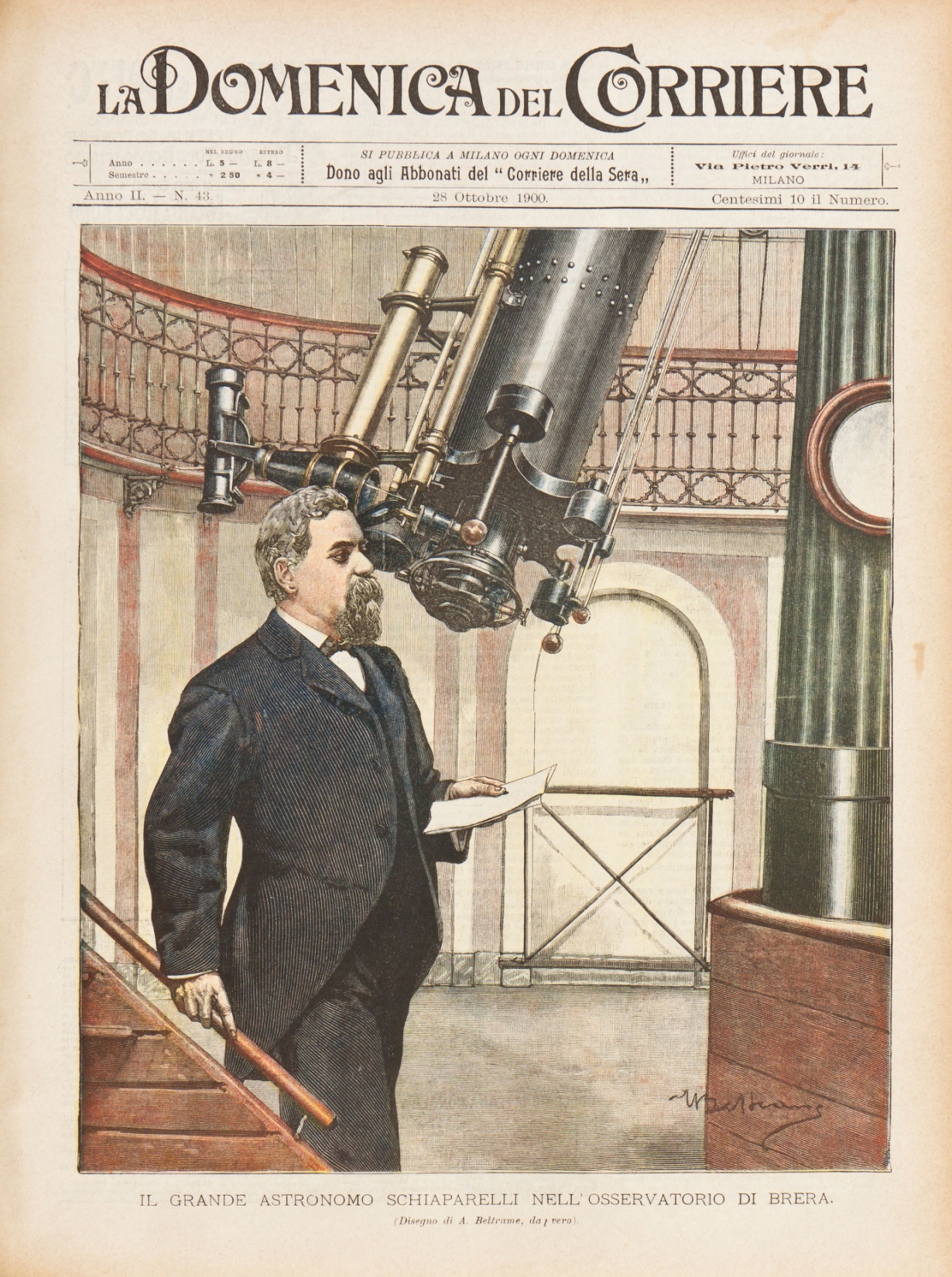 Giovanni Virginio Schiaparelli (1835-1910)
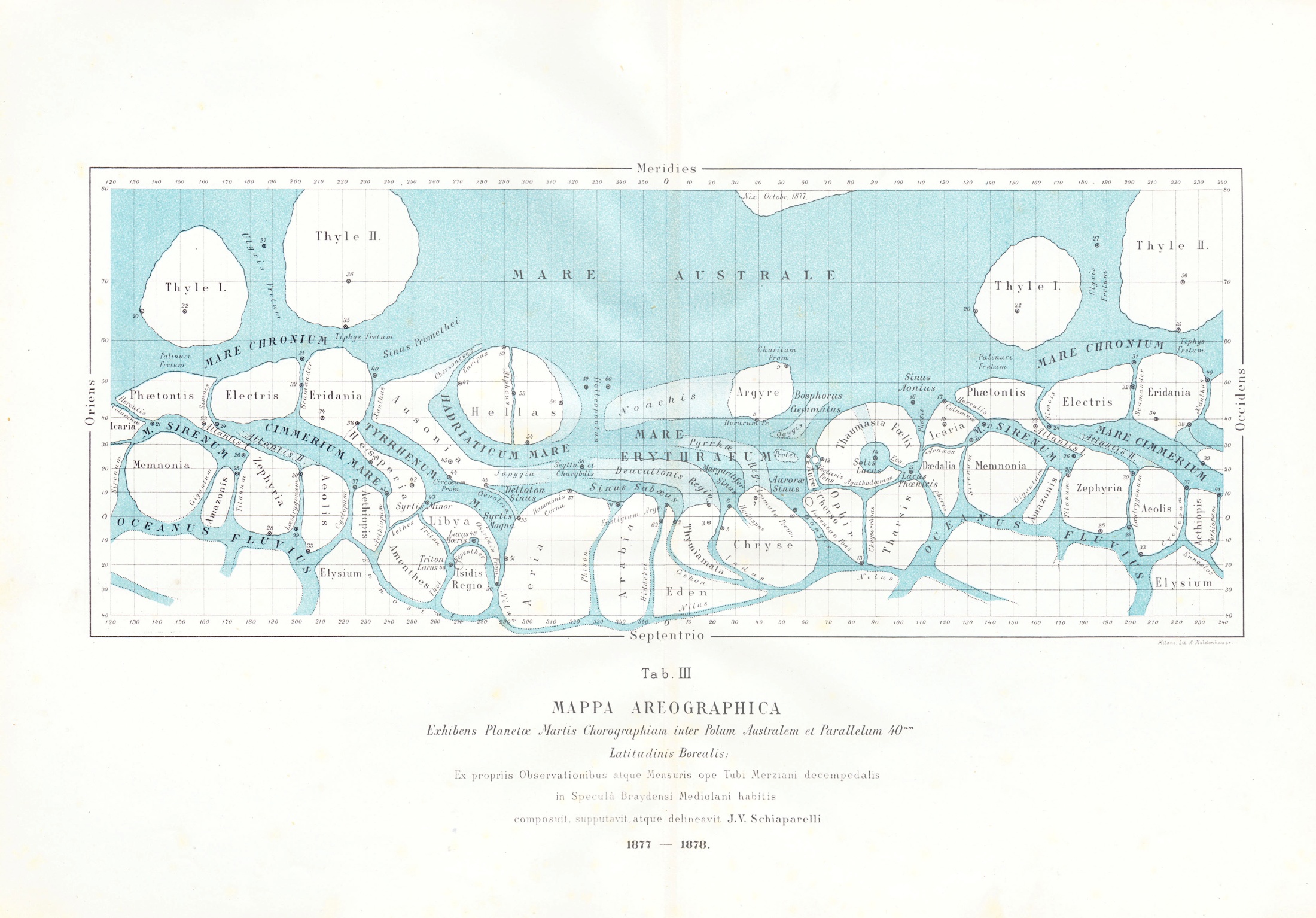 Schiaparelli – Mappa di Marte (1877)
Schiaparelli – Mappa di Marte (1881)
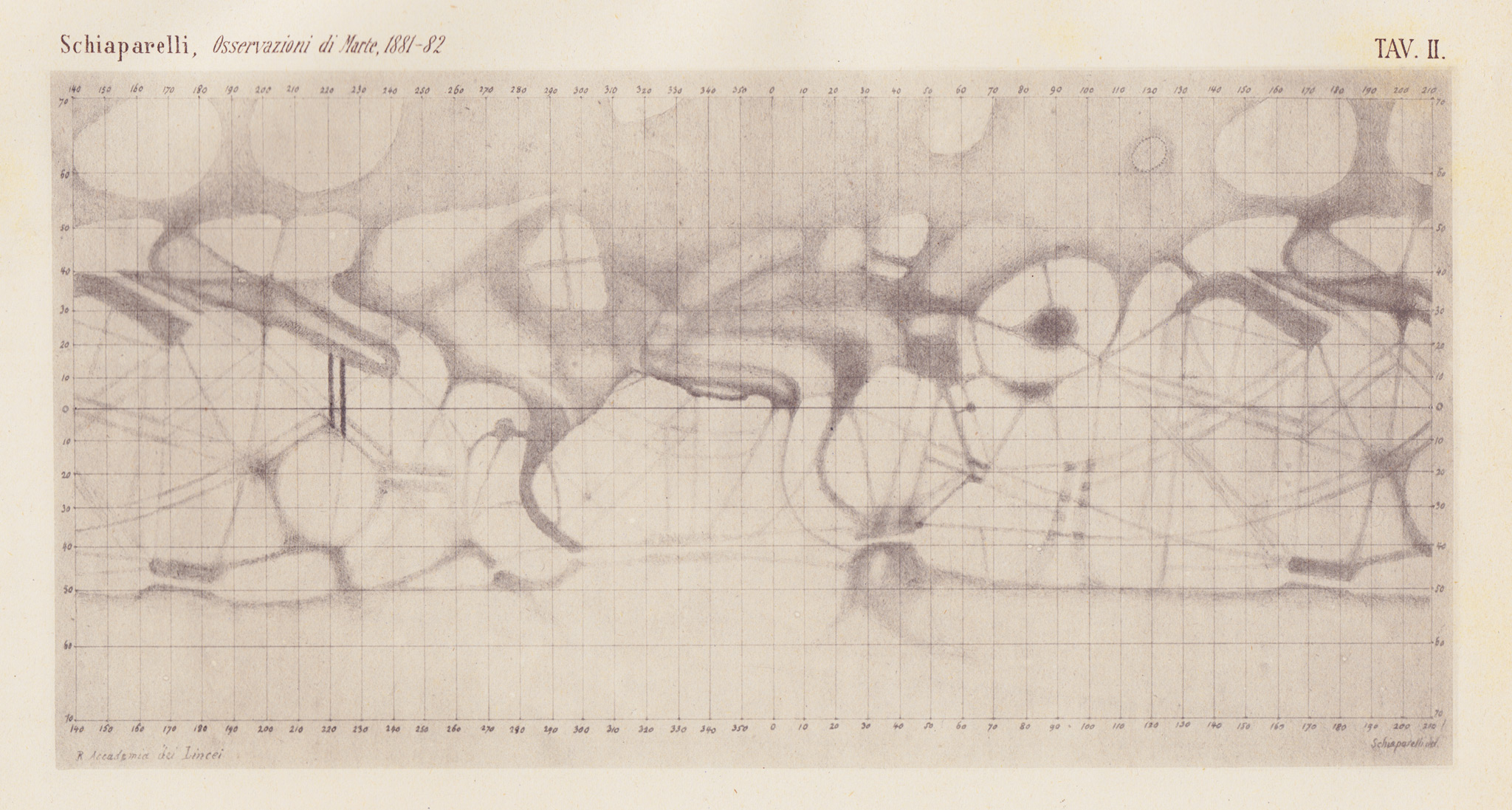 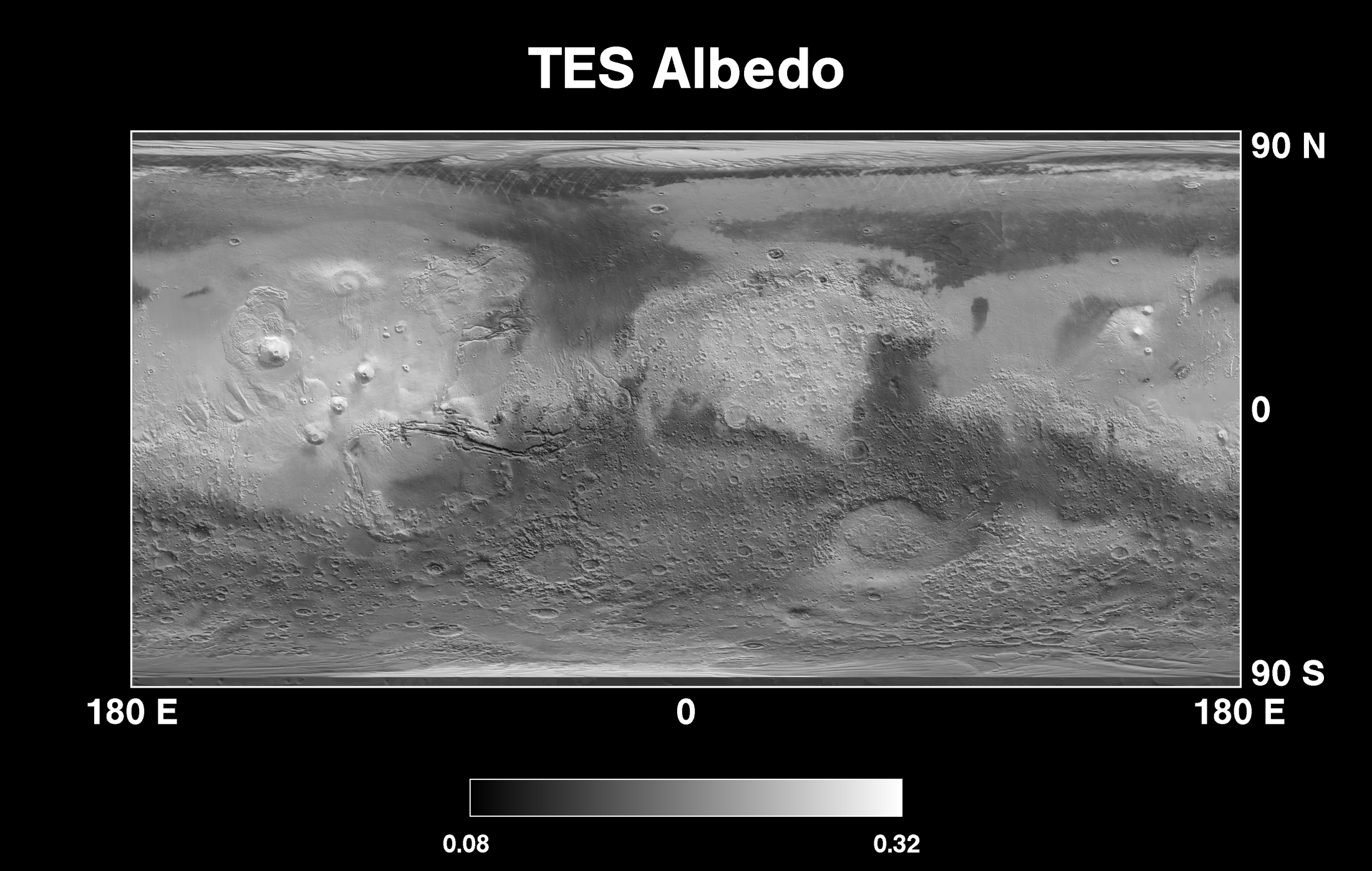 Mars Global Surveyor (1996-2006)
Confronto Schiaparelli – Mars Global Surveyor
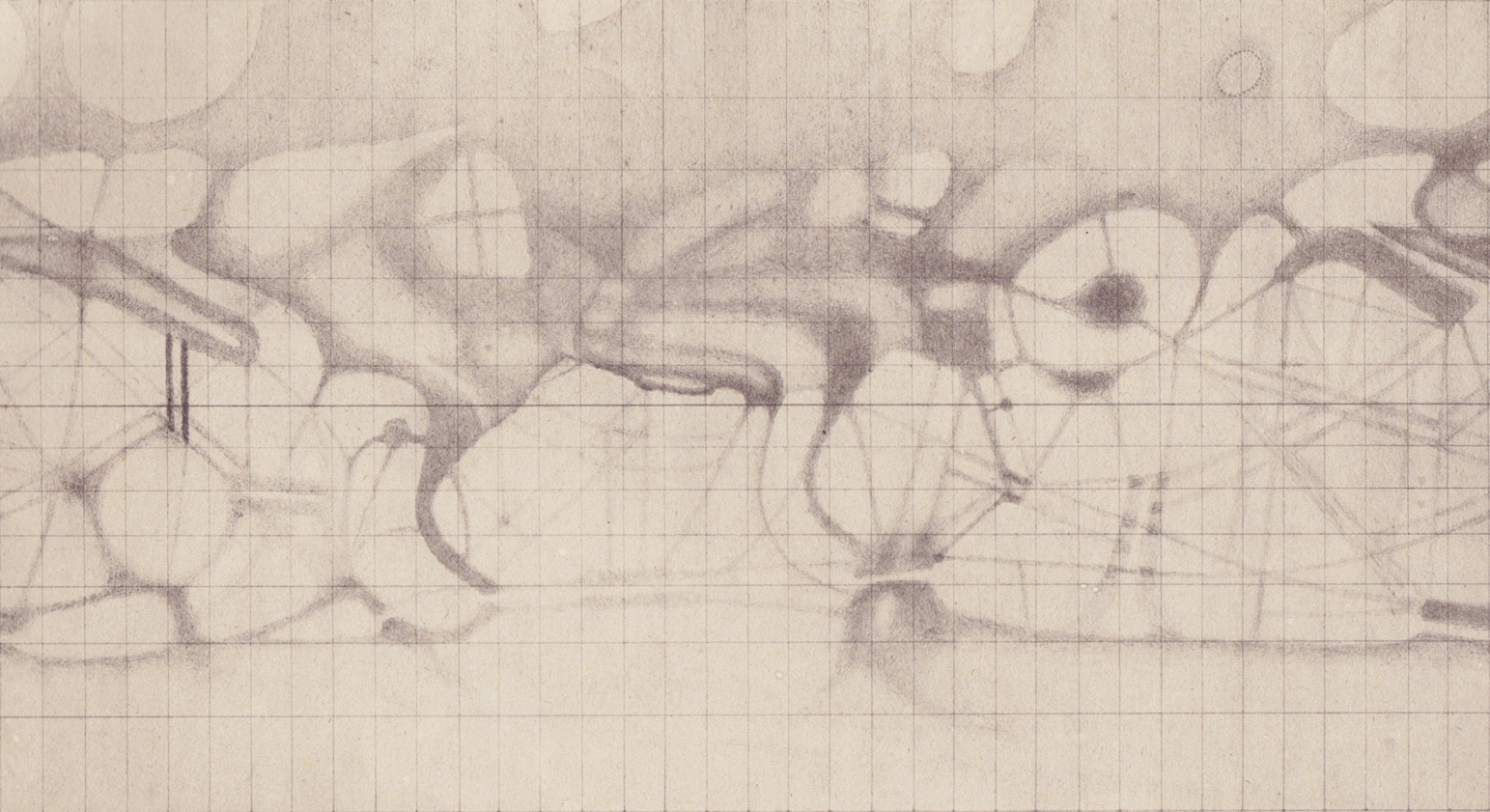 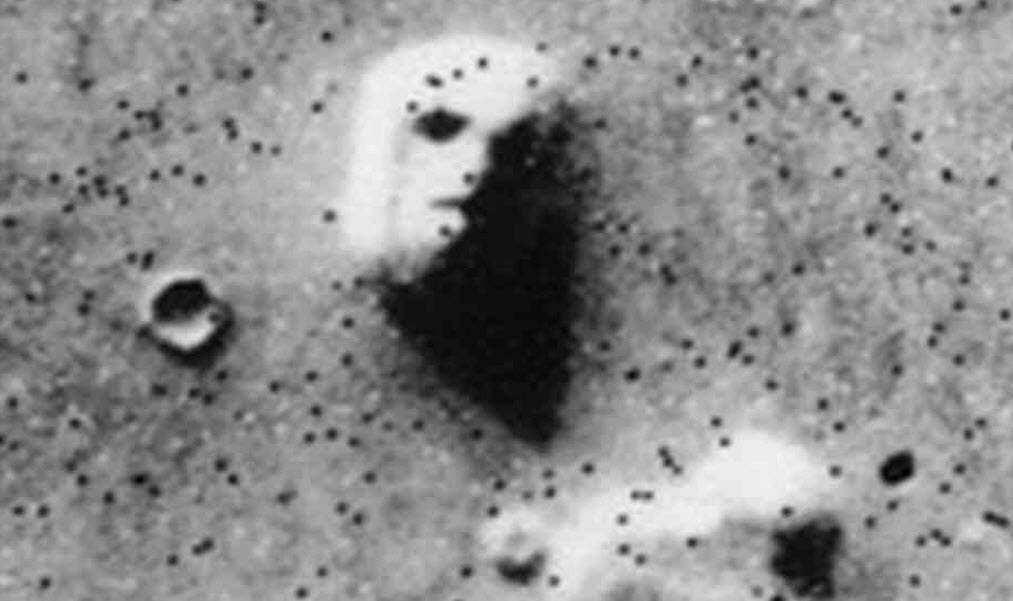 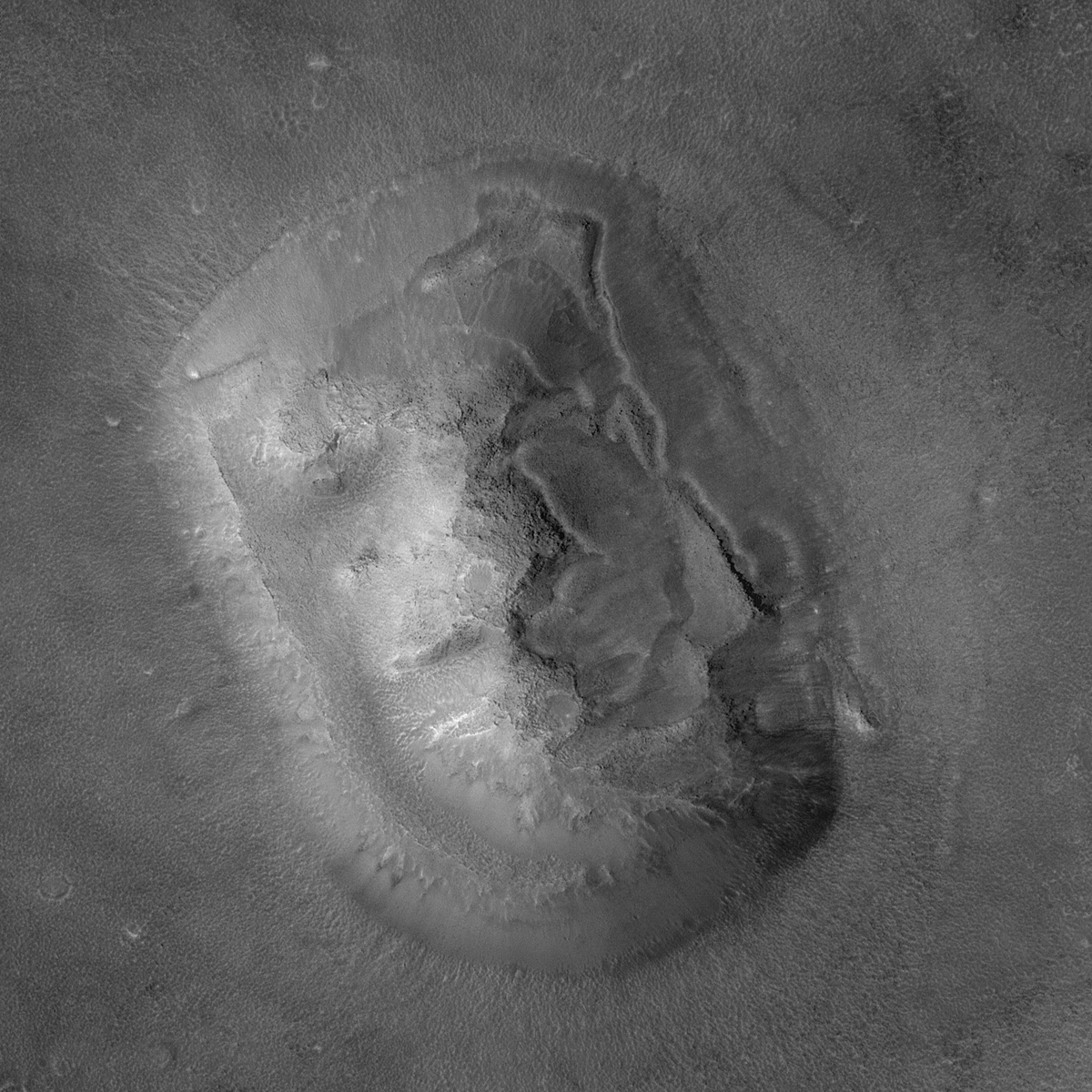 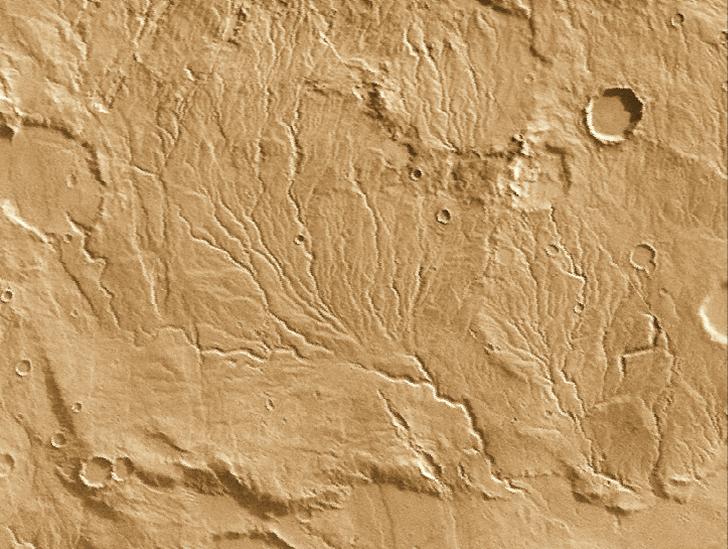 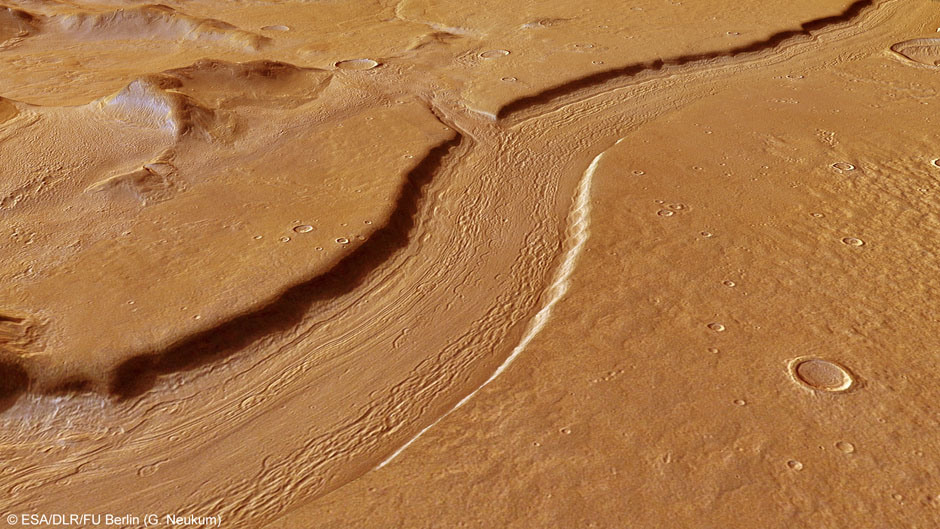 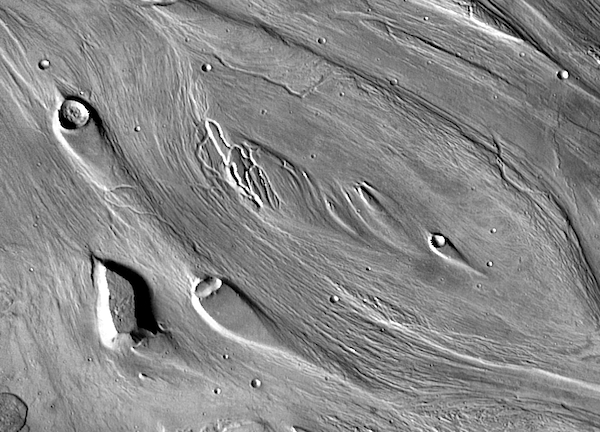 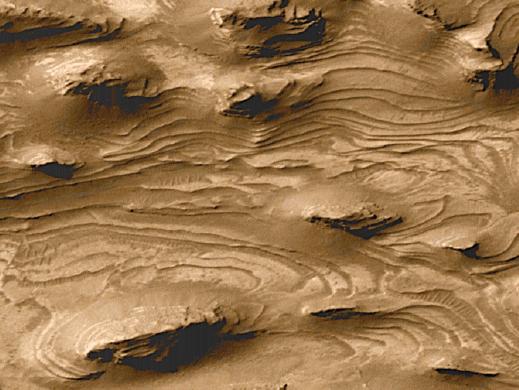 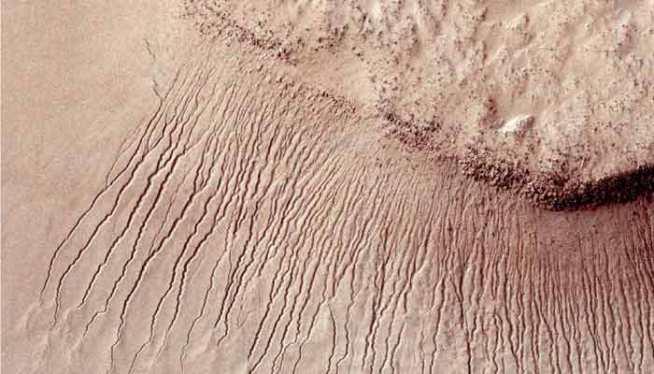 Confronto tra i pianeti “terrestri”
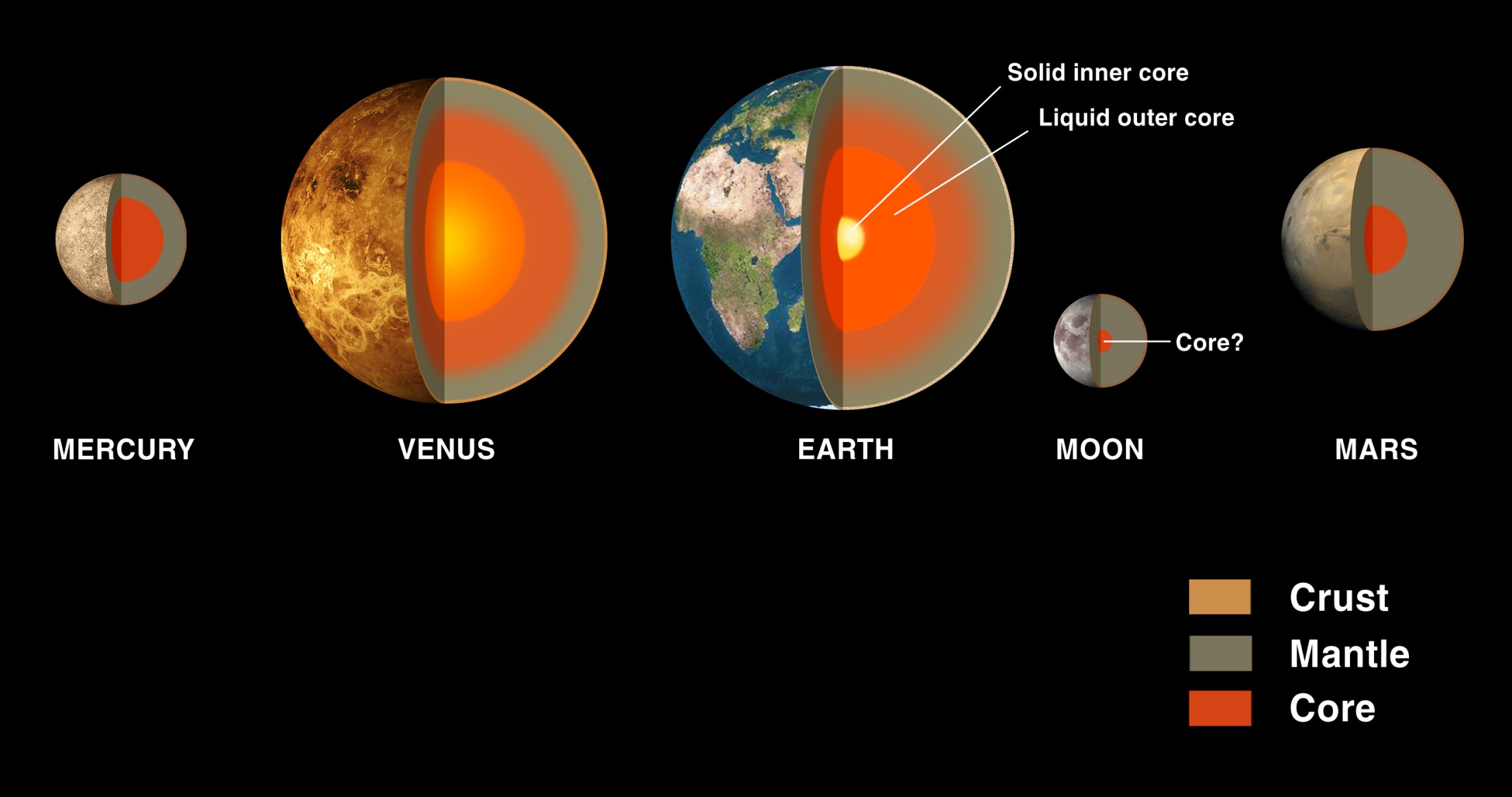 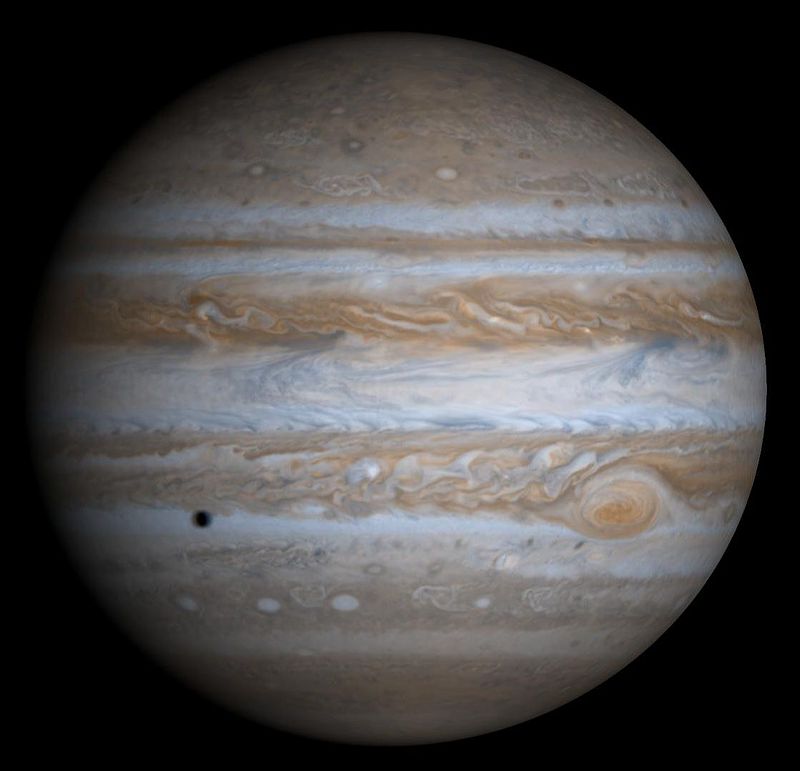 Giove
d = 5.20 AU
Porb = 11.86 y
Prot = 9h 55m
R = 71500 km
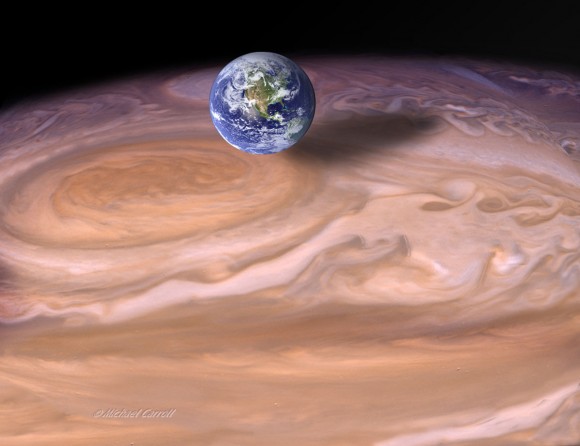 La Terra e la macchia rossa di Giove
Saturno
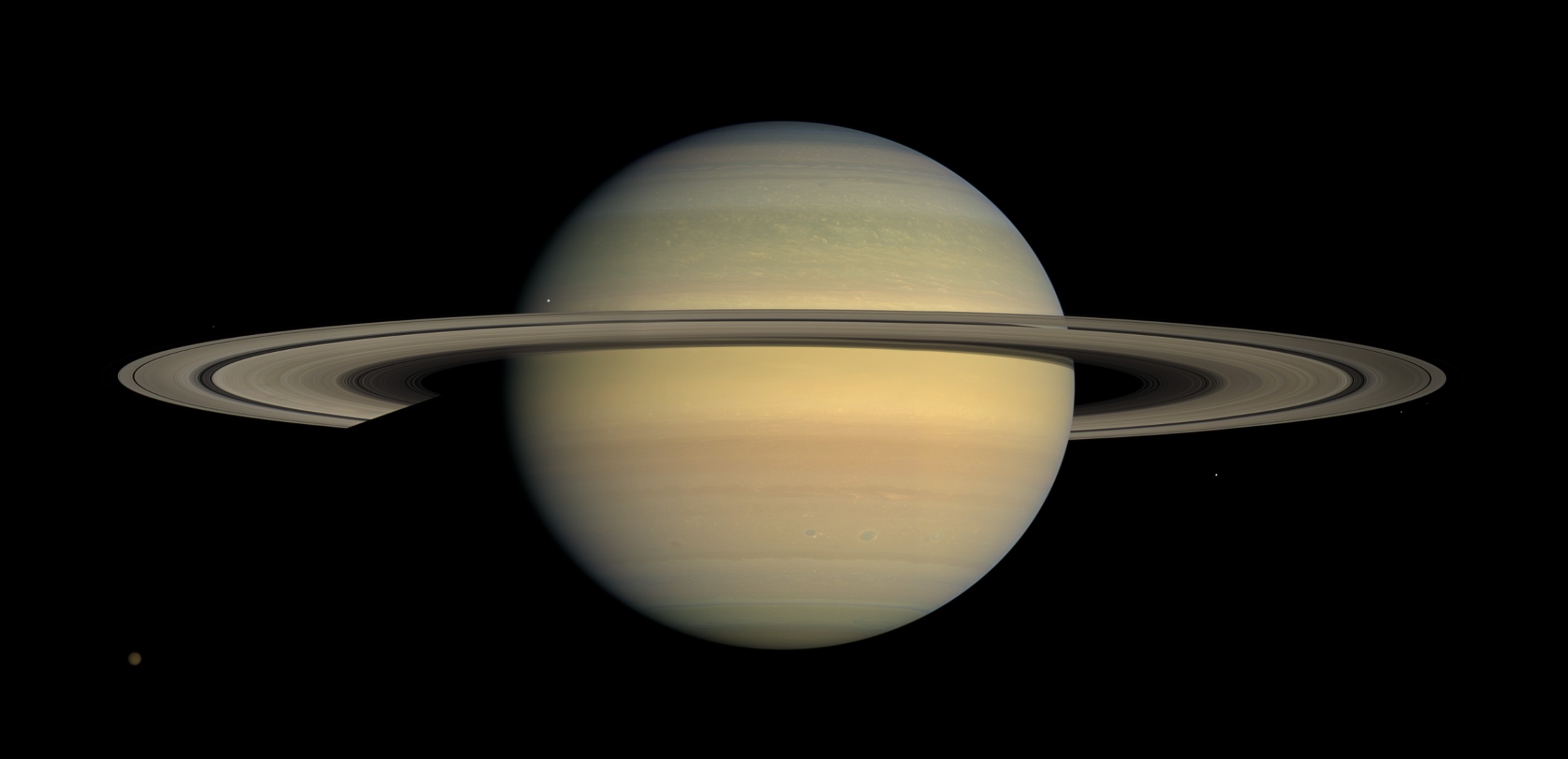 d = 9.58 AU
Porb = 29.46 y
Prot = 10h 33m
R = 60268 km
Gli anelli di Saturno
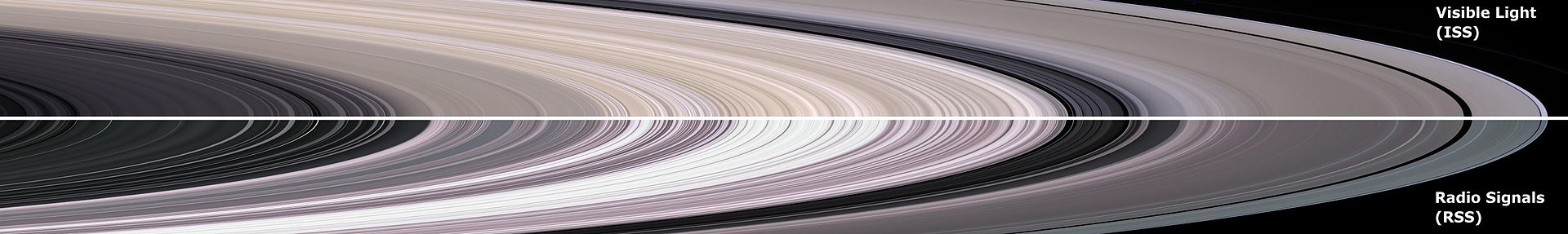 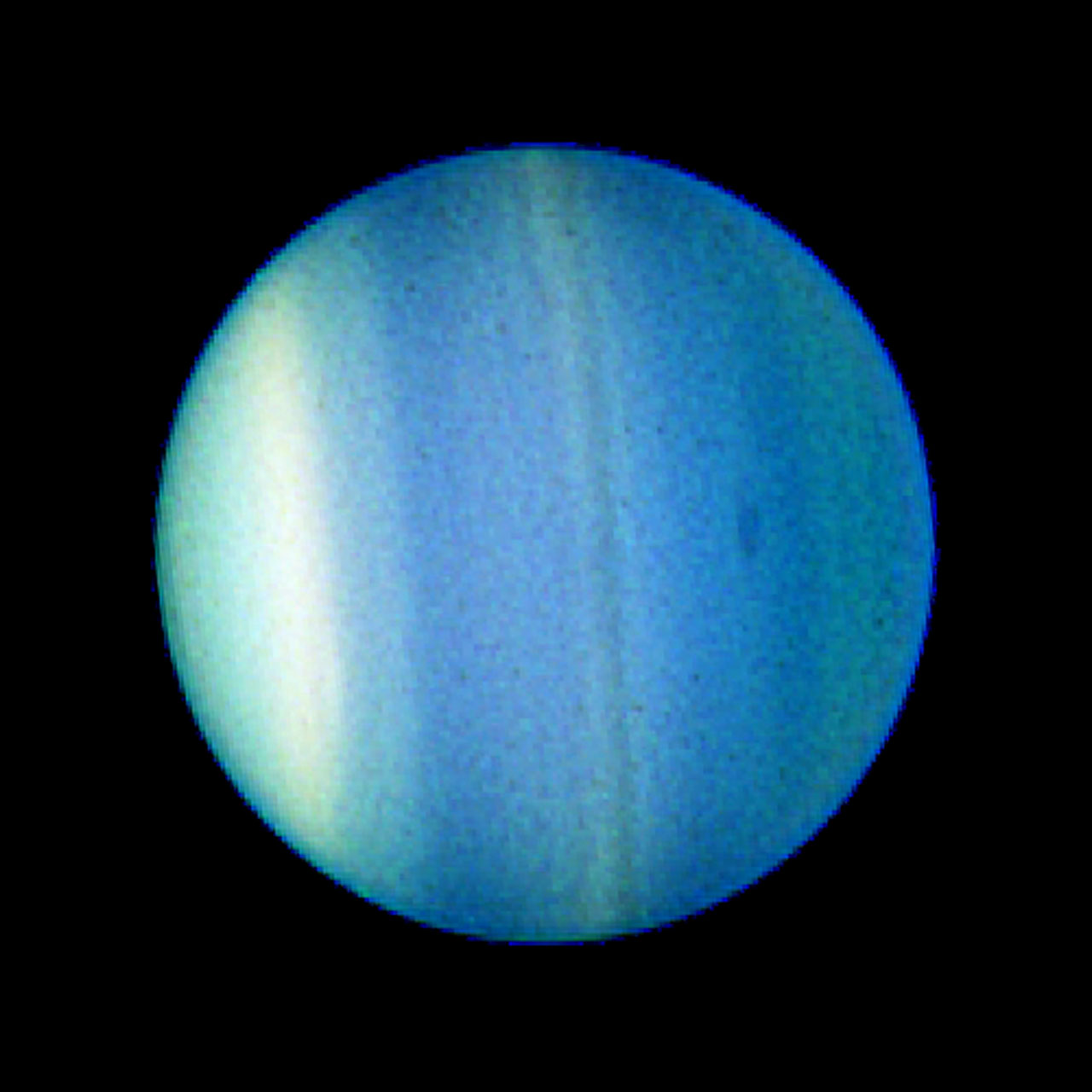 Urano
d = 19.20 AU
Porb = 84.0 y
Prot = 17h 14m
R = 25560 km
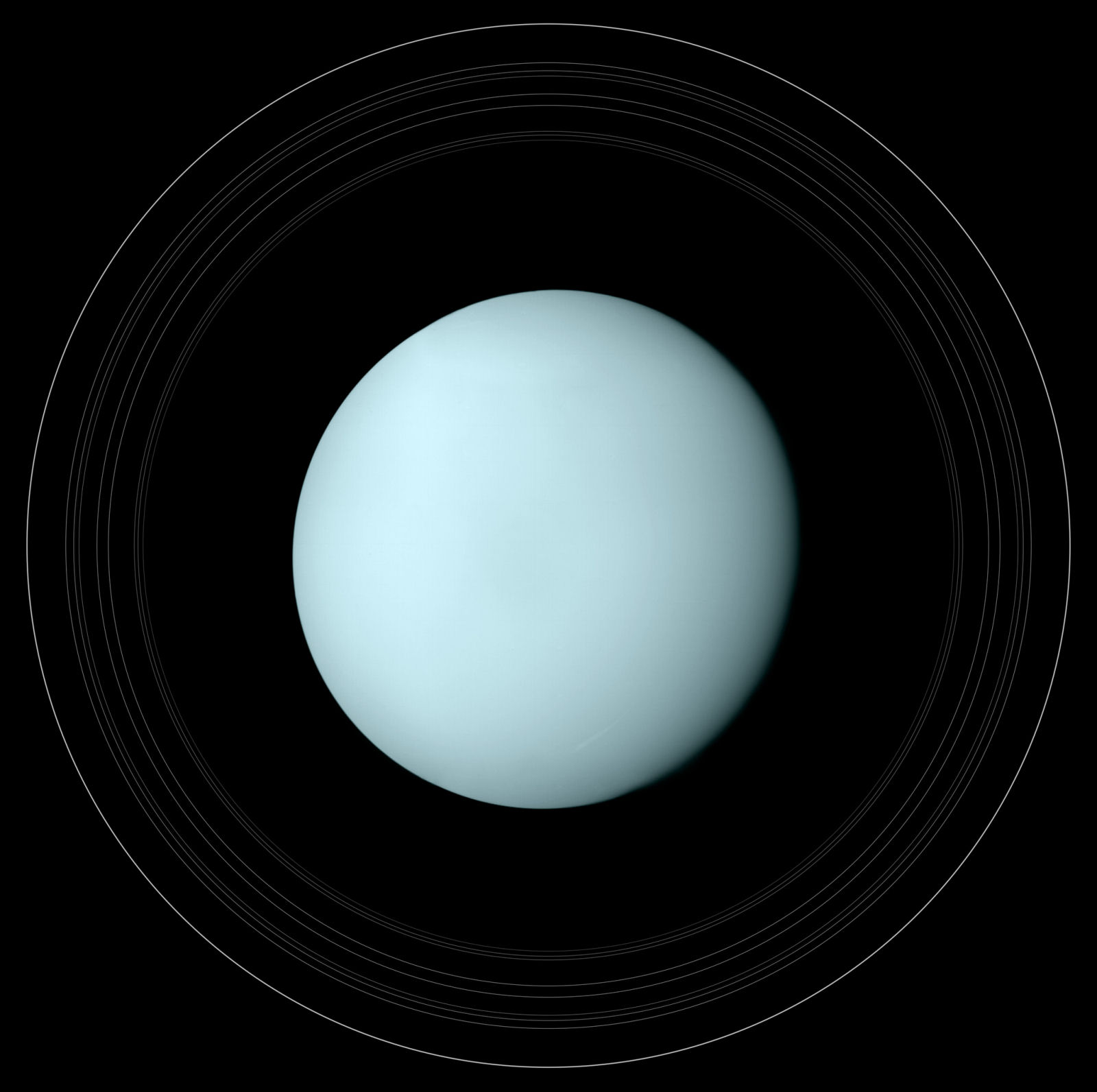 Gli anelli di Urano
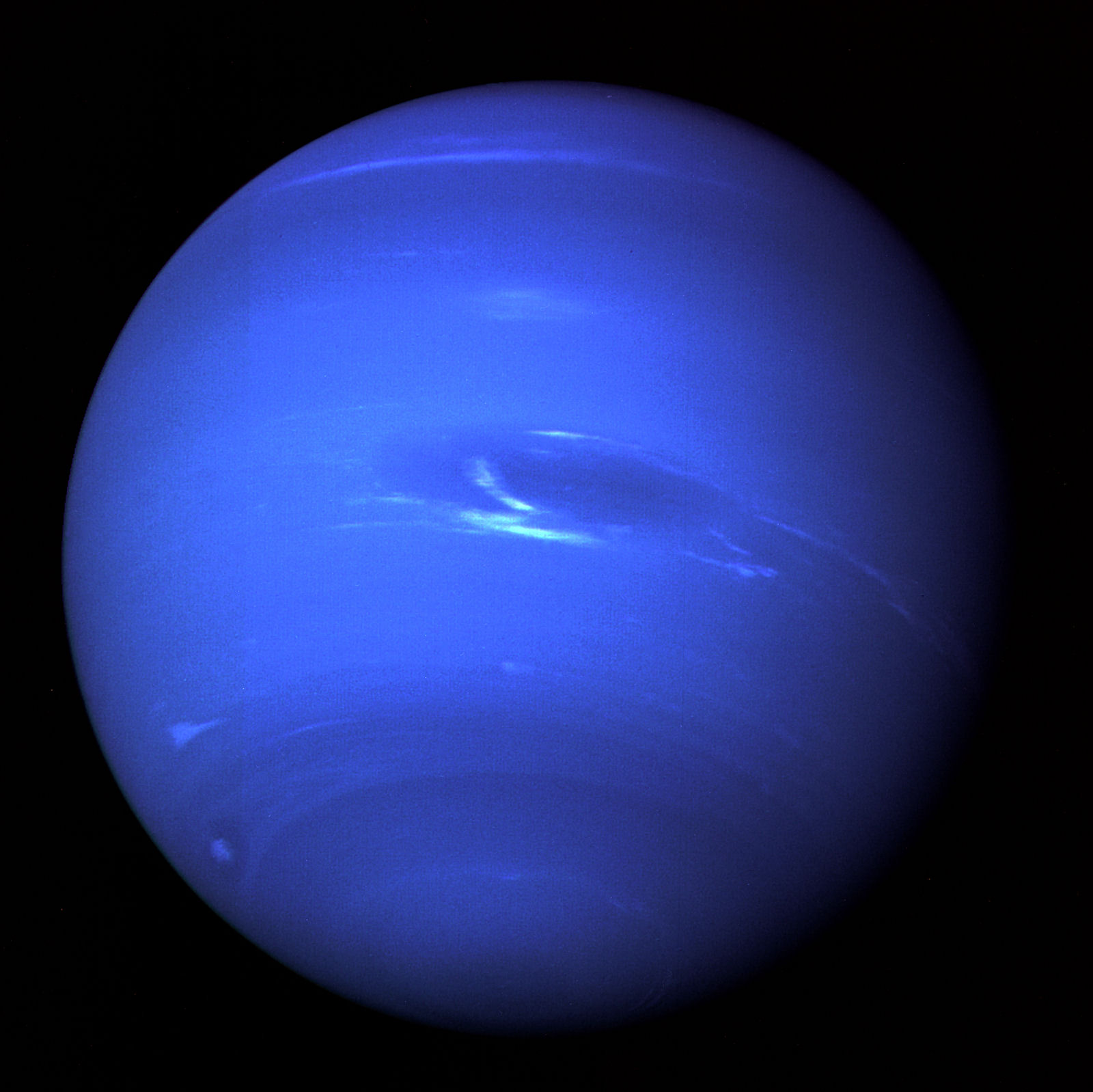 Nettuno
d = 30.1 AU
Porb = 164.8 y
Prot = 16h 7m
R = 24764 km
L’interno dei giganti gassosi
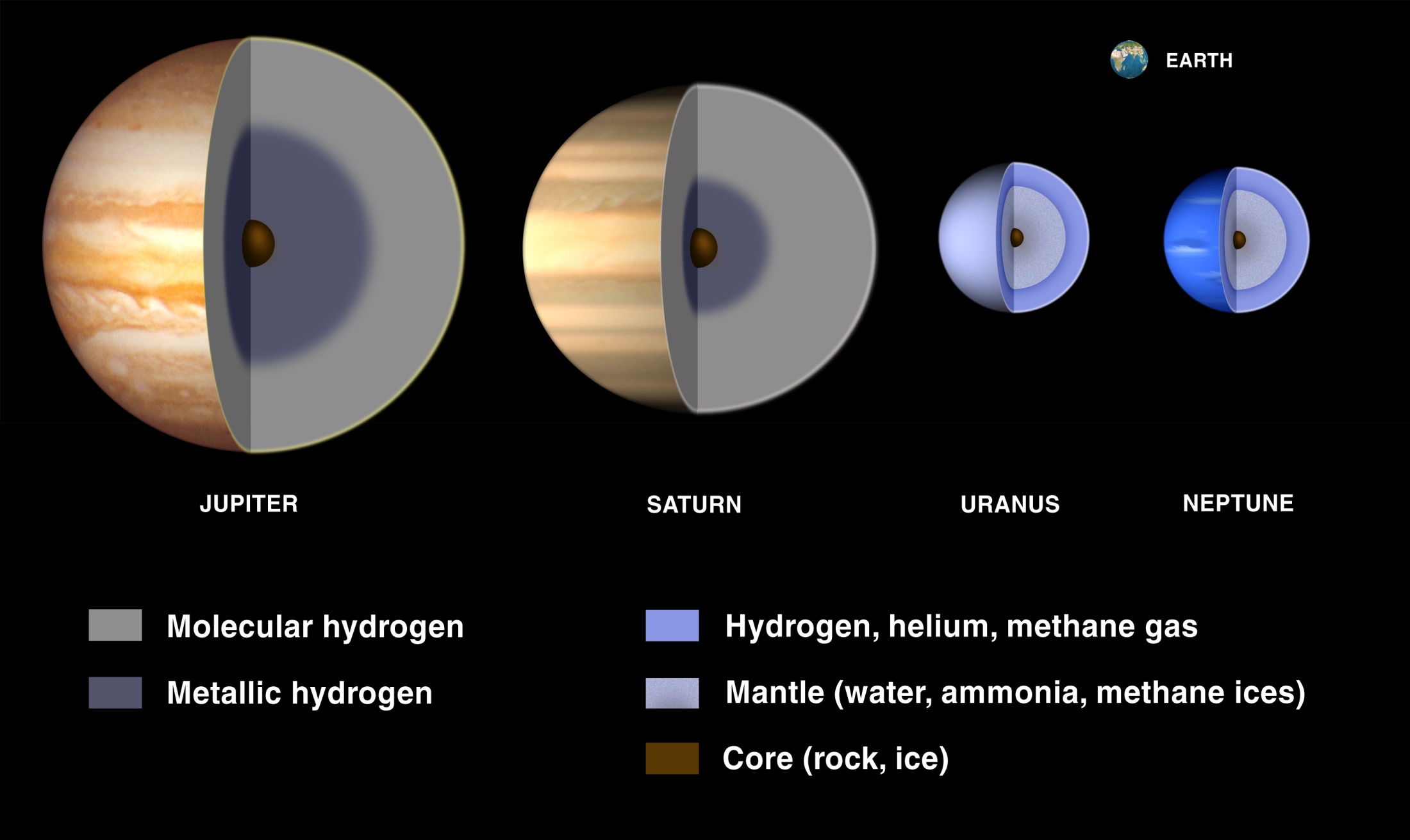 I satelliti nel Sistema Solare
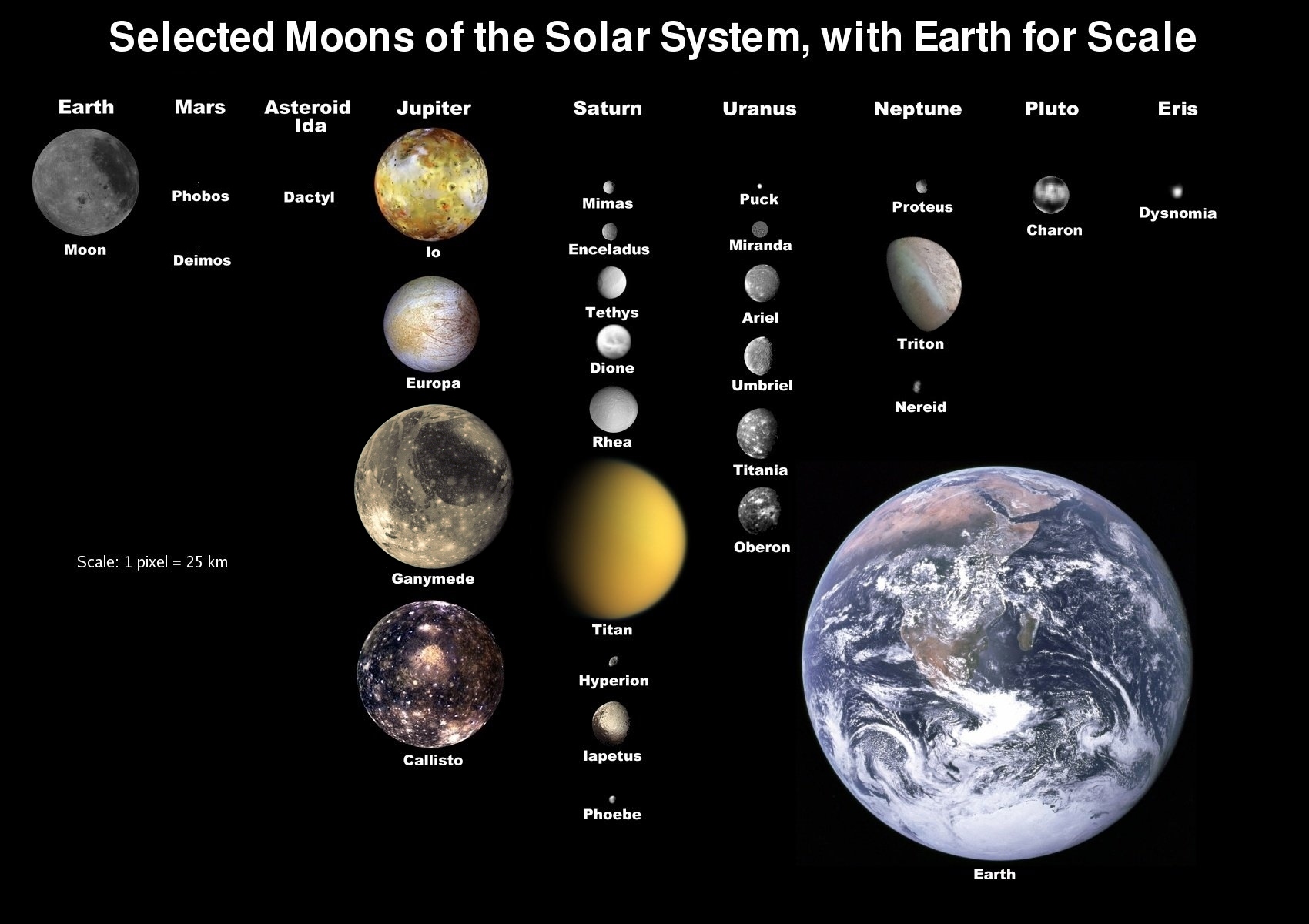 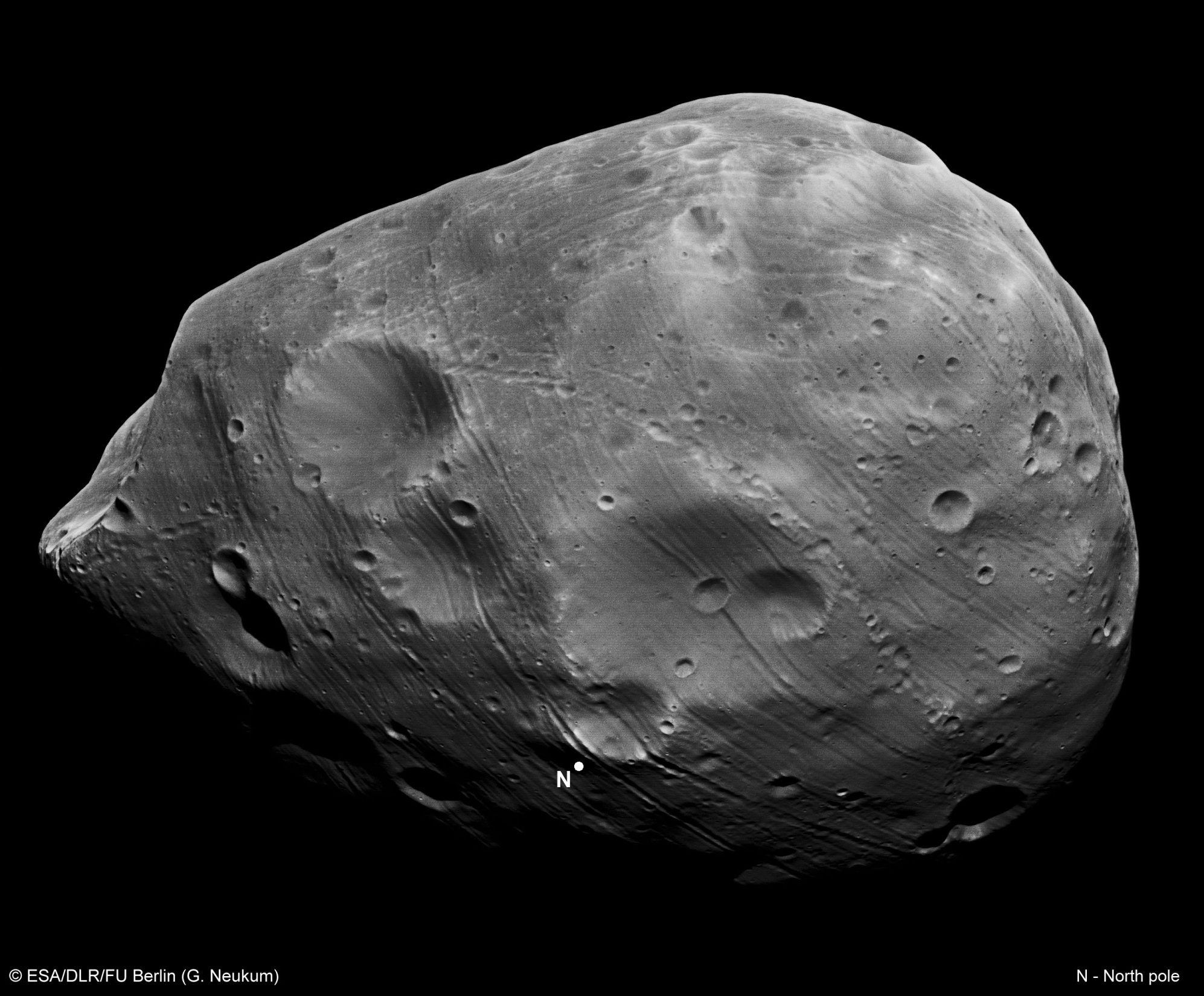 Phobos (22 km)
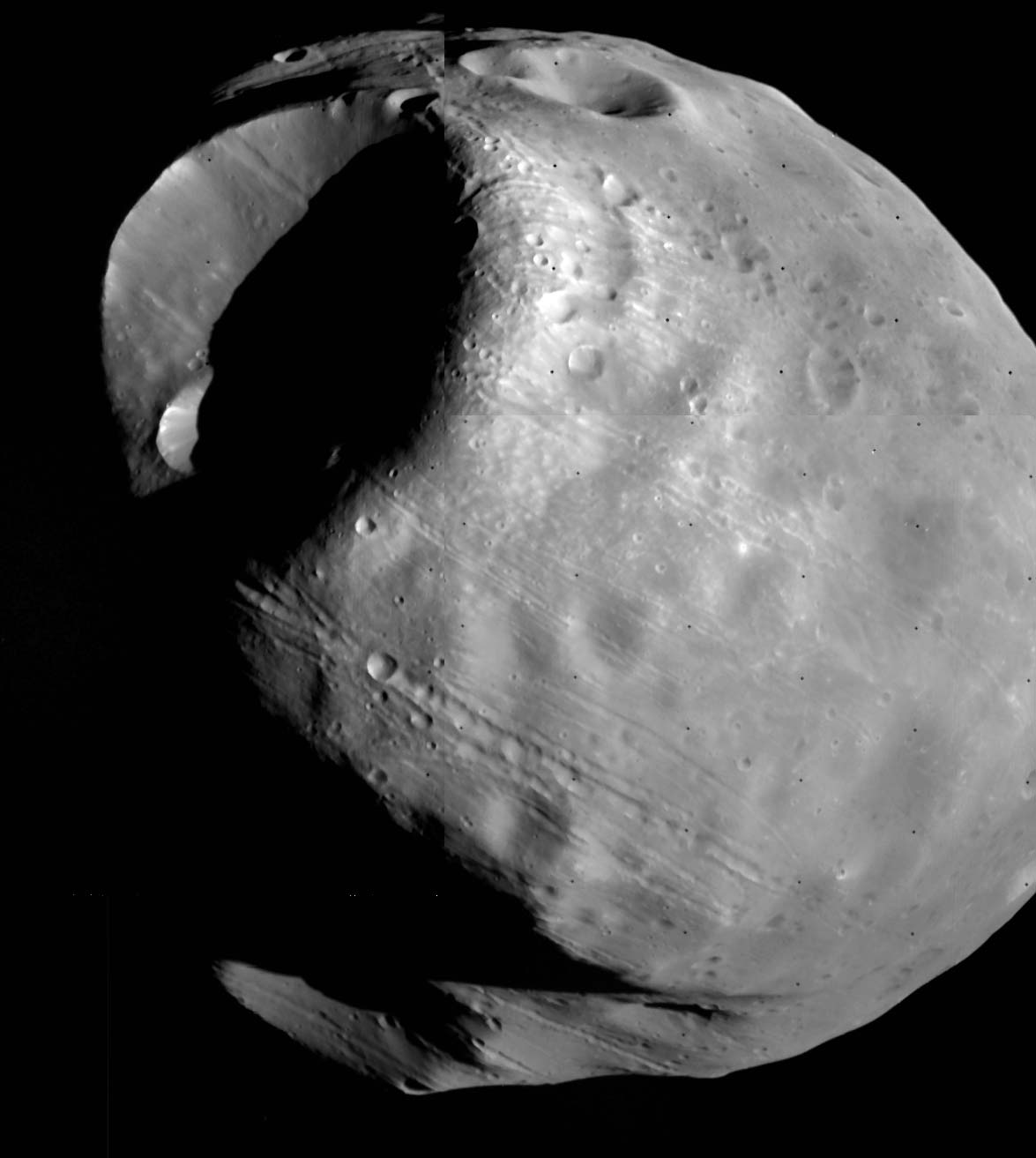 Phobos (22 km)
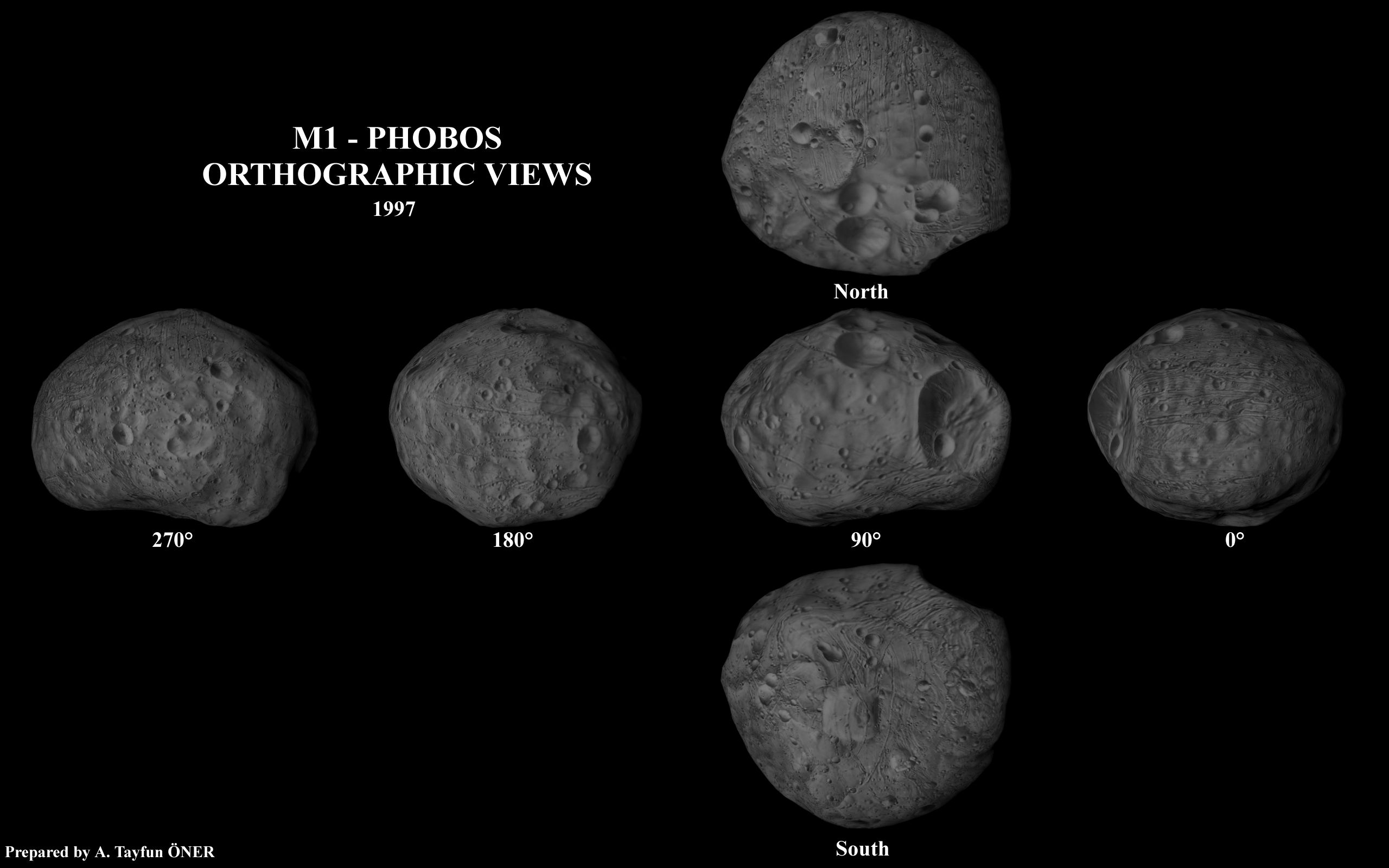 Deimos (12 km)
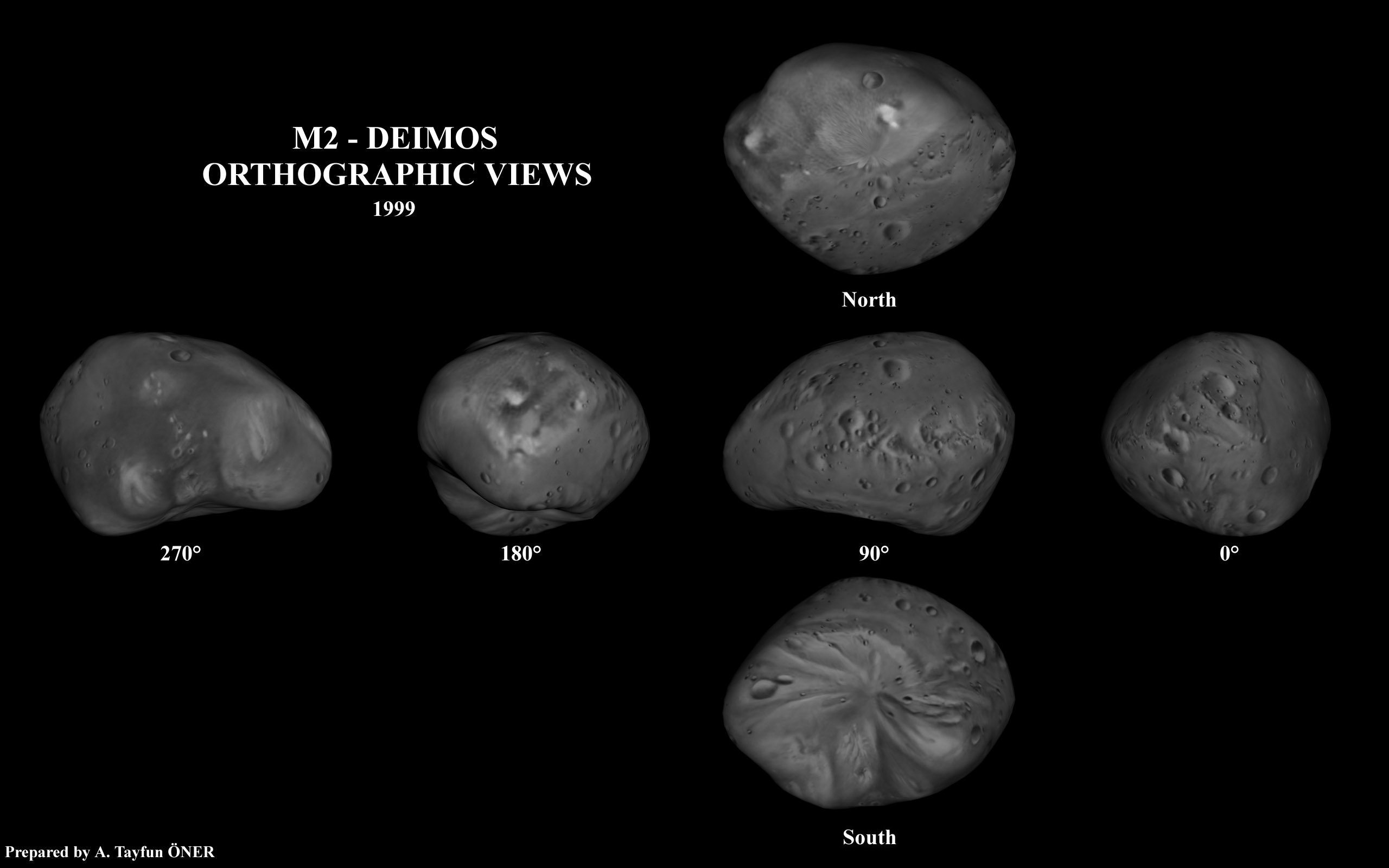 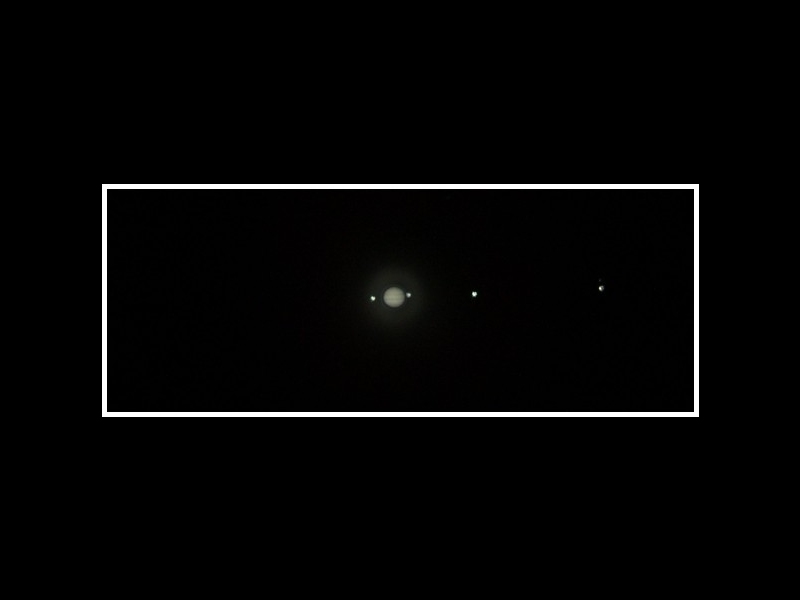 Satelliti principali di Giove (“medicei”)
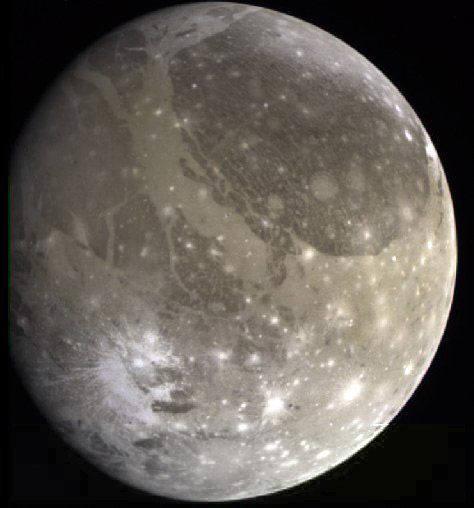 Ganimede (5270 km)
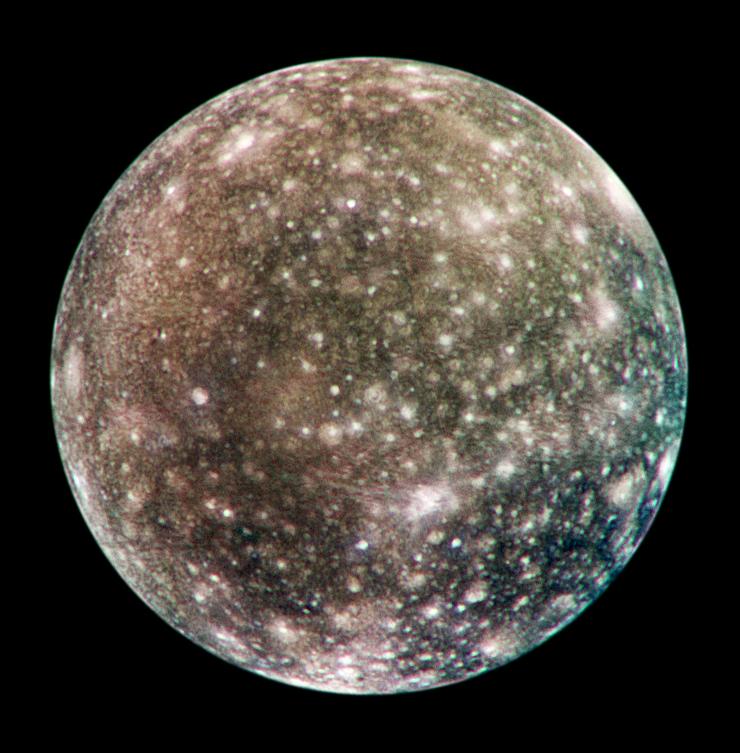 Callisto (4816 km)
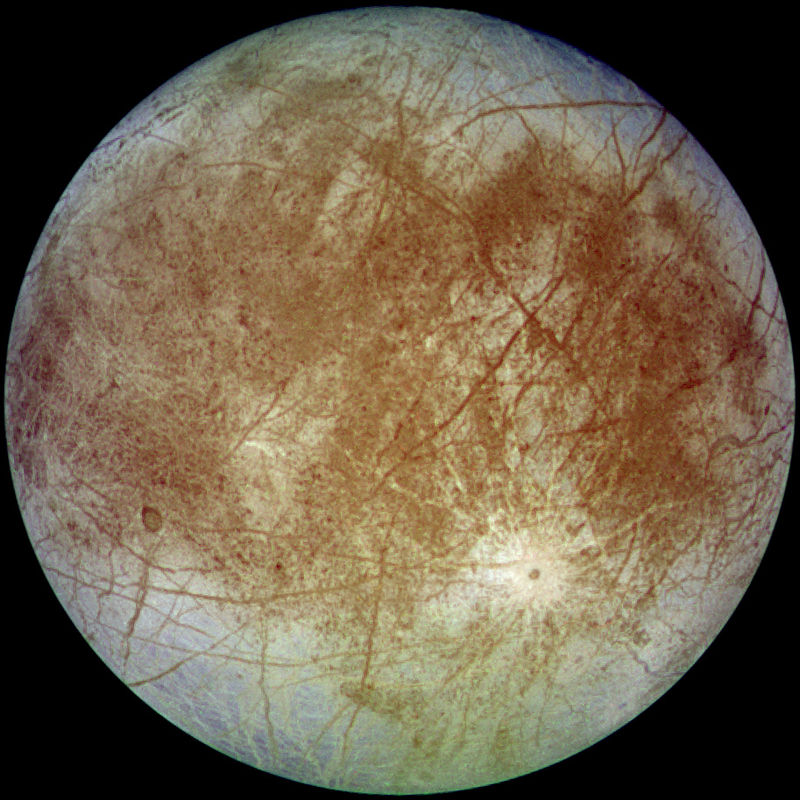 Europa (3120 km)
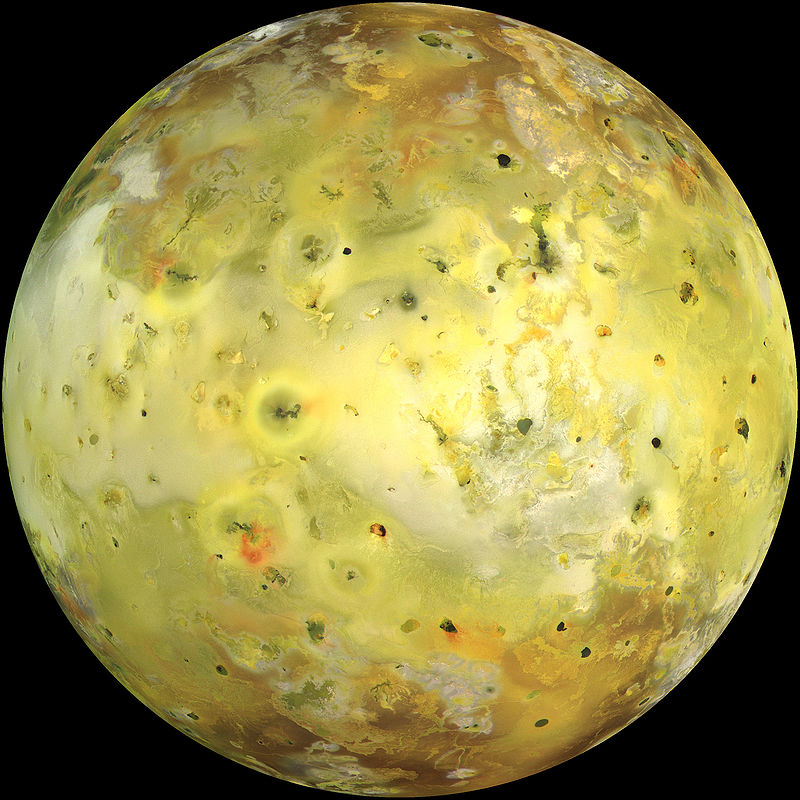 Io (3636 km)
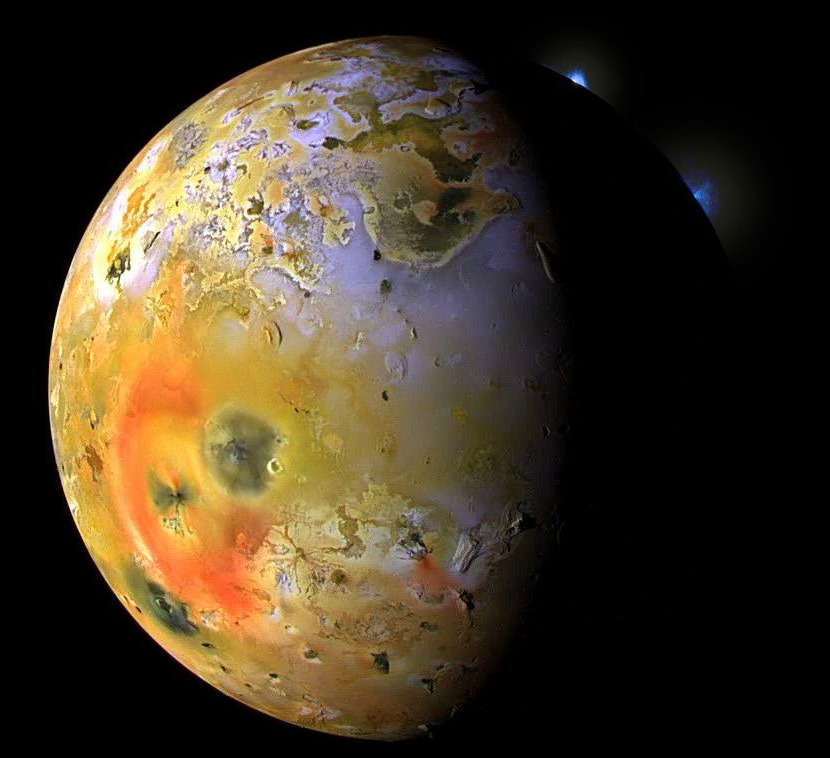 Io (3636 km)
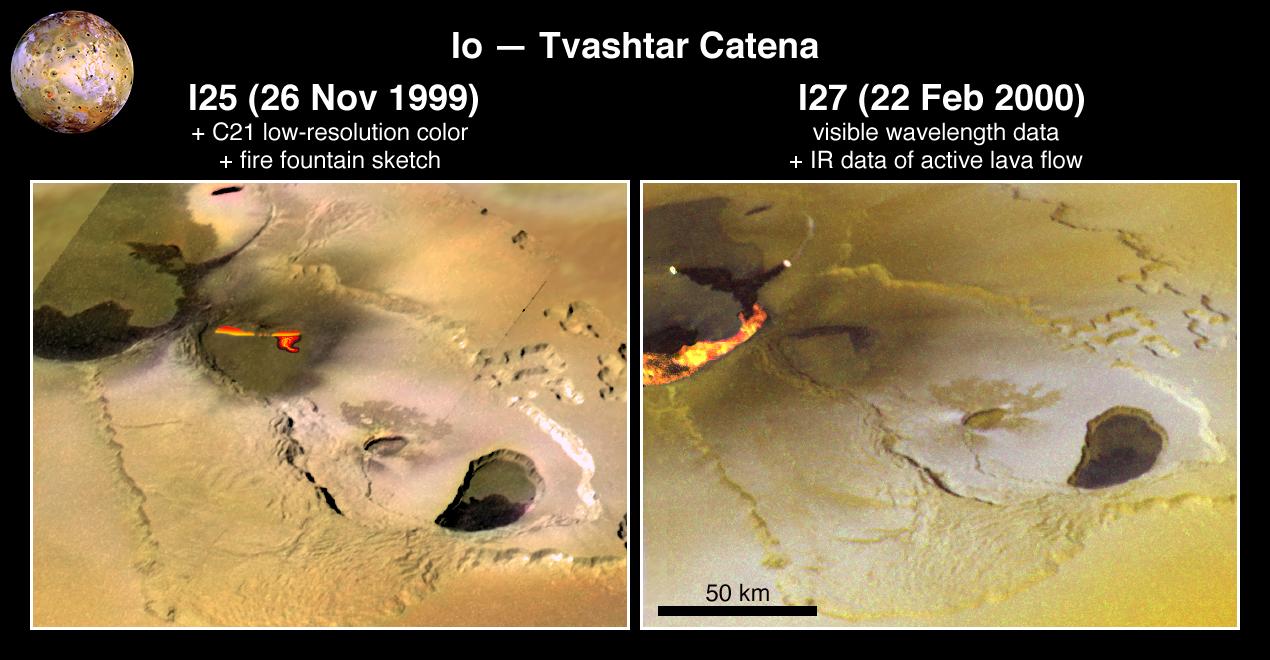 Thebe (100 km)
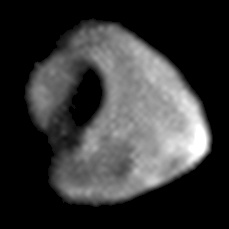 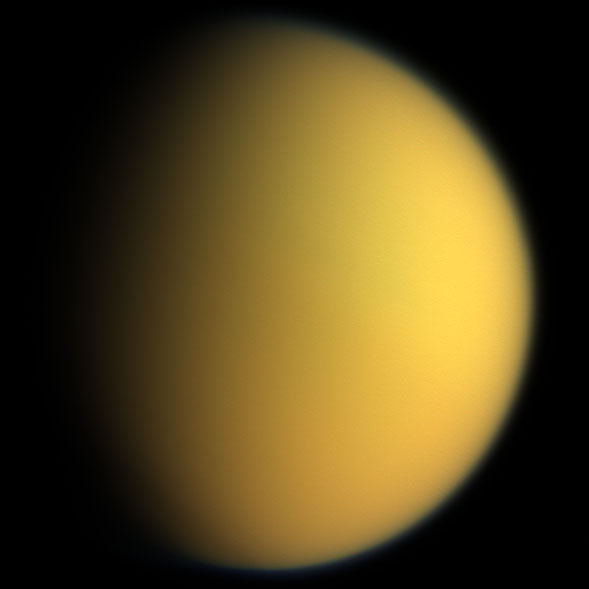 Titano (5150 km)
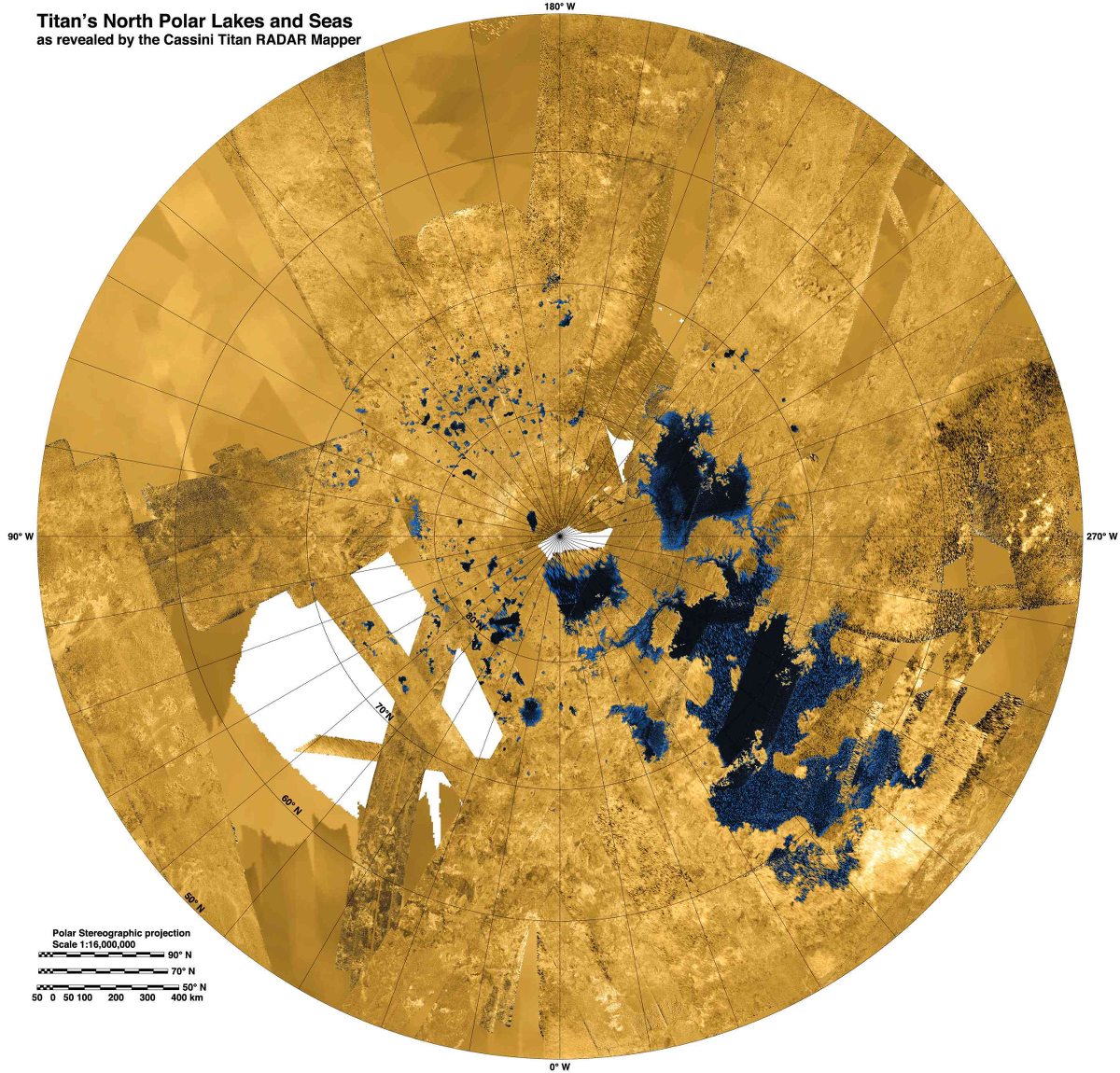 Asteroidi: fascia principale e Troiani
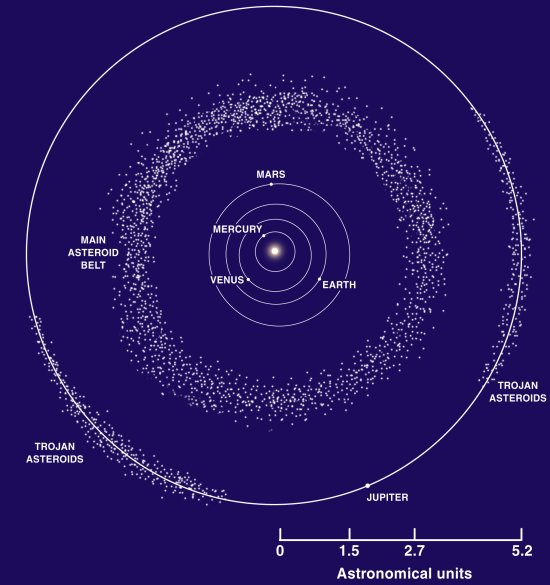 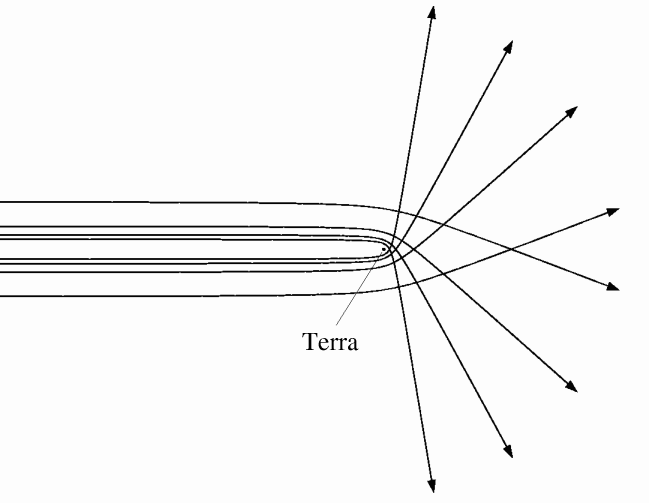 Deflessione prodotta da un incontro ravvicinato
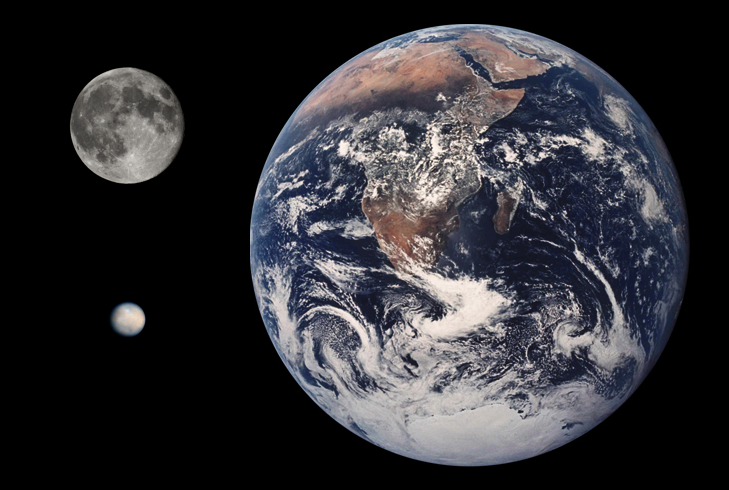 Luna (3474 km)
Cerere (975 km)
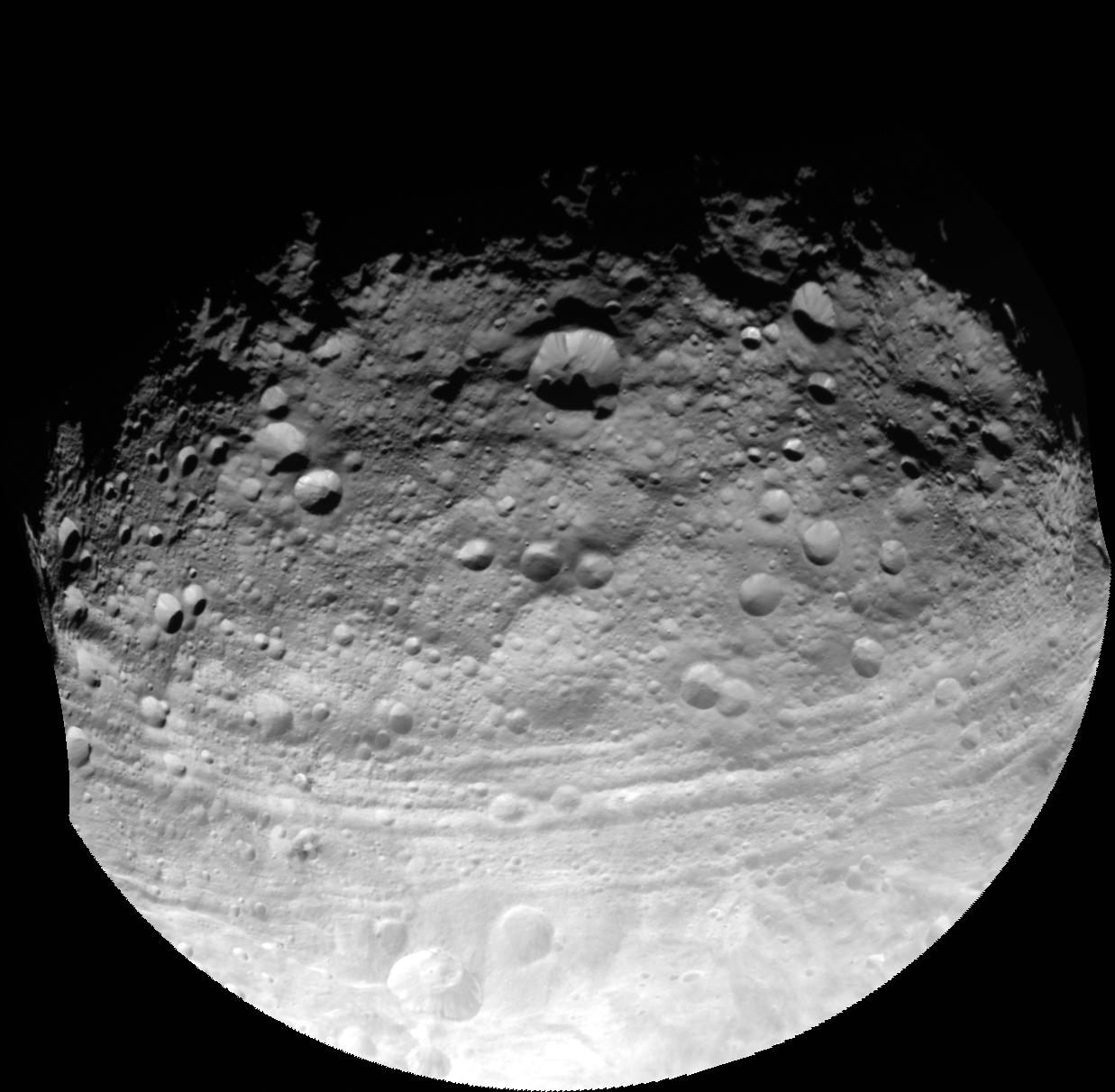 Vesta (530 km)
Terra (12742 km)
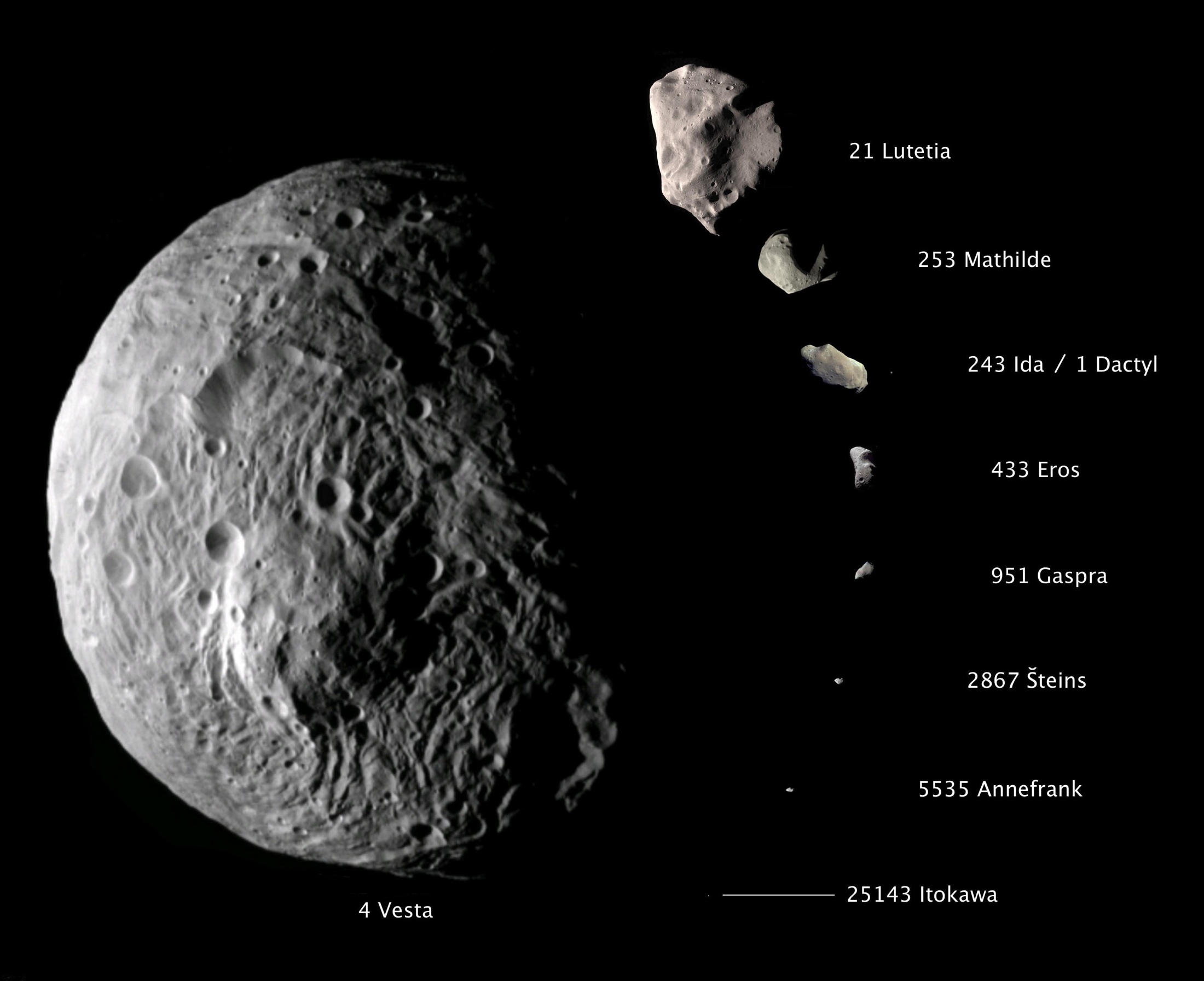 Cerere (ø 975 km) ripreso dal Telescopio Spaziale Hubble (23/1/2004)
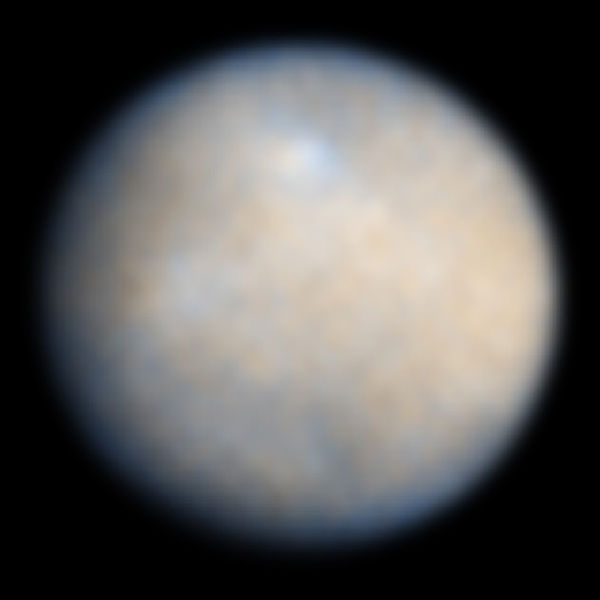 Vesta (ø 530 km) ripreso dalla sonda Dawn (12/10/2011)
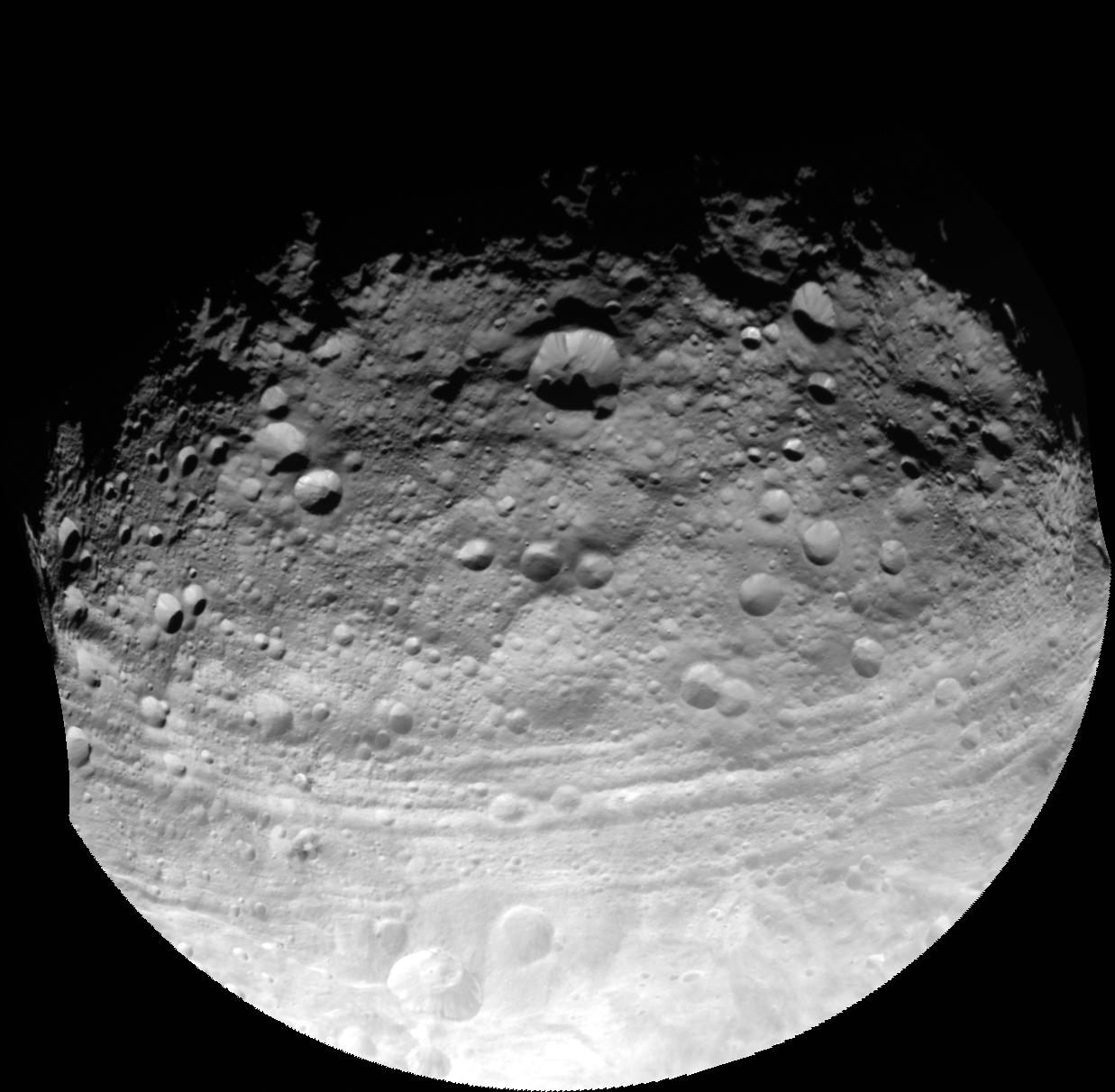 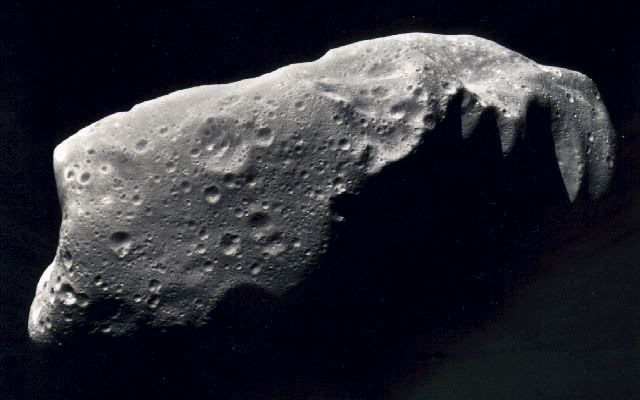 Ida (542415 km) ripreso dalla sonda Galileo (agosto 1993)
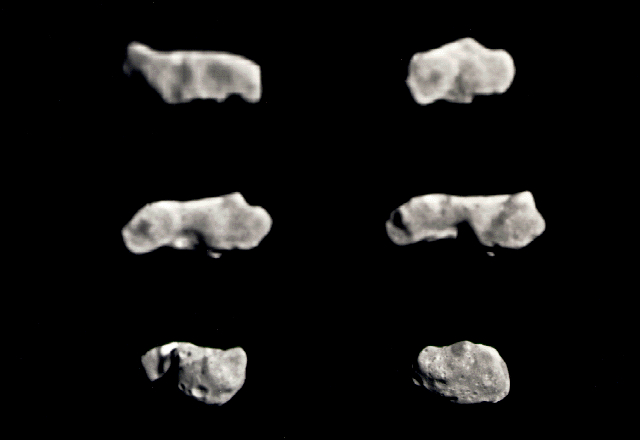 Aspetto dell'asteroide Ida in varie fasi della rotazione
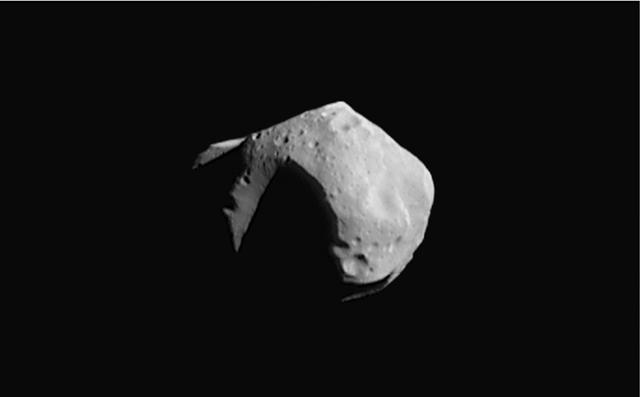 Mathilde (ø 53 km) ripreso dalla sonda NEAR (27/6/1997)
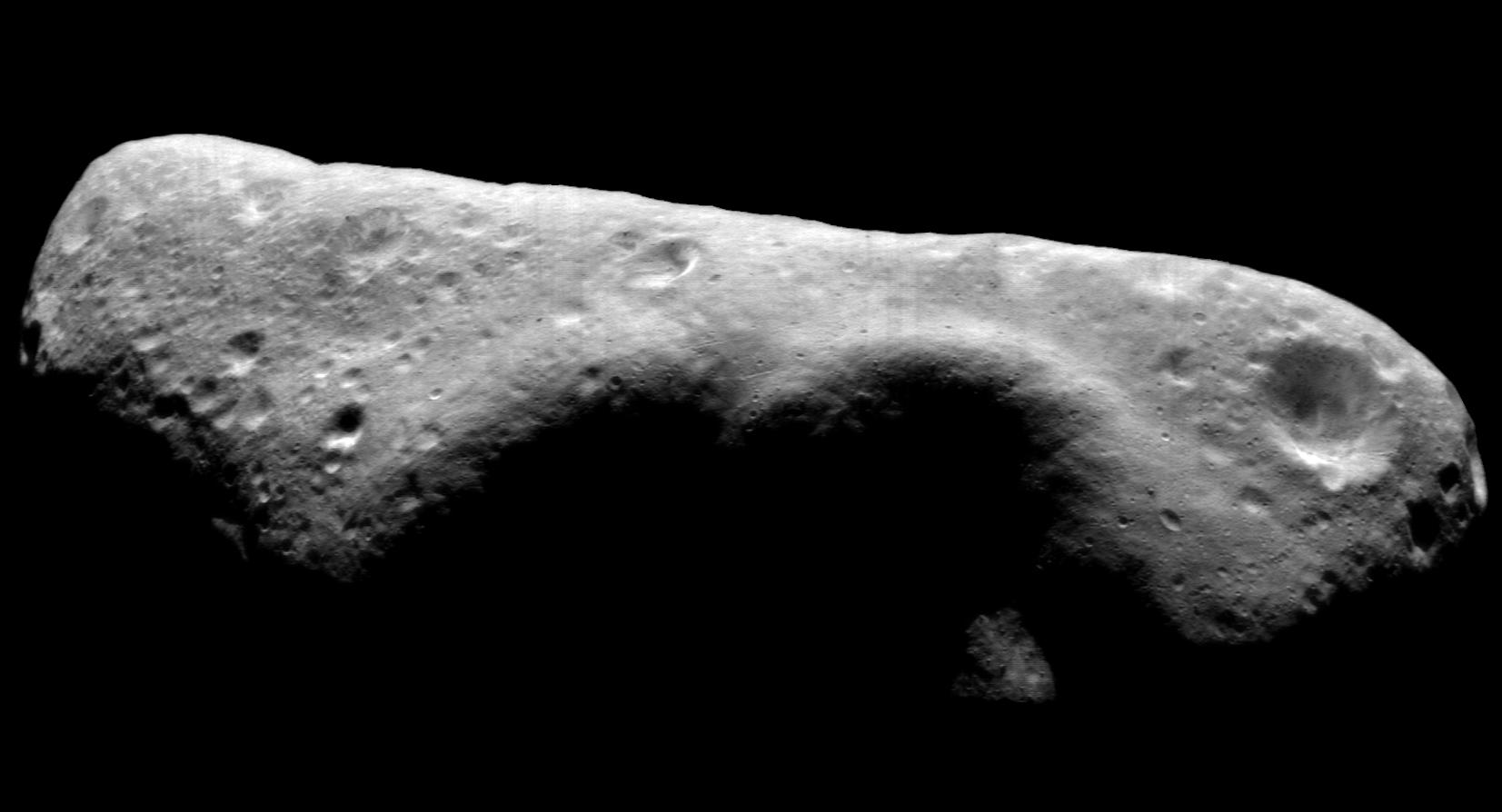 Eros (3411 km) ripreso dalla sonda NEAR (12/2/2001)
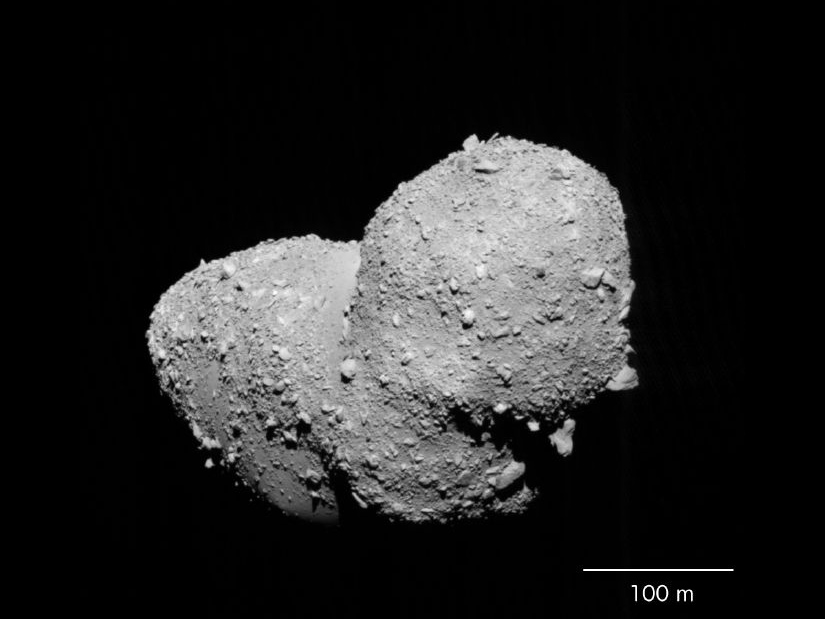 Itokawa (330 m) ripreso dalla sonda Hayabusa (ottobre 2005)
Quanti sono gli asteroidi?
Dipende dalle dimensioni:

                      1 : diametro = 930 km (Cerere)
                      4 :              diametro > 400 km
                    30 :              diametro > 200 km
                  250 :              diametro > 100 km
     1,000,000 ? :              diametro > 1 km

Numero di asteroidi “conosciuti”:  circa 1.300.000
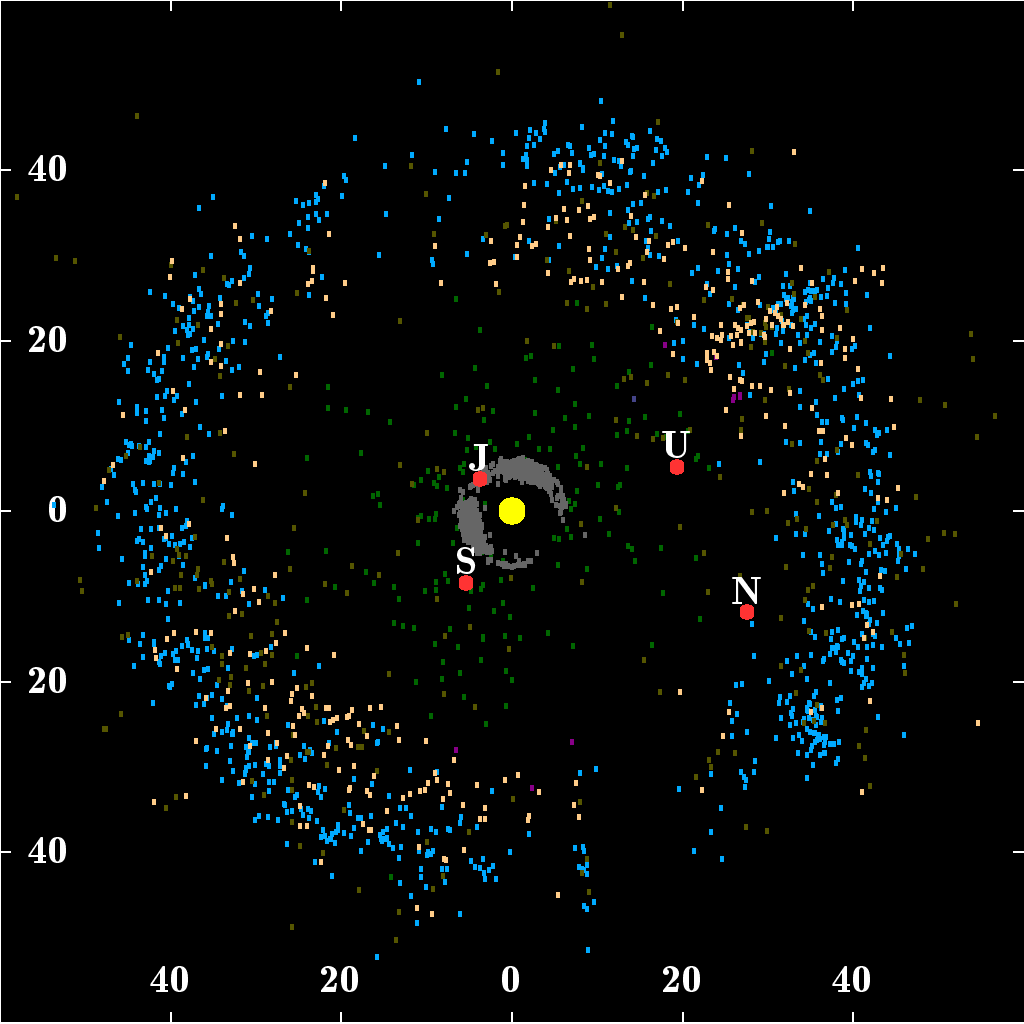 Kuiper Belt
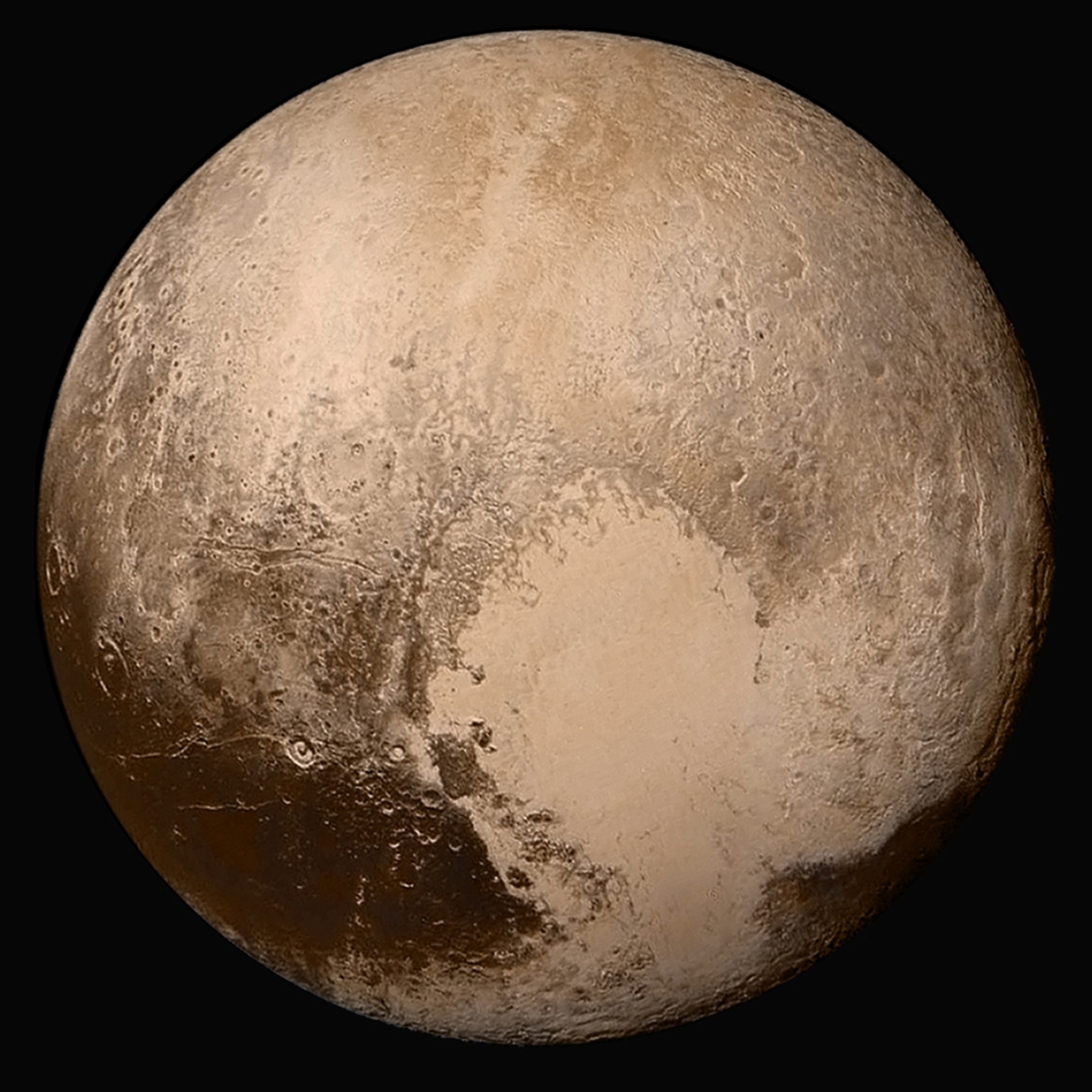 Plutone
d = 39.5 AU
Porb = 248 y
Prot = 6.4 d
R = 1187 km
New Horizons (luglio 2015)
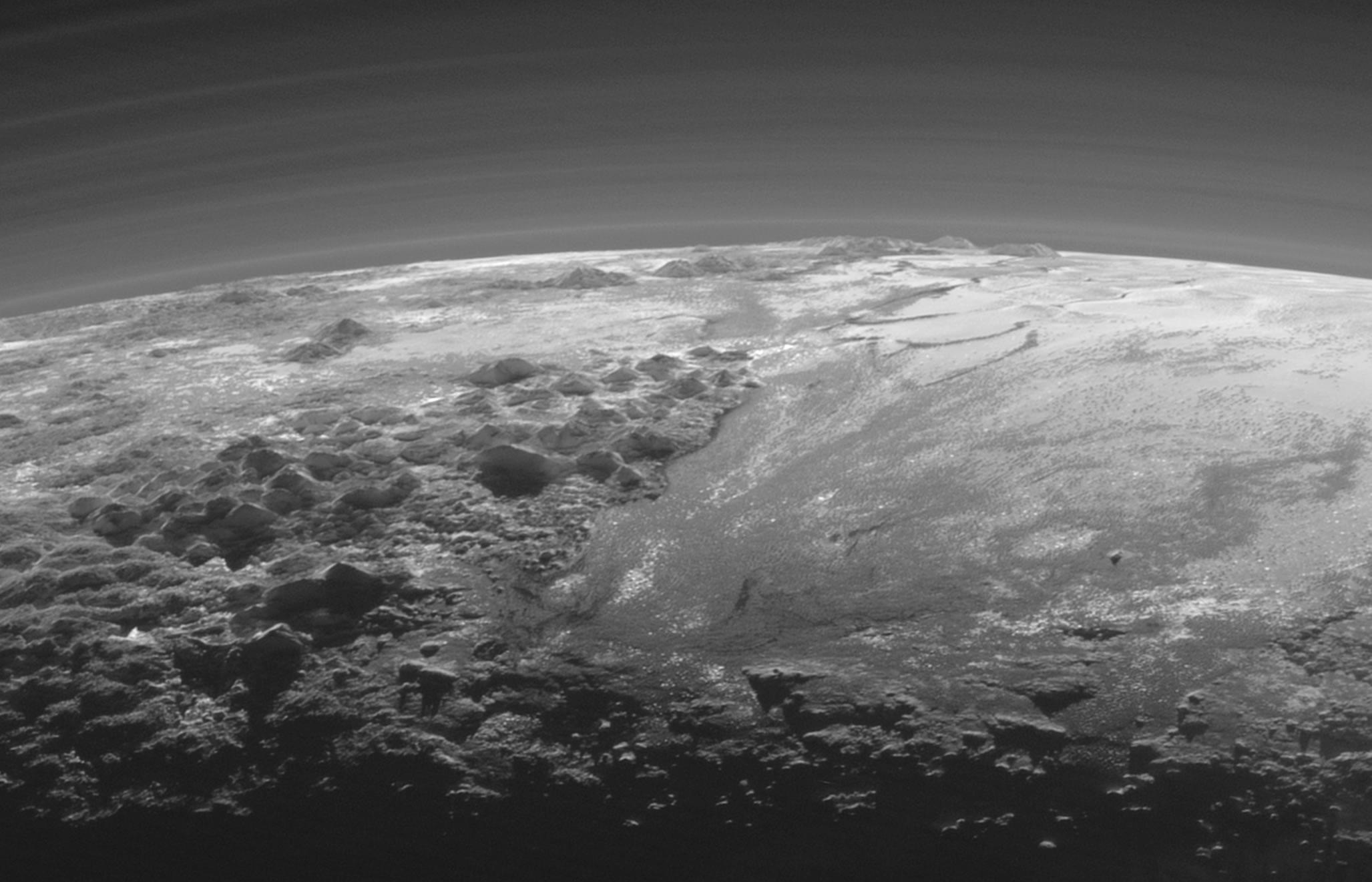 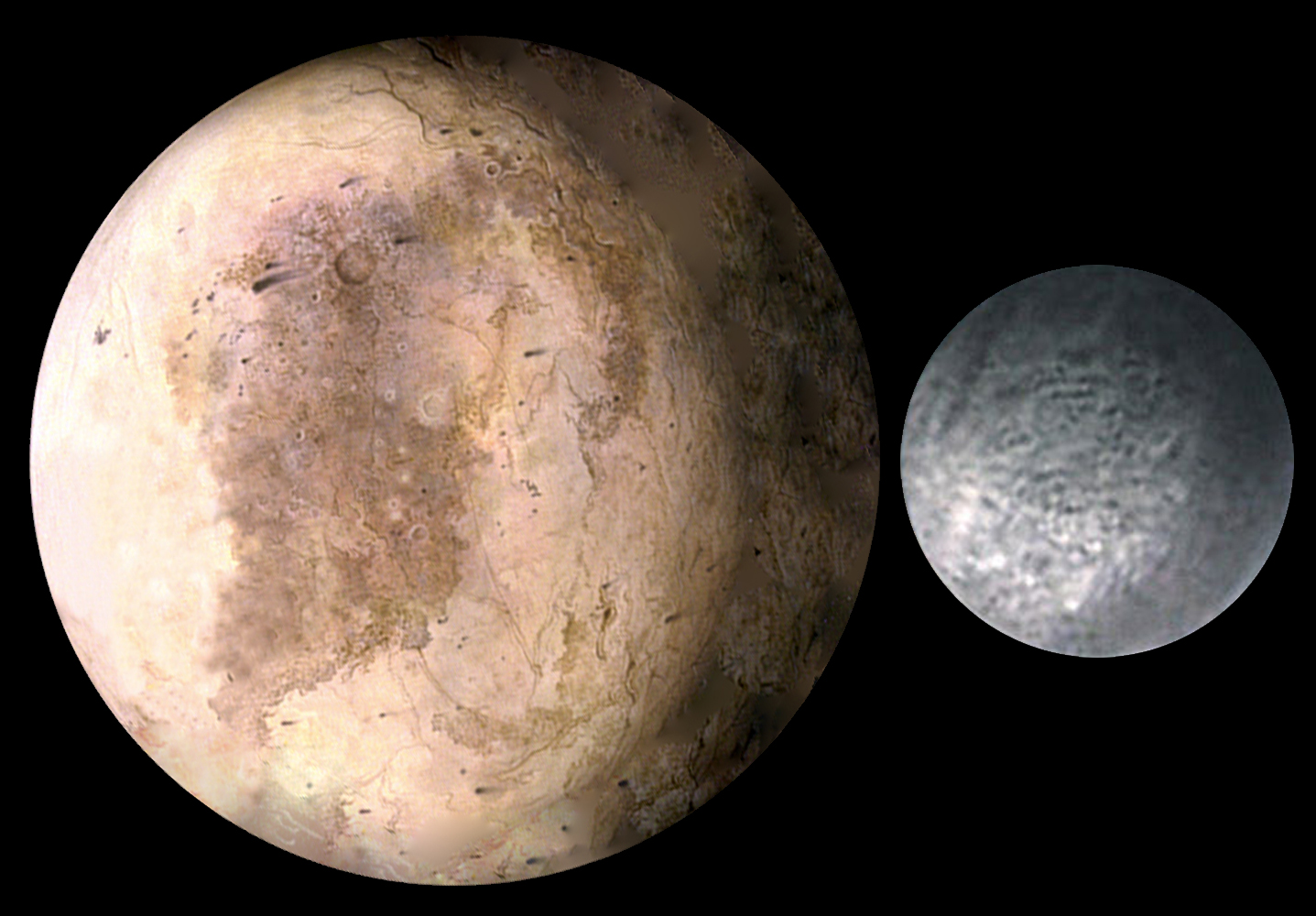 Plutone e Caronte
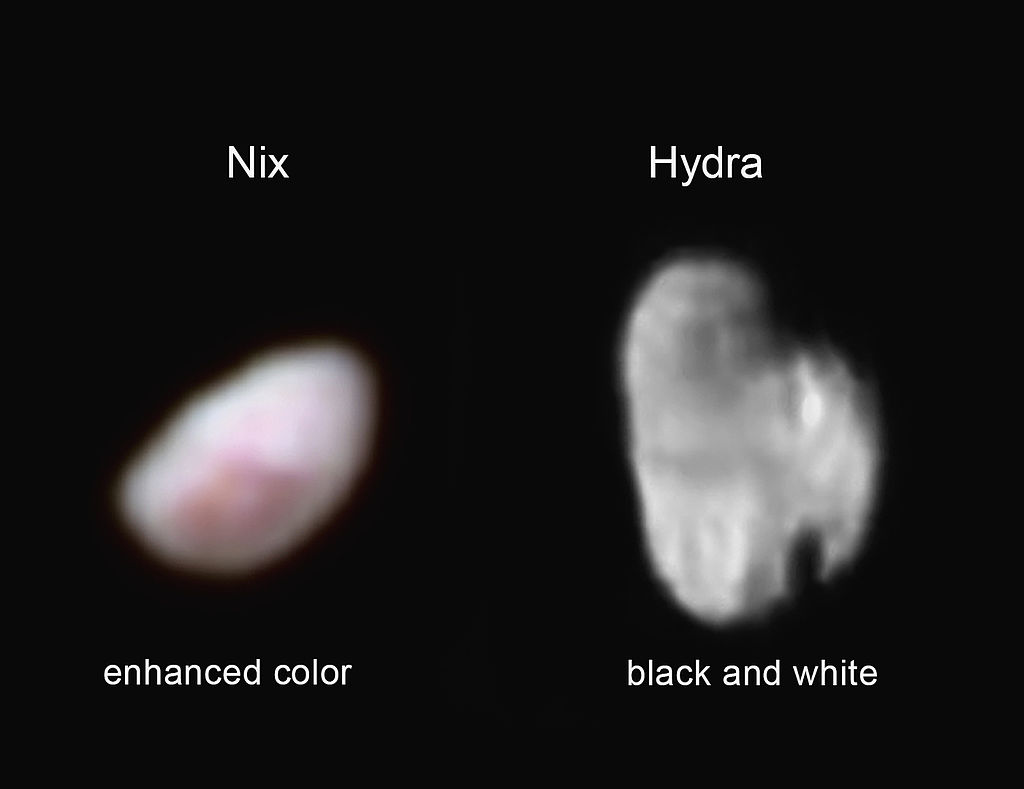 ( ~ 40 km)
( ~ 50 km)